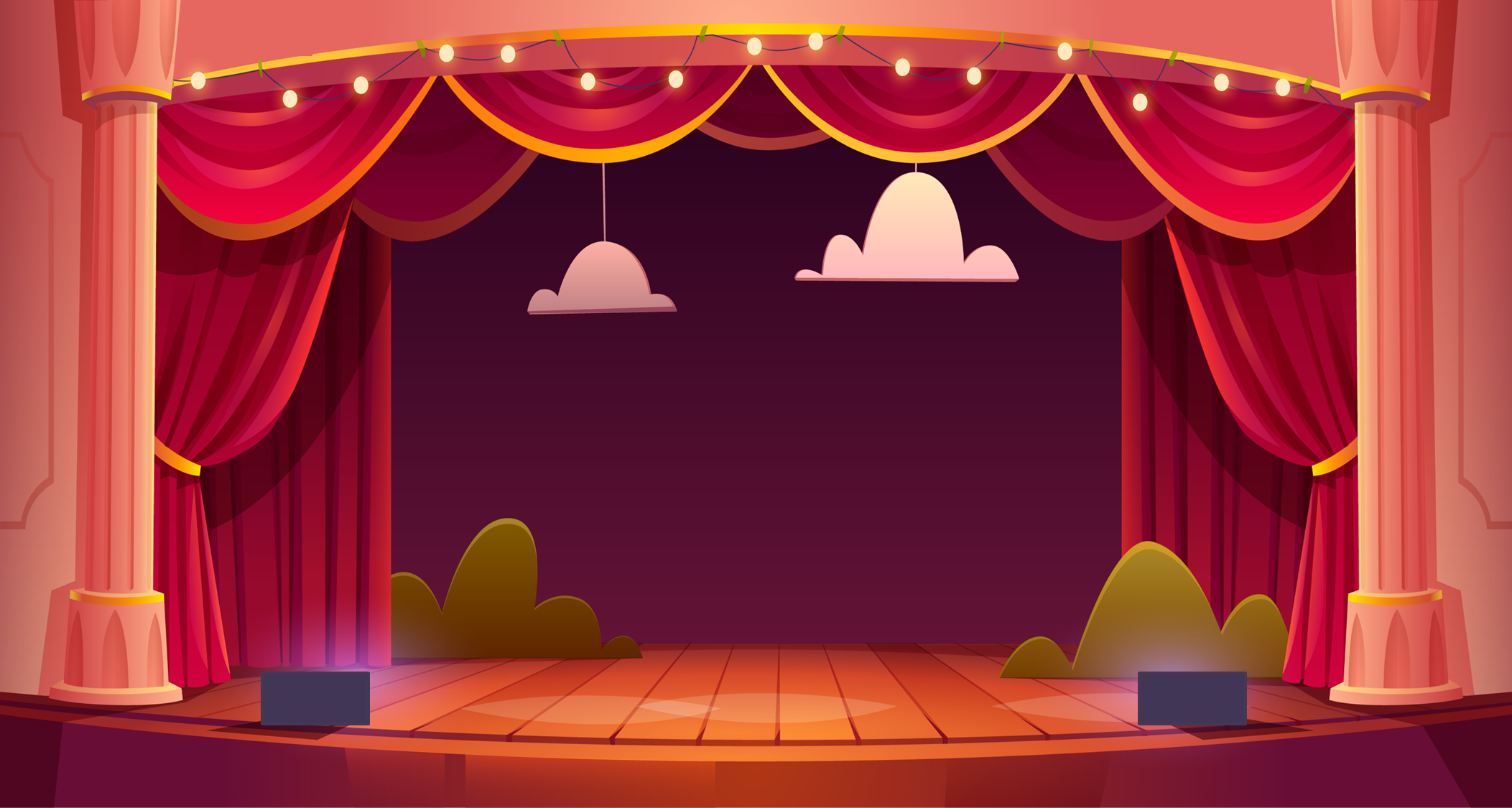 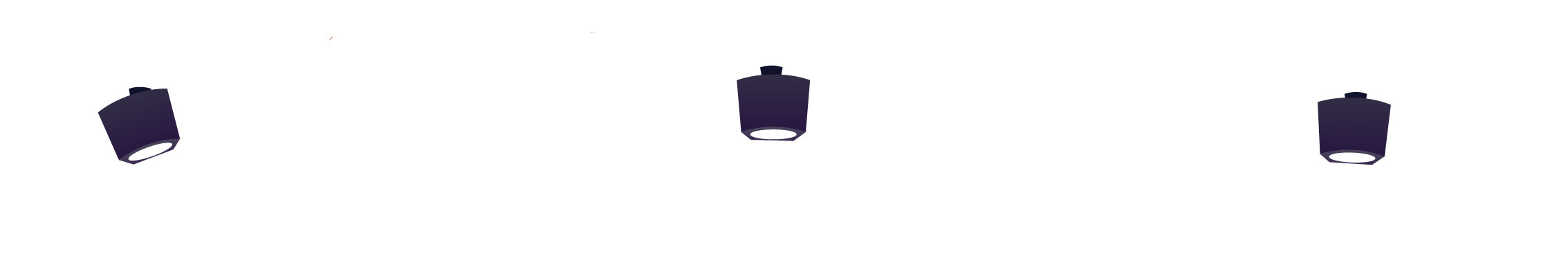 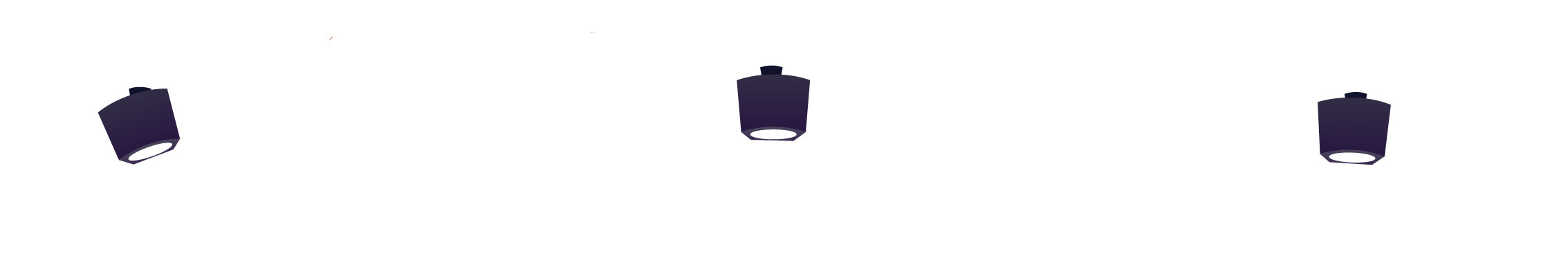 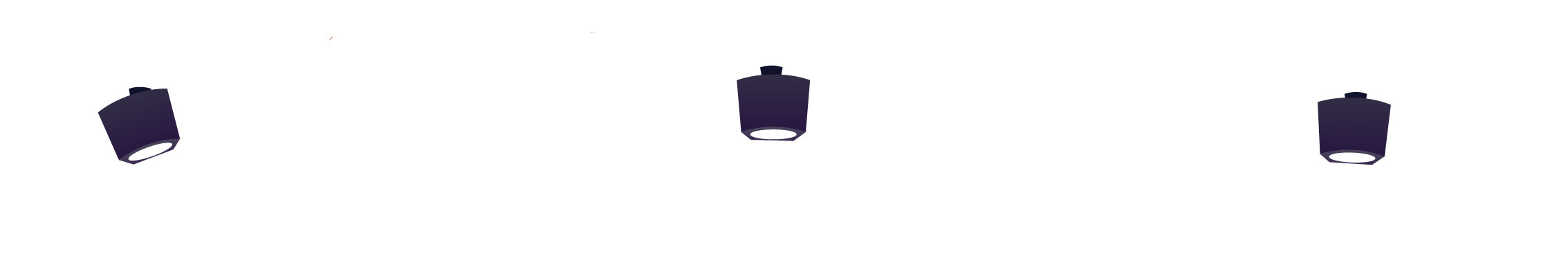 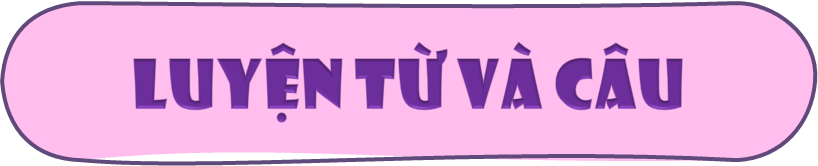 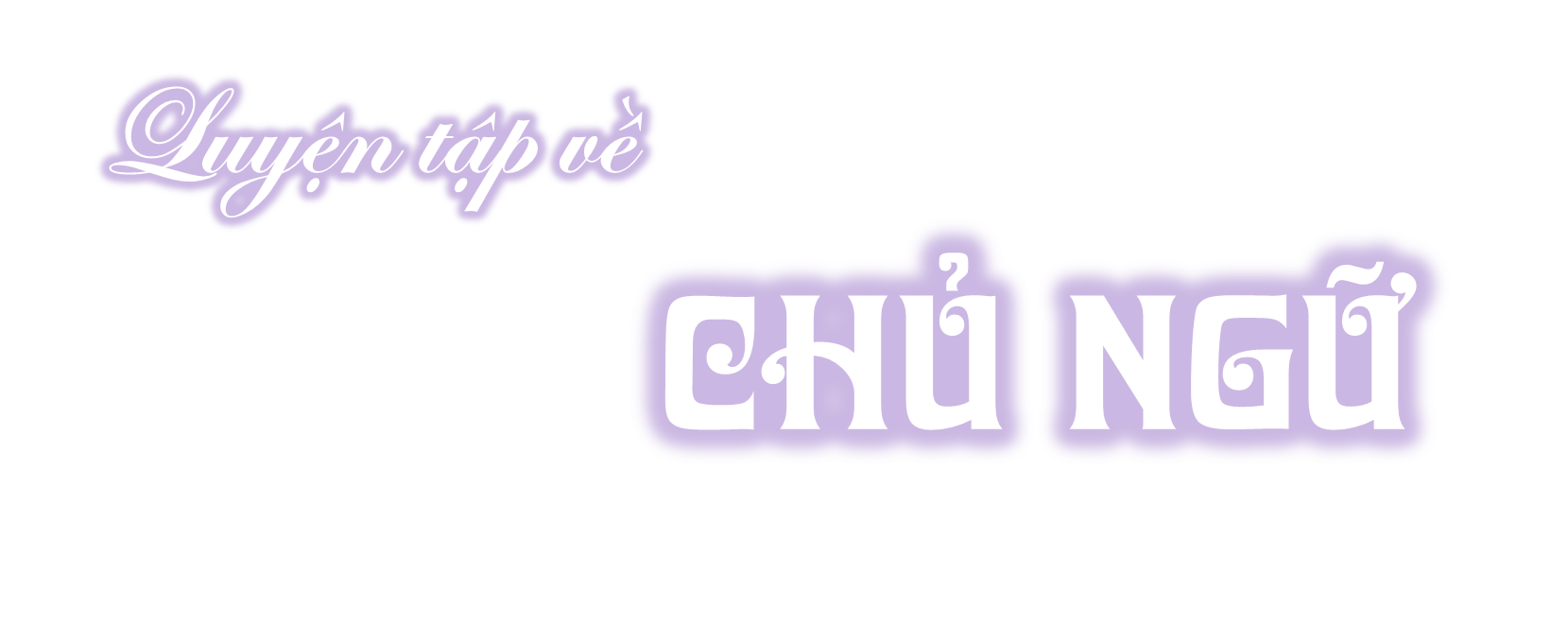 [Speaker Notes: Thiết kế: Hương Thảo – Zalo 0972115126]
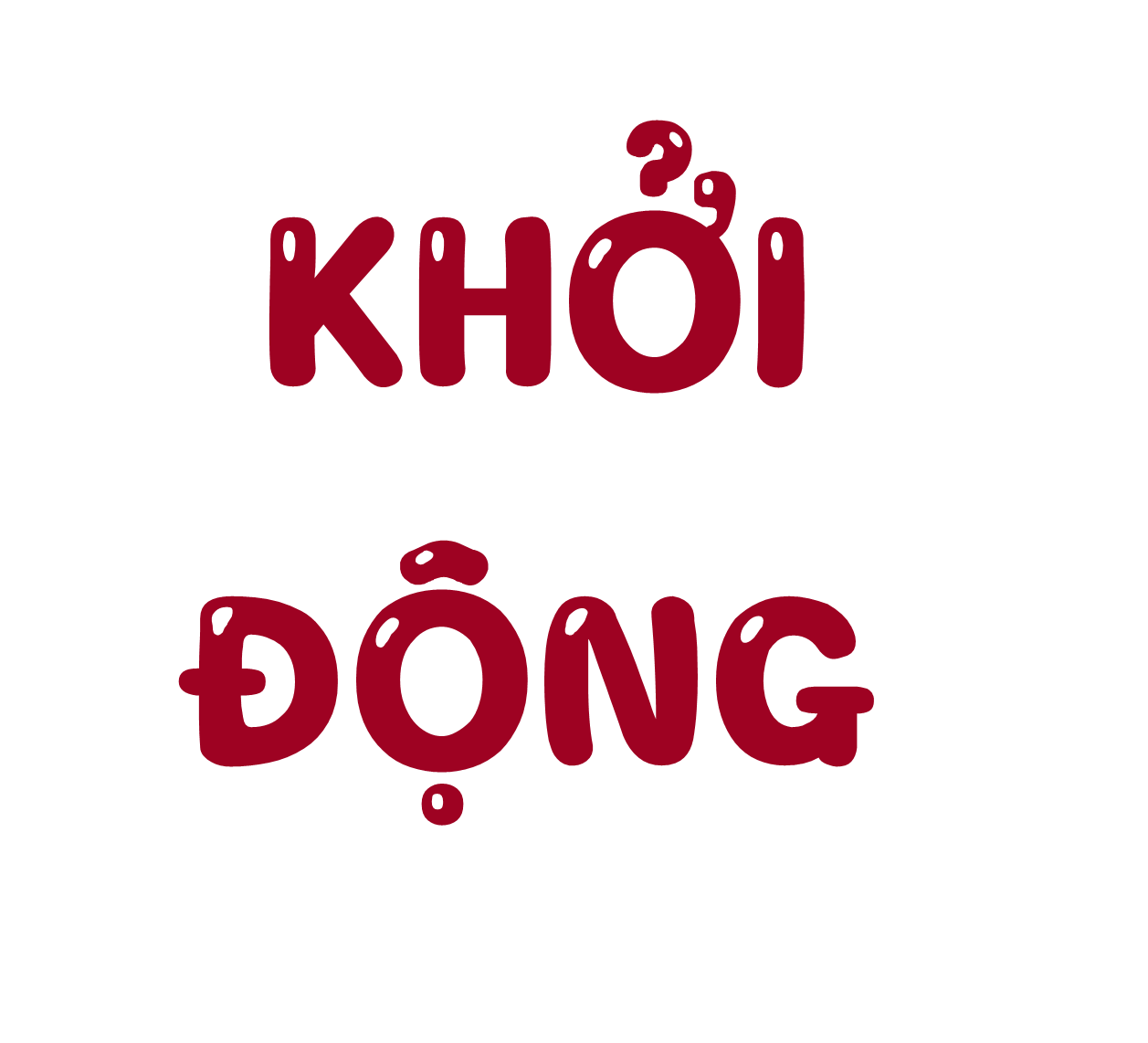 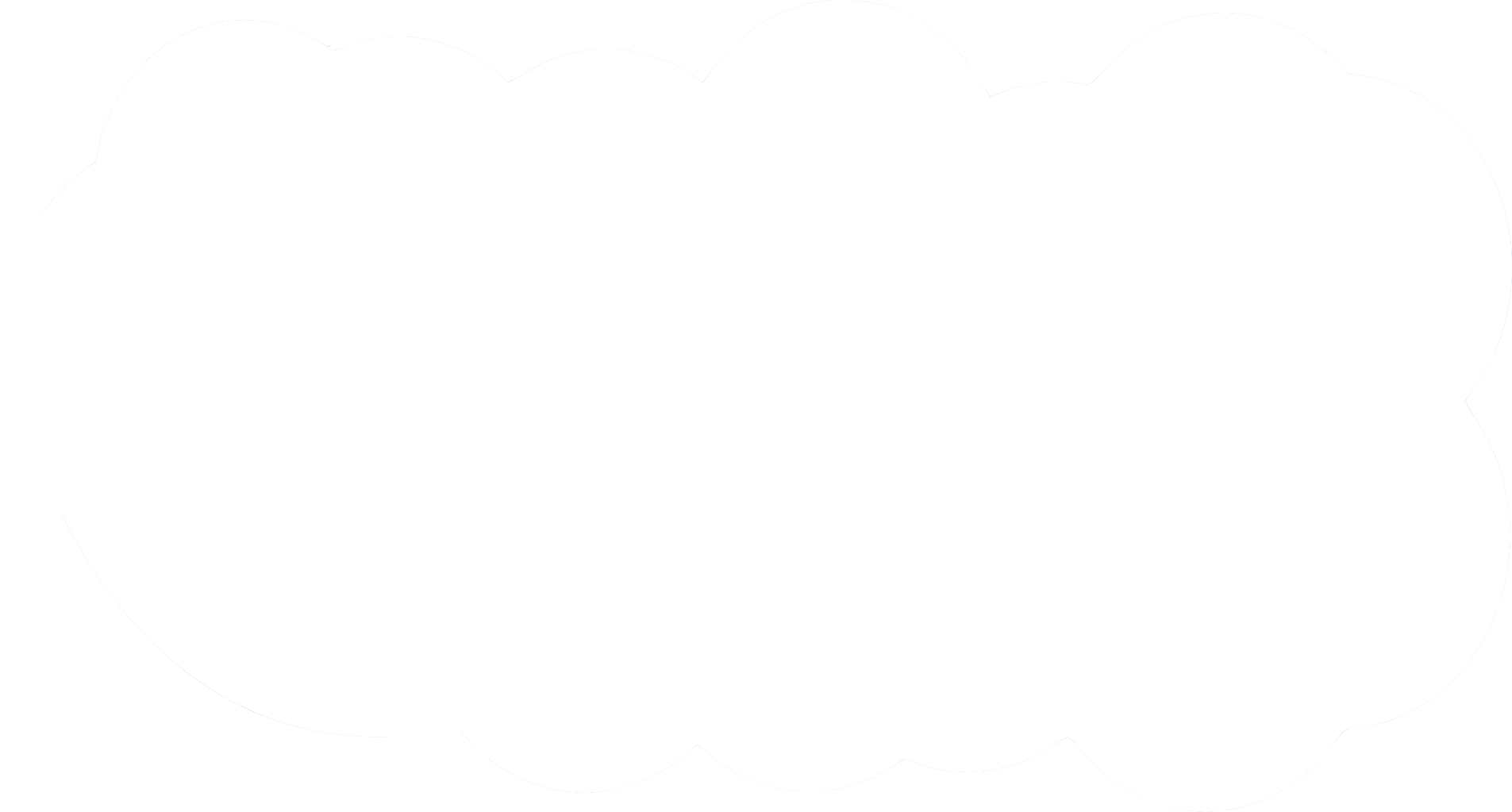 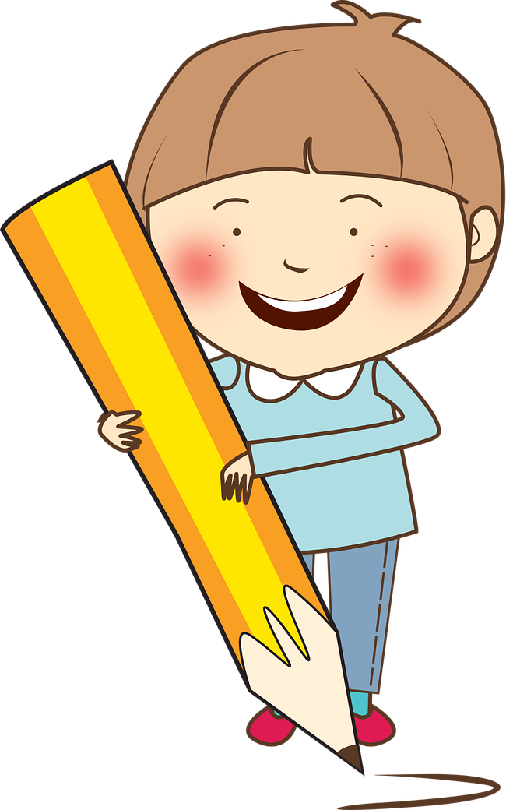 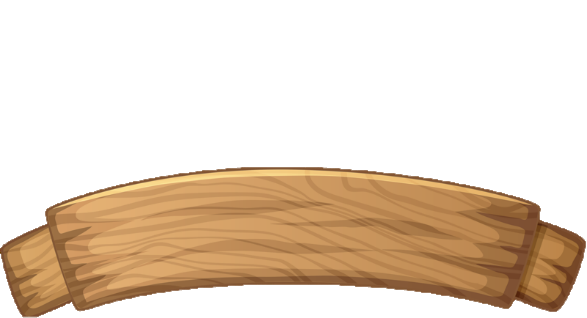 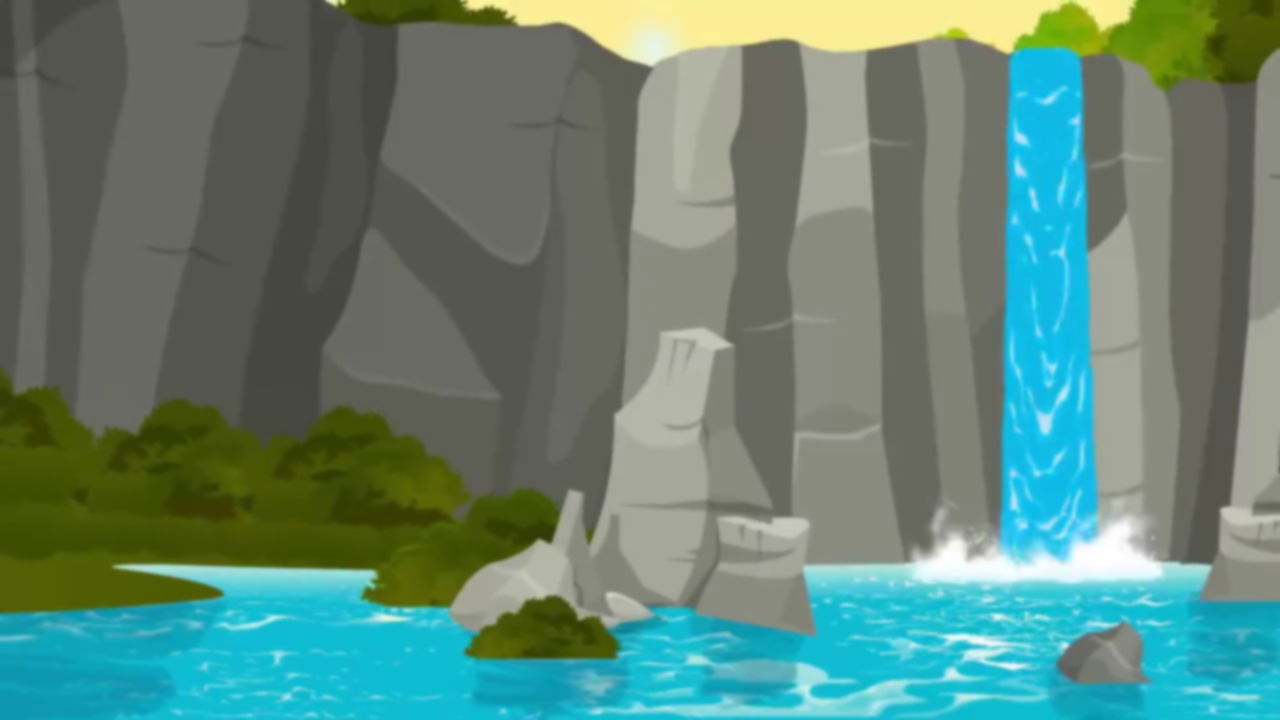 CHẮP CÁNH ƯỚC MƠ
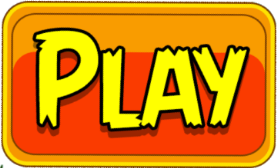 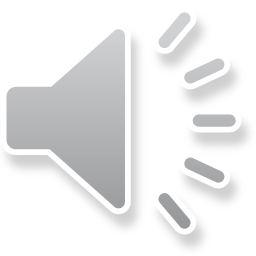 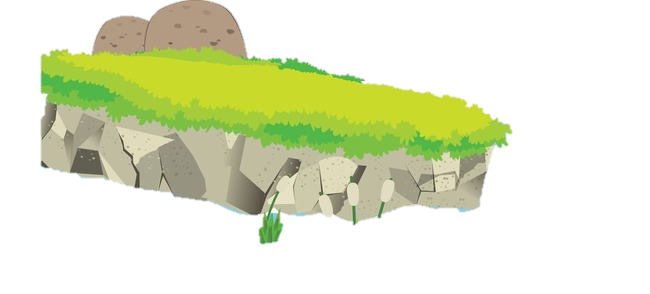 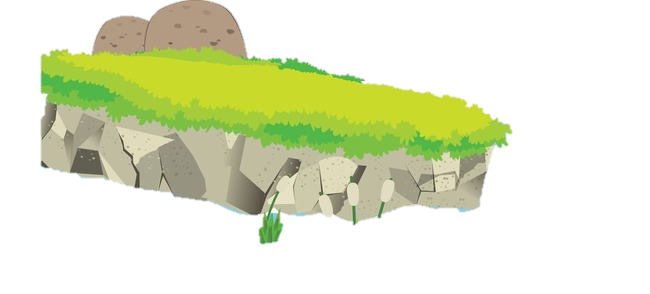 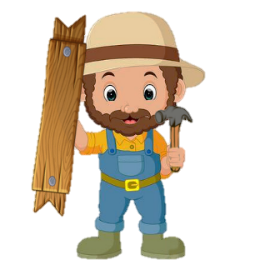 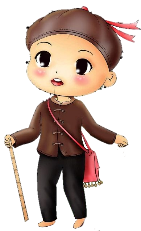 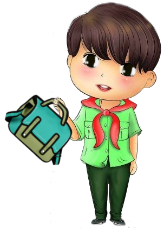 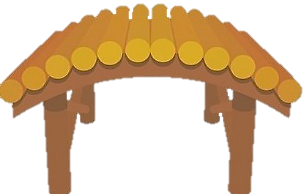 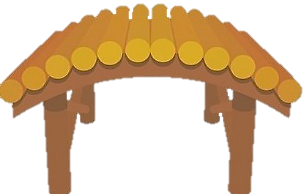 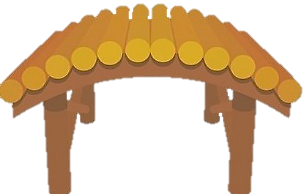 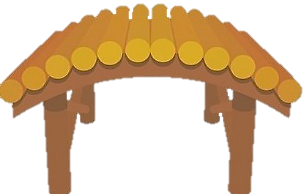 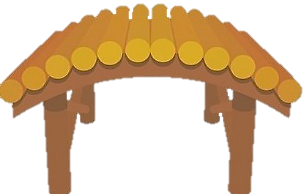 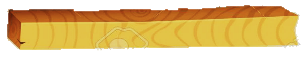 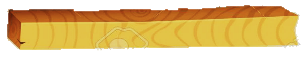 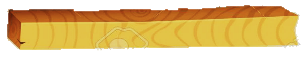 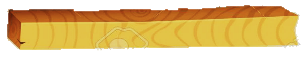 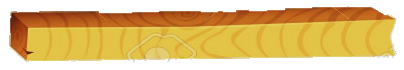 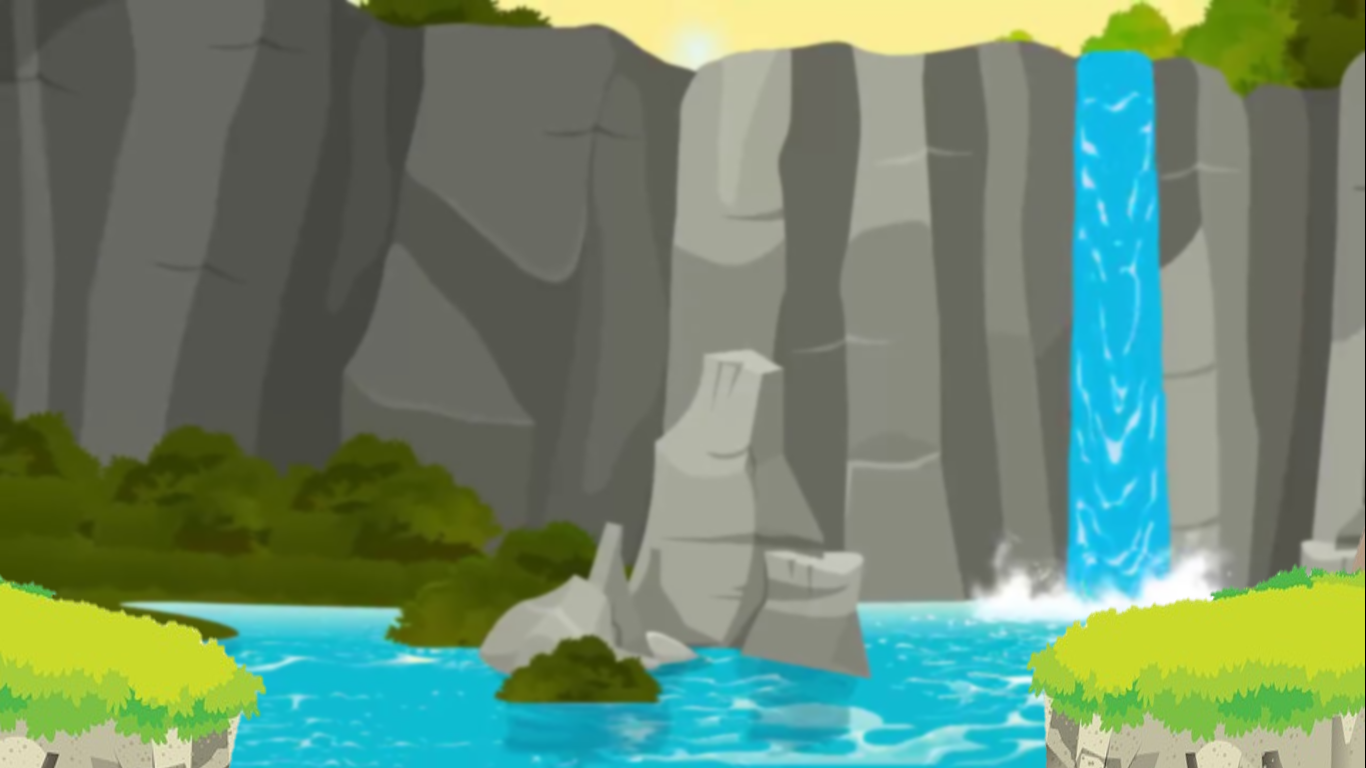 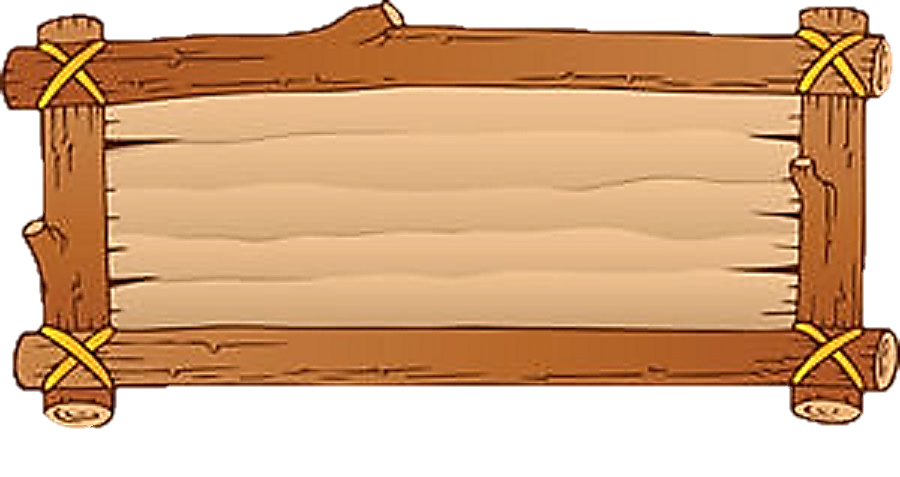 Một trận lũ lớn đã cuốn mất cây cầu gỗ nên các bạn nhỏ không thể đến trường.

Các em hãy giúp bác thợ mộc tốt bụng xây một cây cầu mới bằng cách trả lời đúng các câu hỏi.
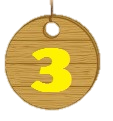 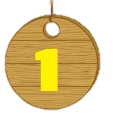 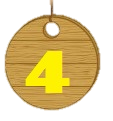 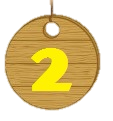 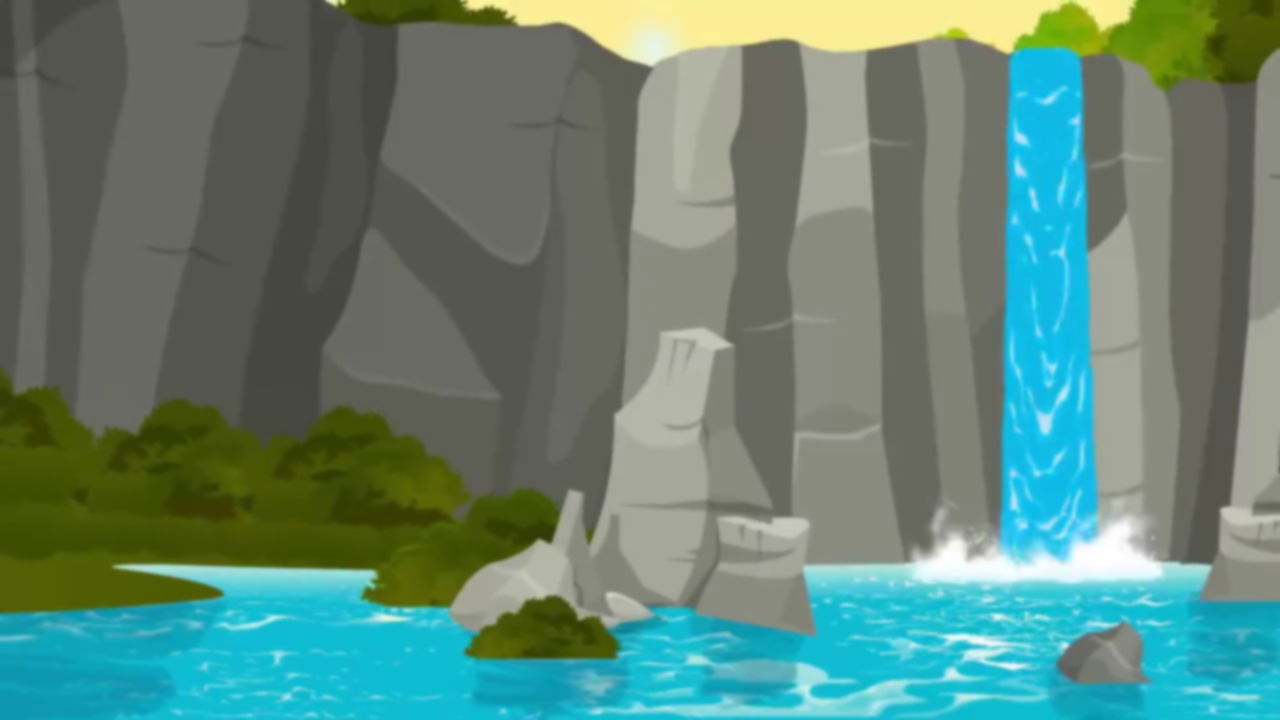 Chúng cháu cảm ơn bác rất nhiều!
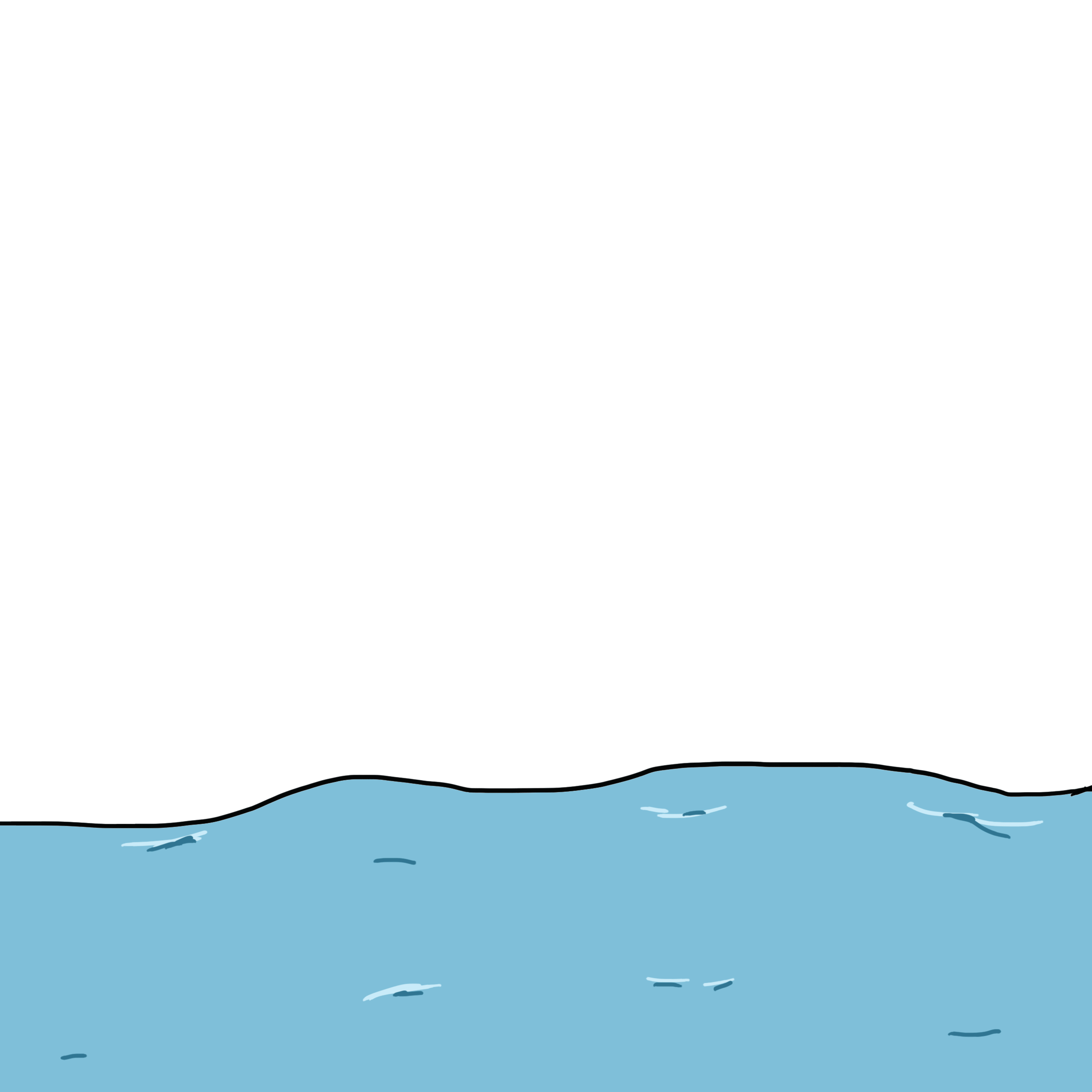 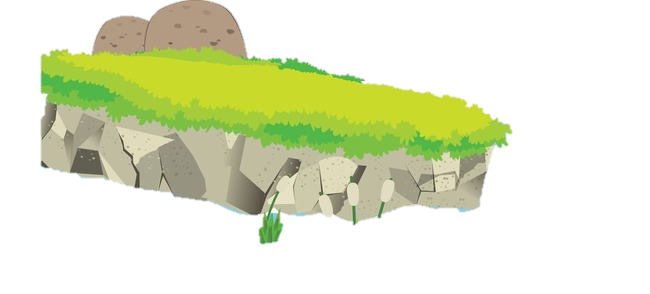 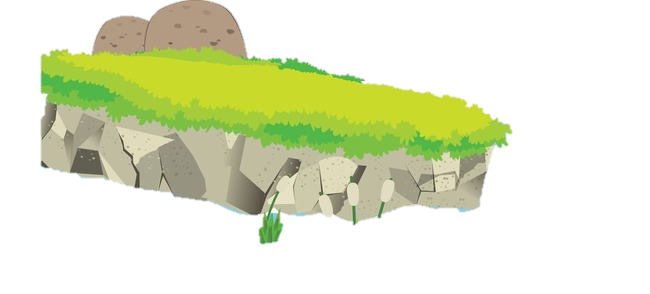 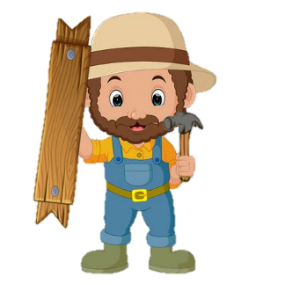 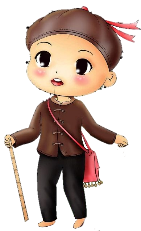 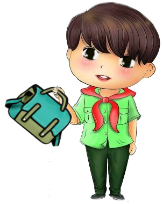 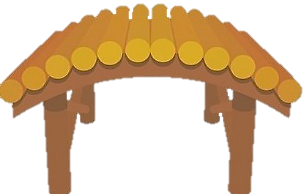 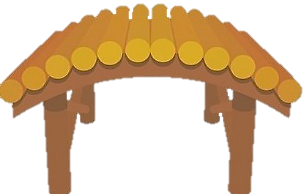 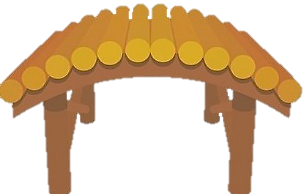 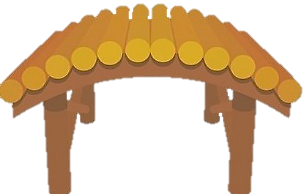 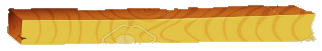 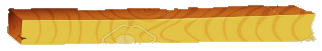 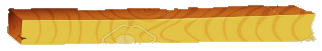 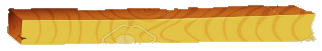 [Speaker Notes: Bấm vào số để ra câu hỏi. Trả lời xong bấm mũi tên quay về. Bấm vào bác thợ để xây cầu]
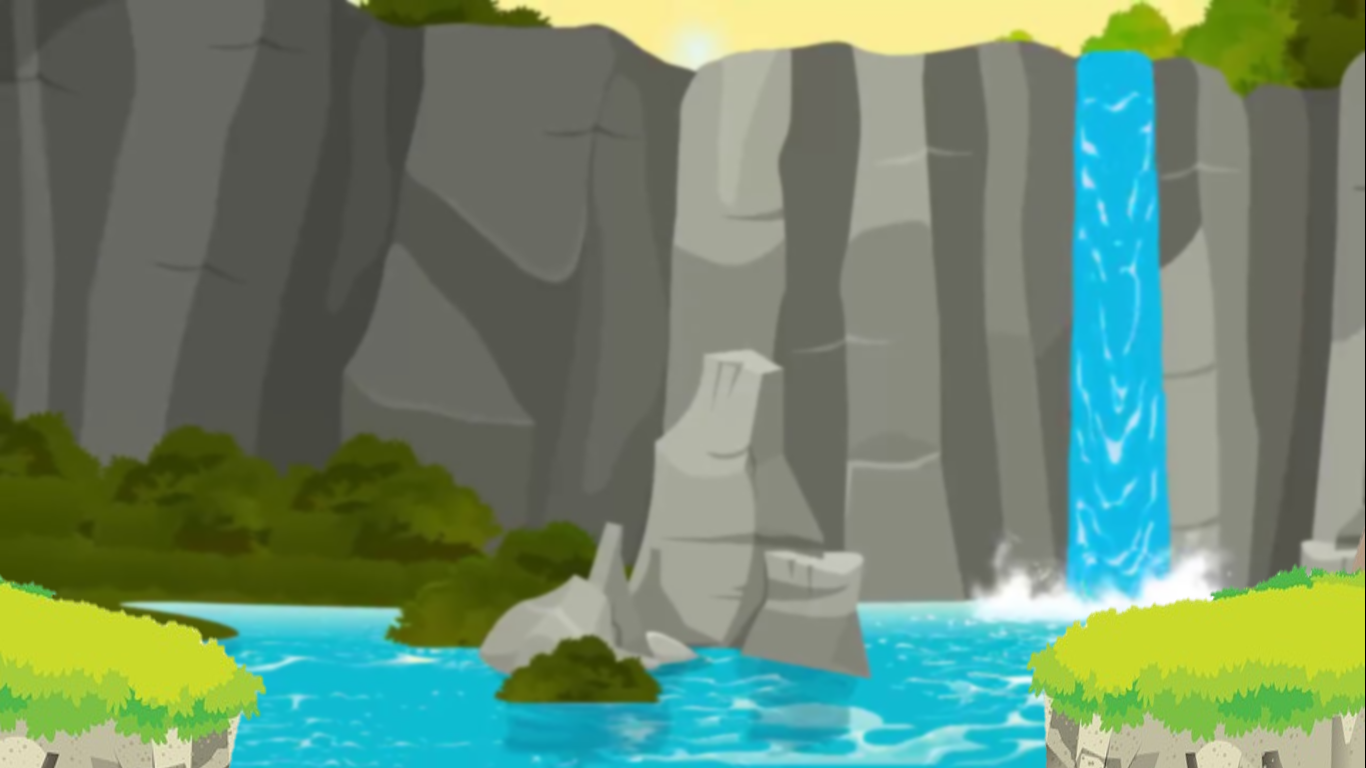 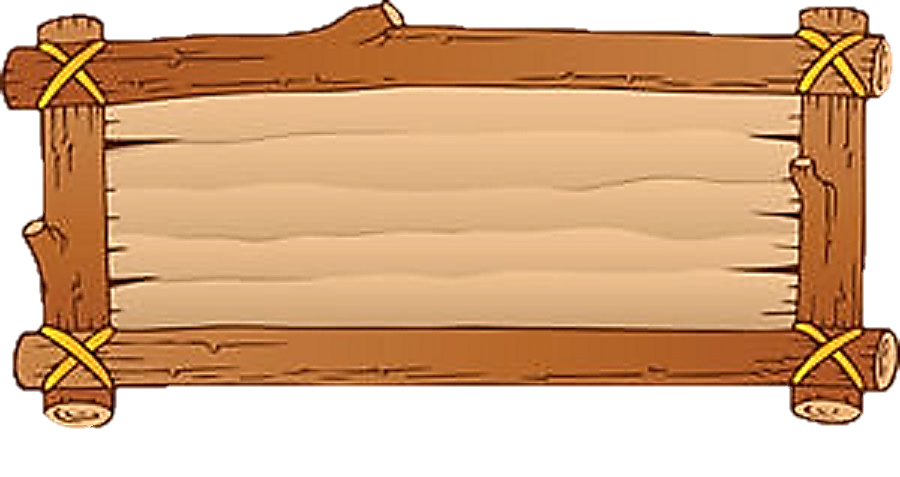 Câu 1: Câu kể dùng để làm gì?
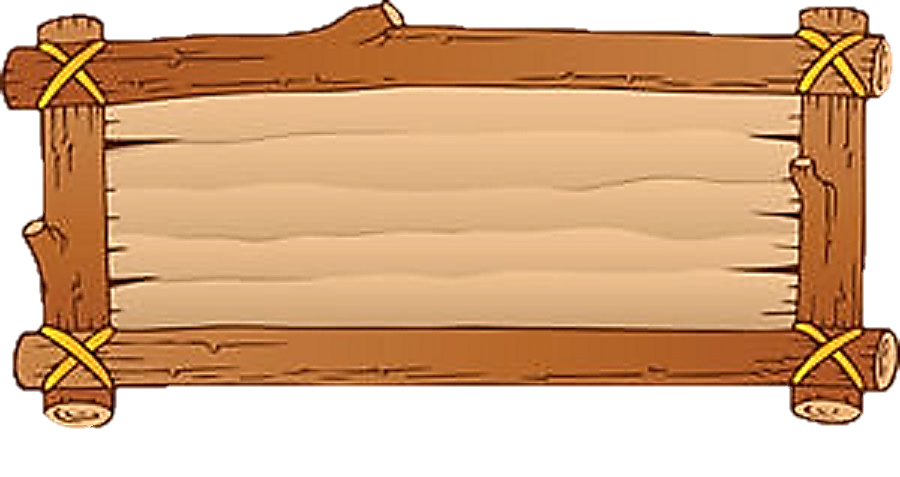 Câu kể dùng để kể, tả, giới thiệu
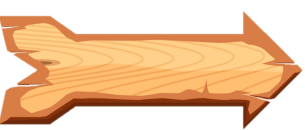 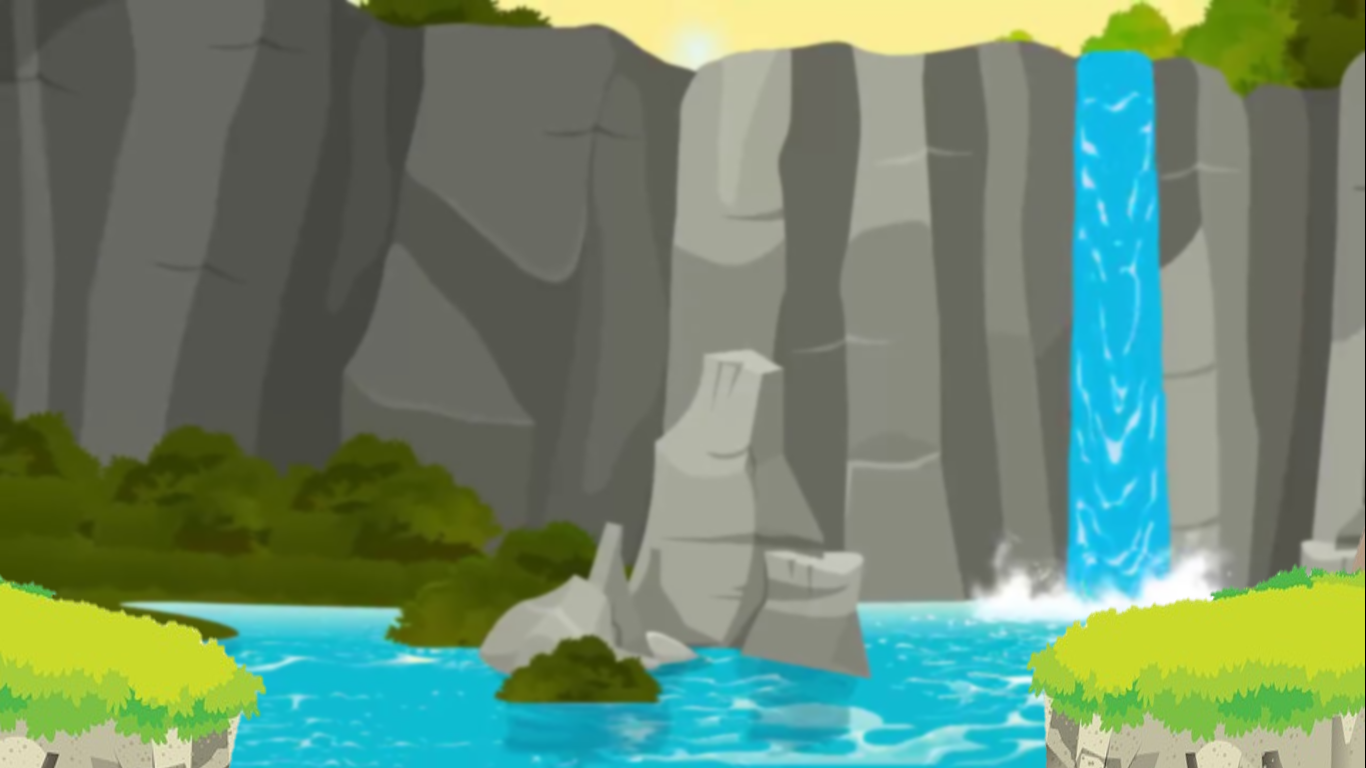 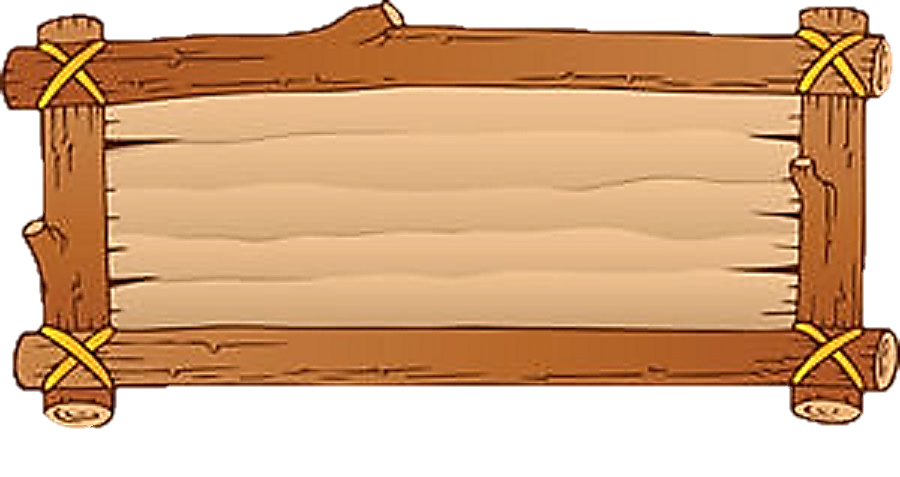 Câu 2: Câu hỏi dùng để làm gì?
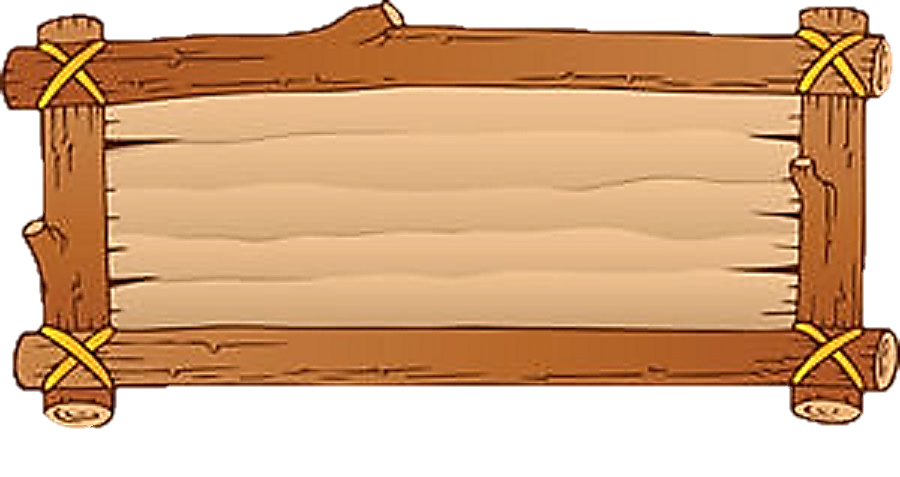 Câu hỏi dùng để hỏi những điều mình chưa biết
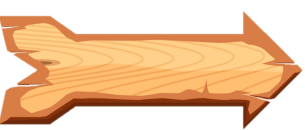 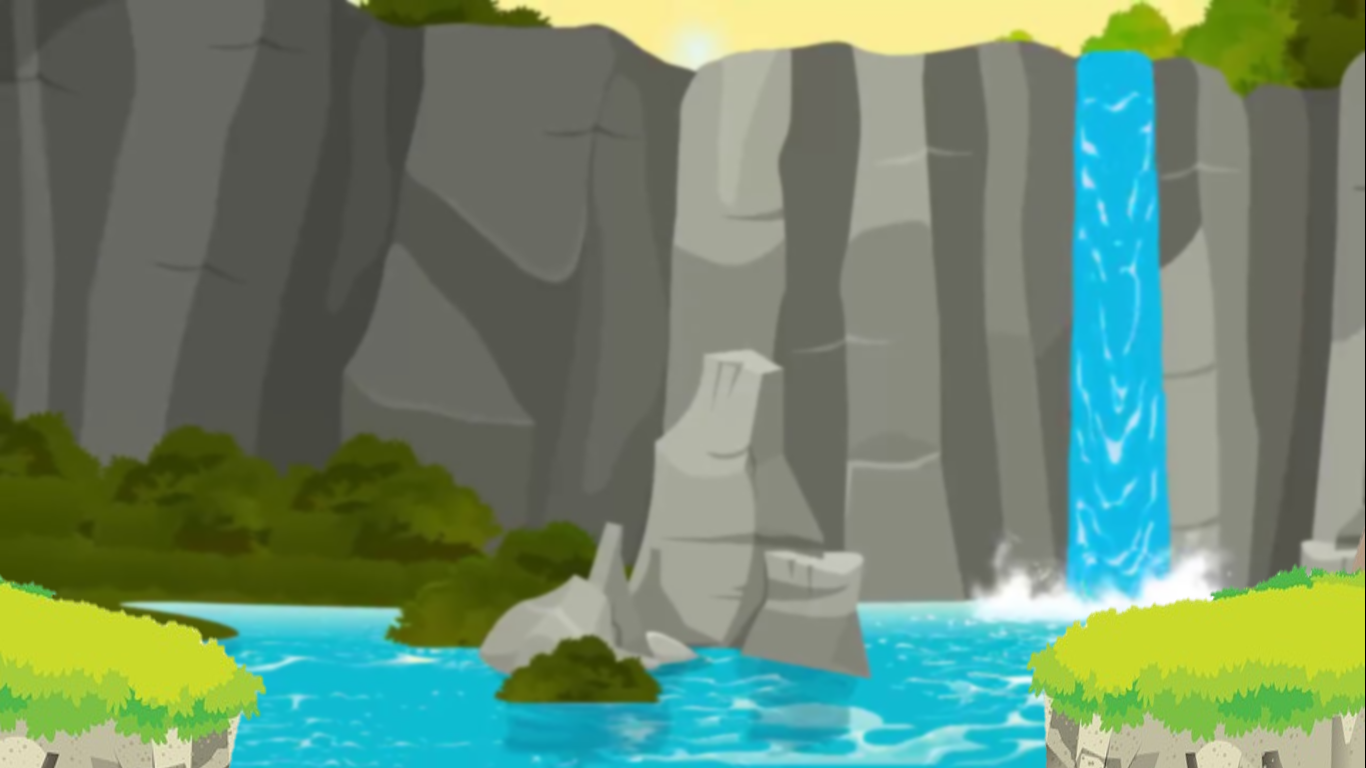 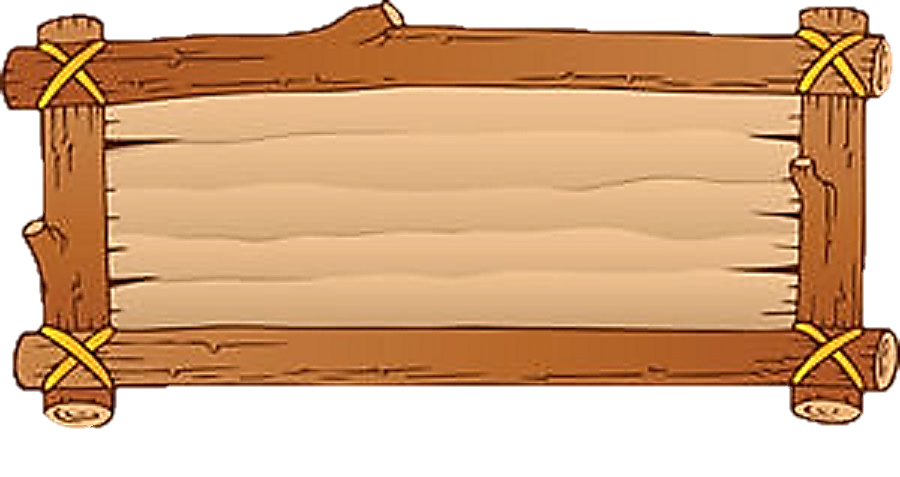 Câu 3: Câu khiến dùng để làm gì?
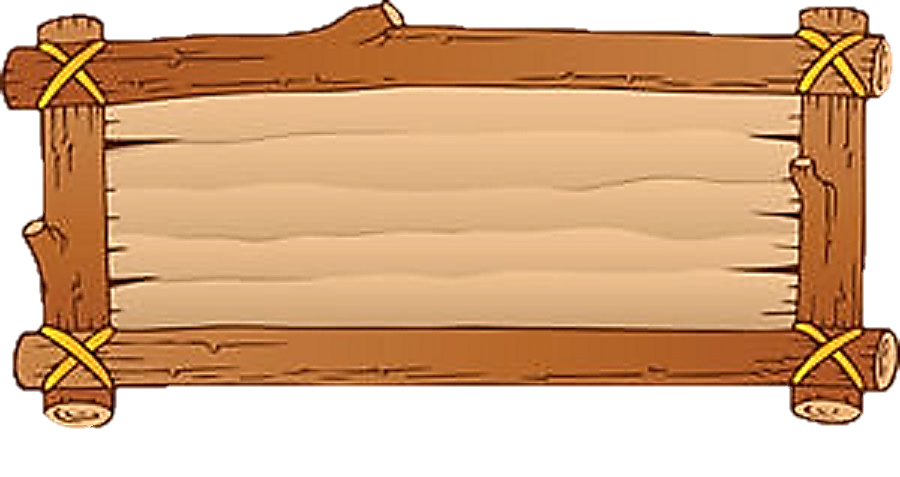 Dùng để yêu cầu người khác thực hiện một việc nào đó
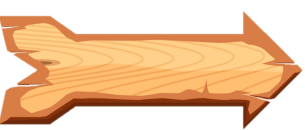 [Speaker Notes: Thiết kế: Hương Thảo – Zalo 0972115126]
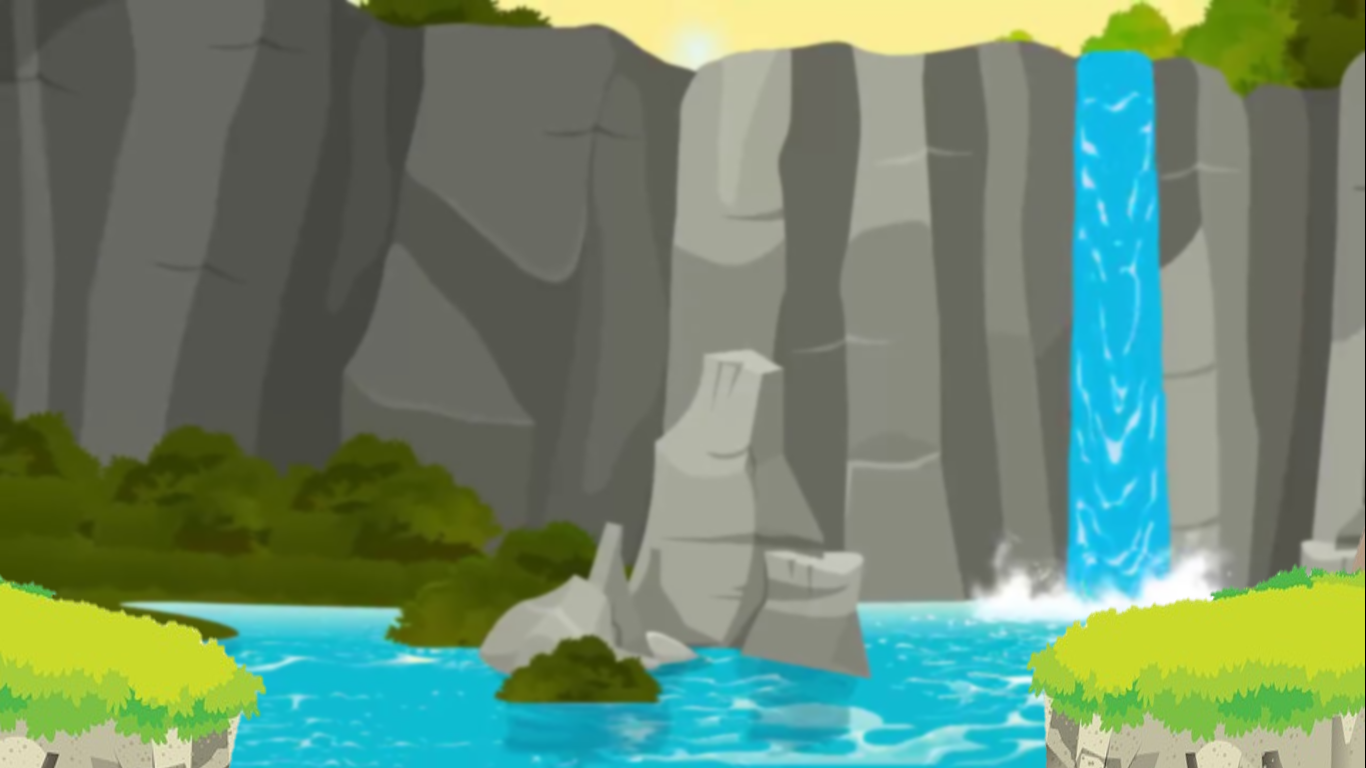 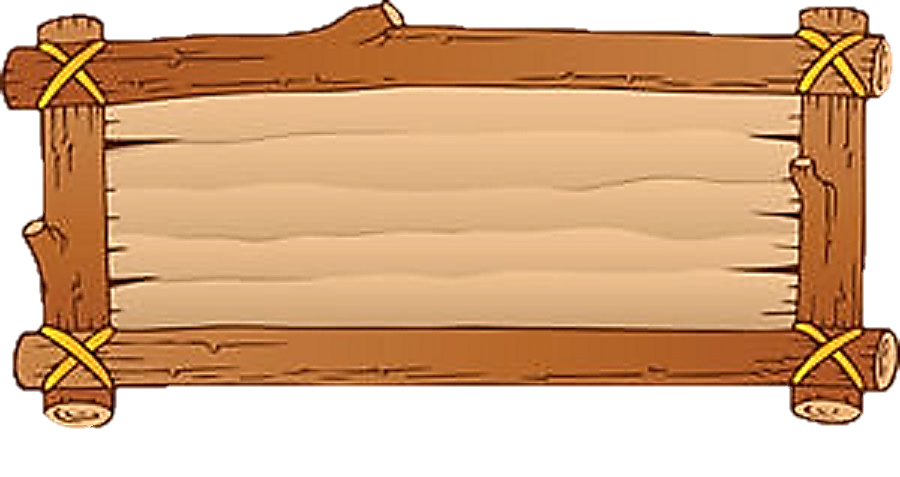 Câu 4: Câu thường gồm có mấy thành phần chính?
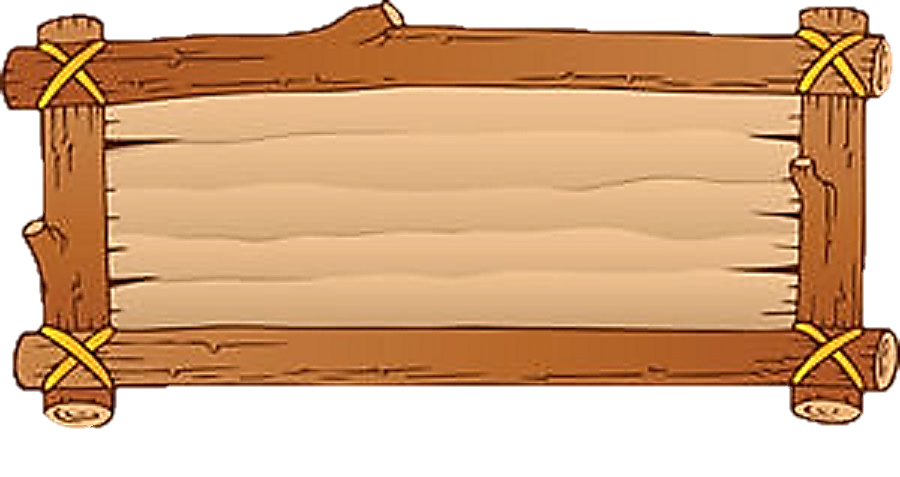 2 thành phần chính: Chủ ngữ và vị ngữ
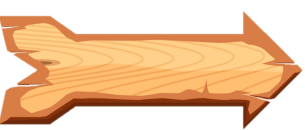 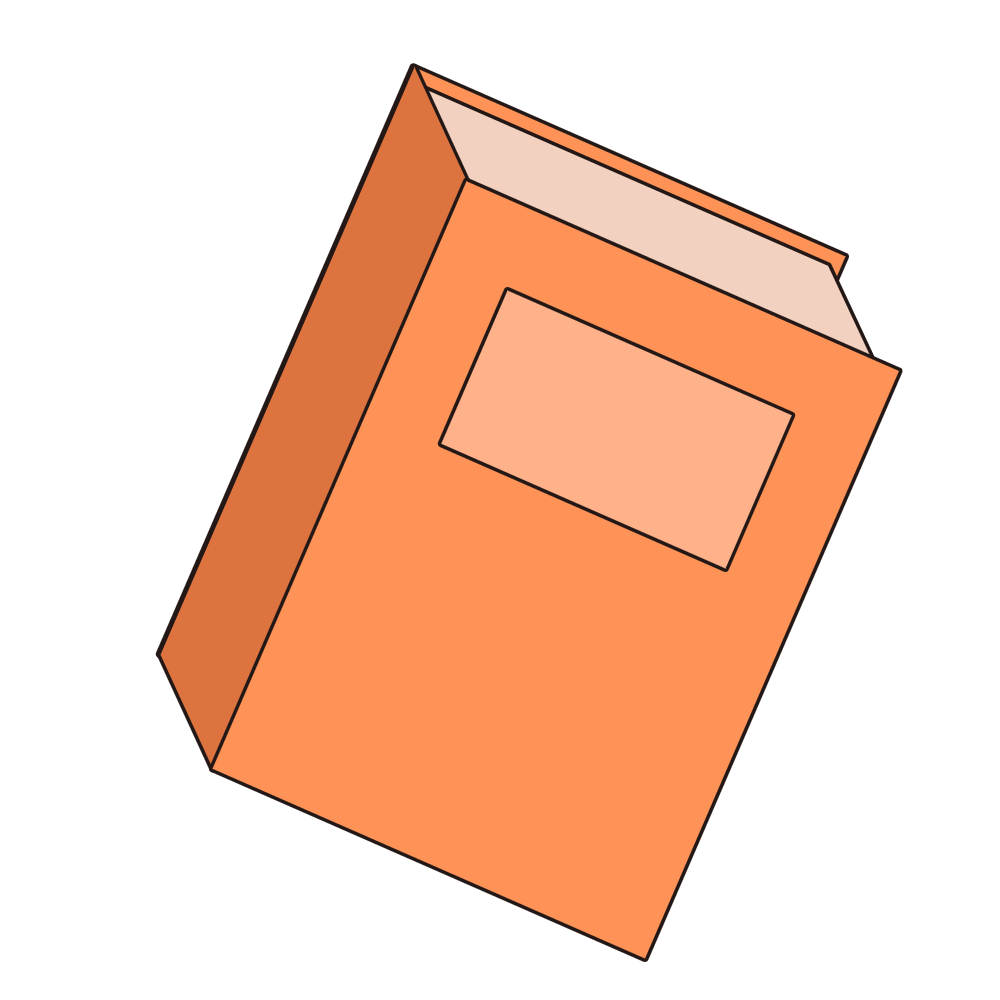 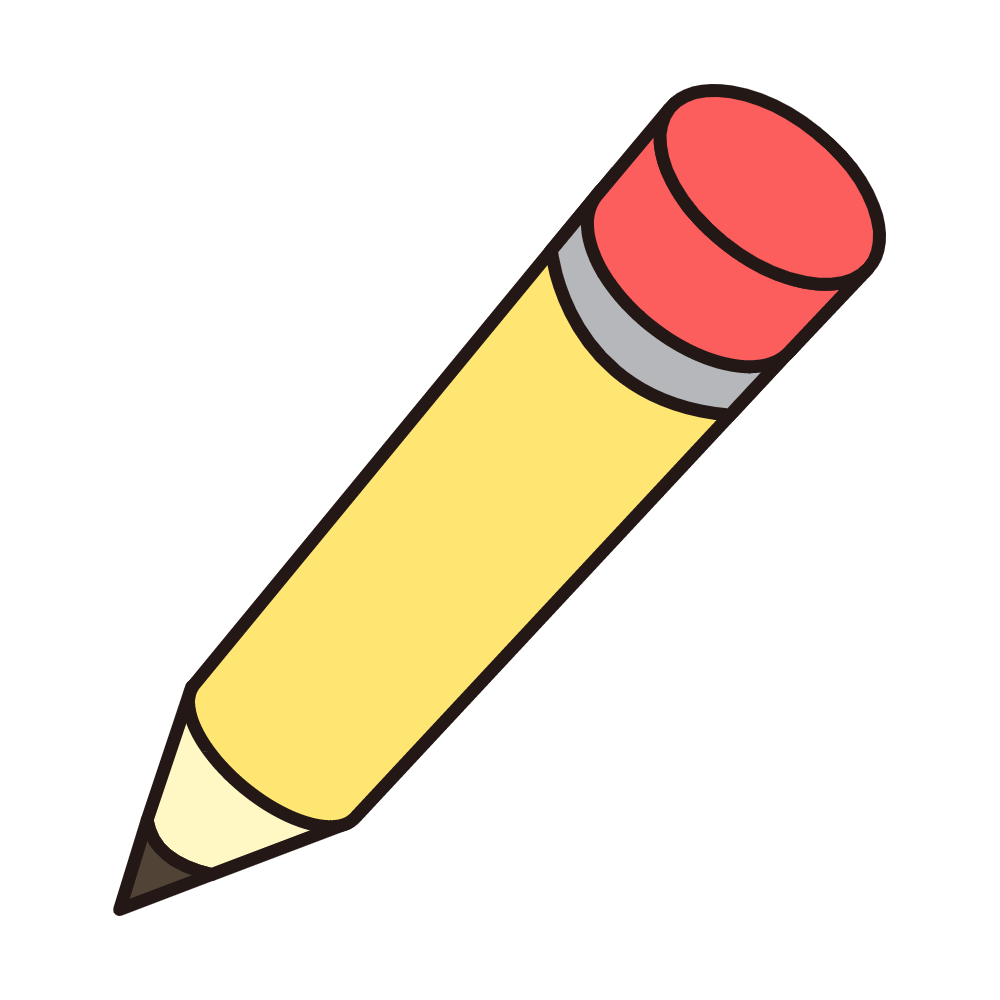 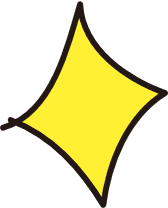 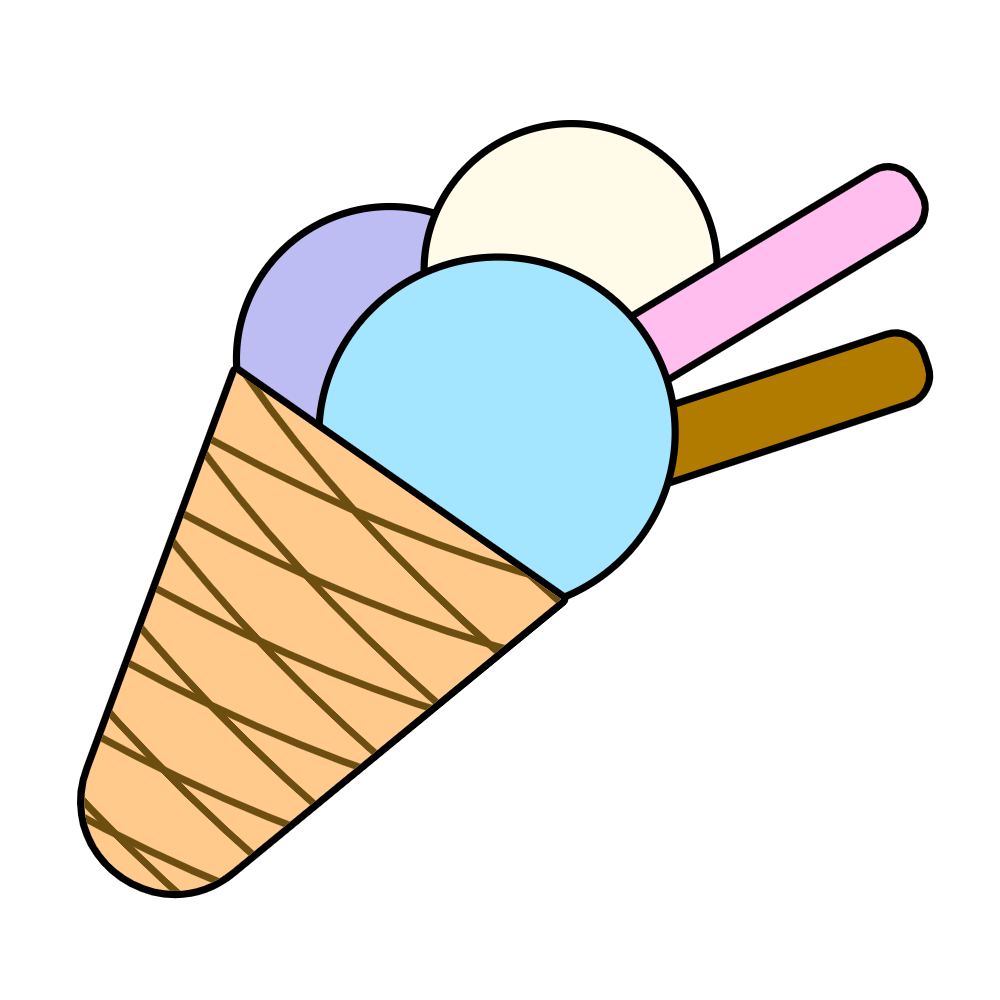 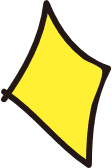 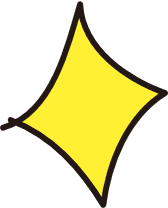 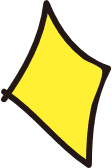 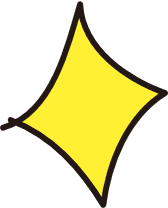 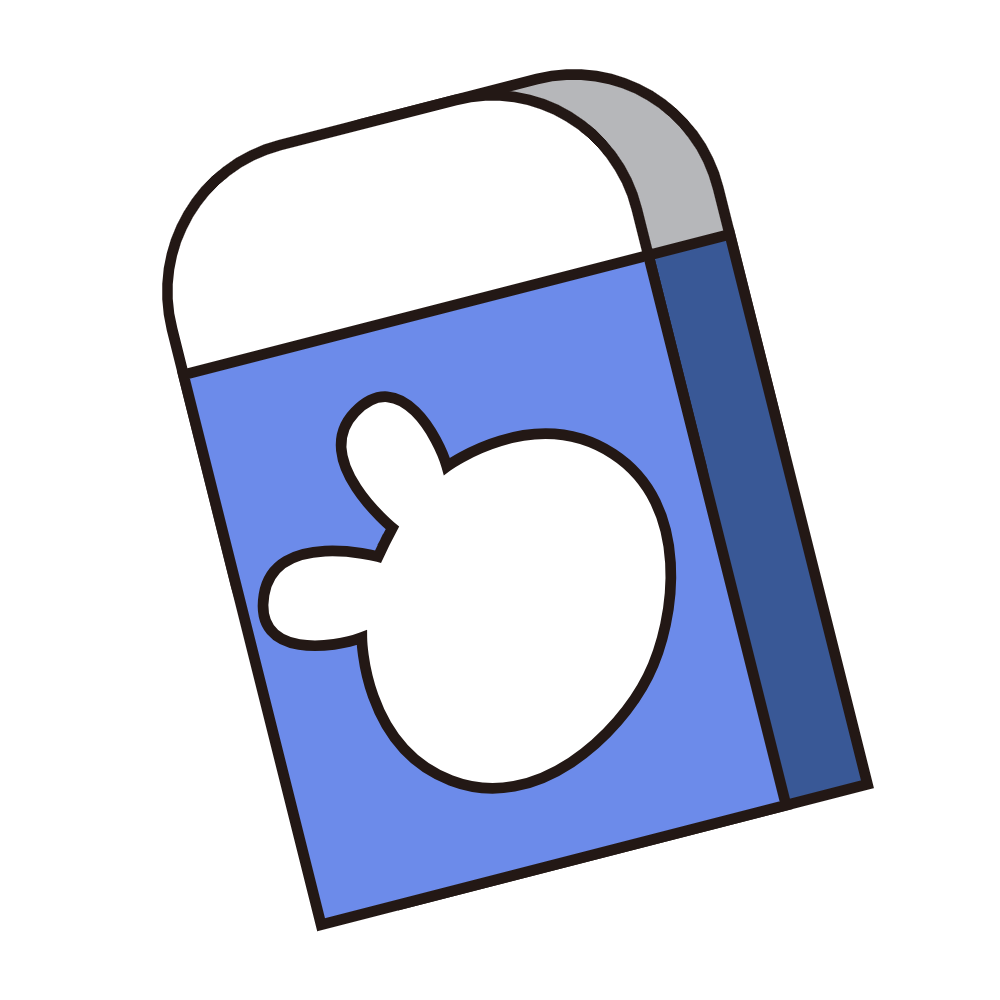 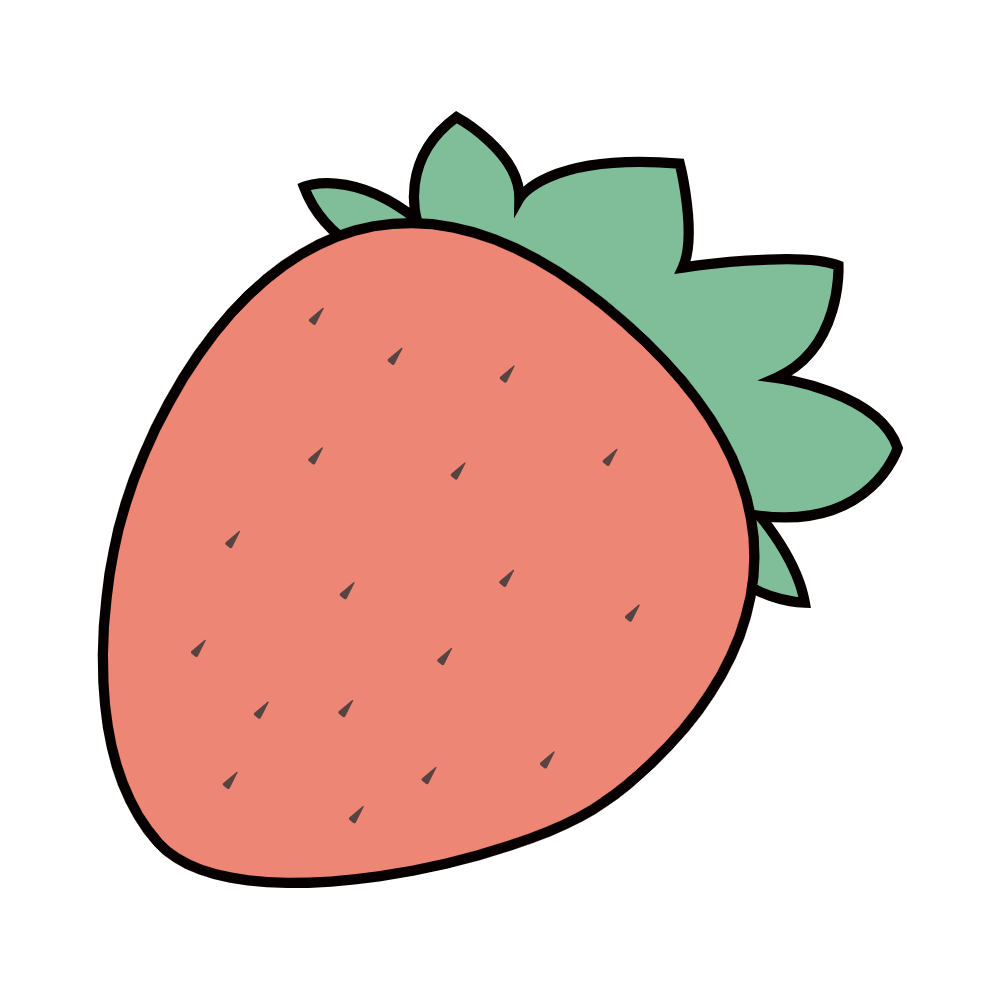 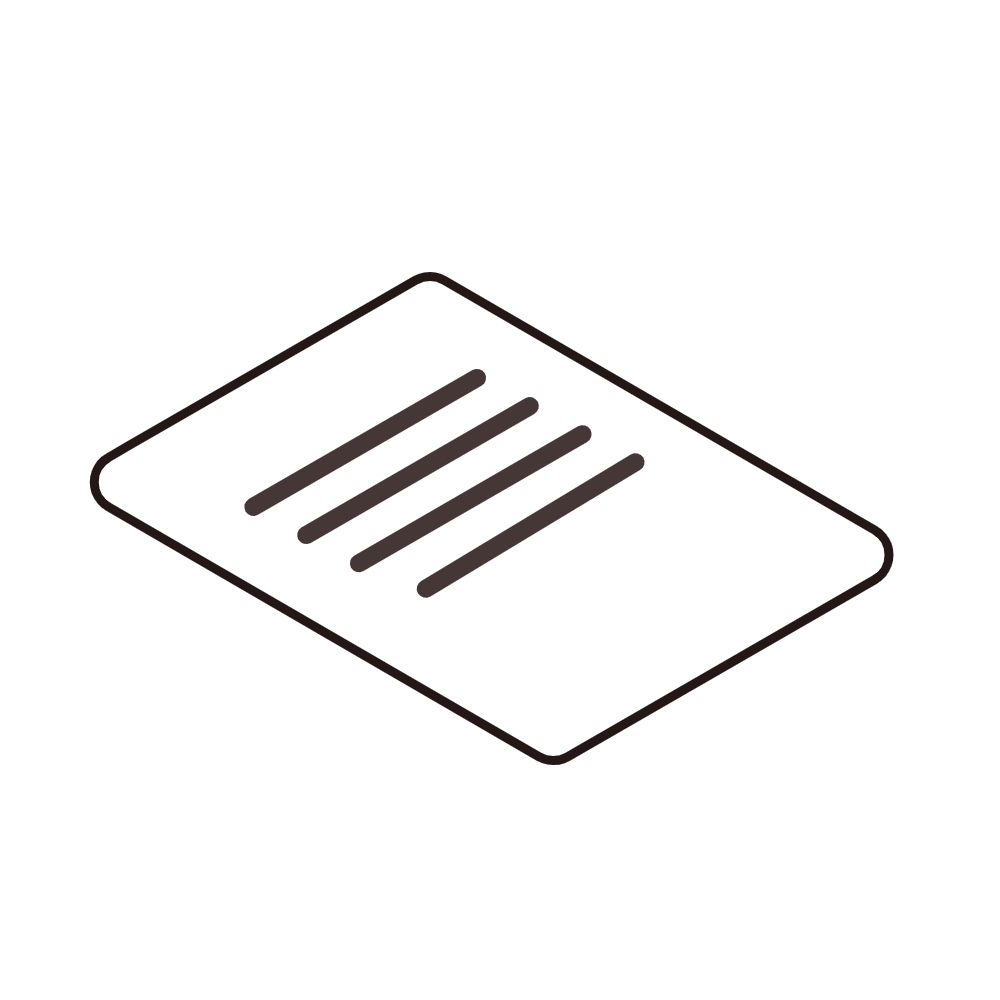 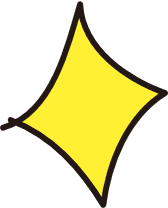 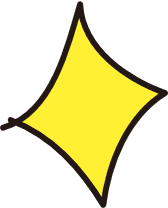 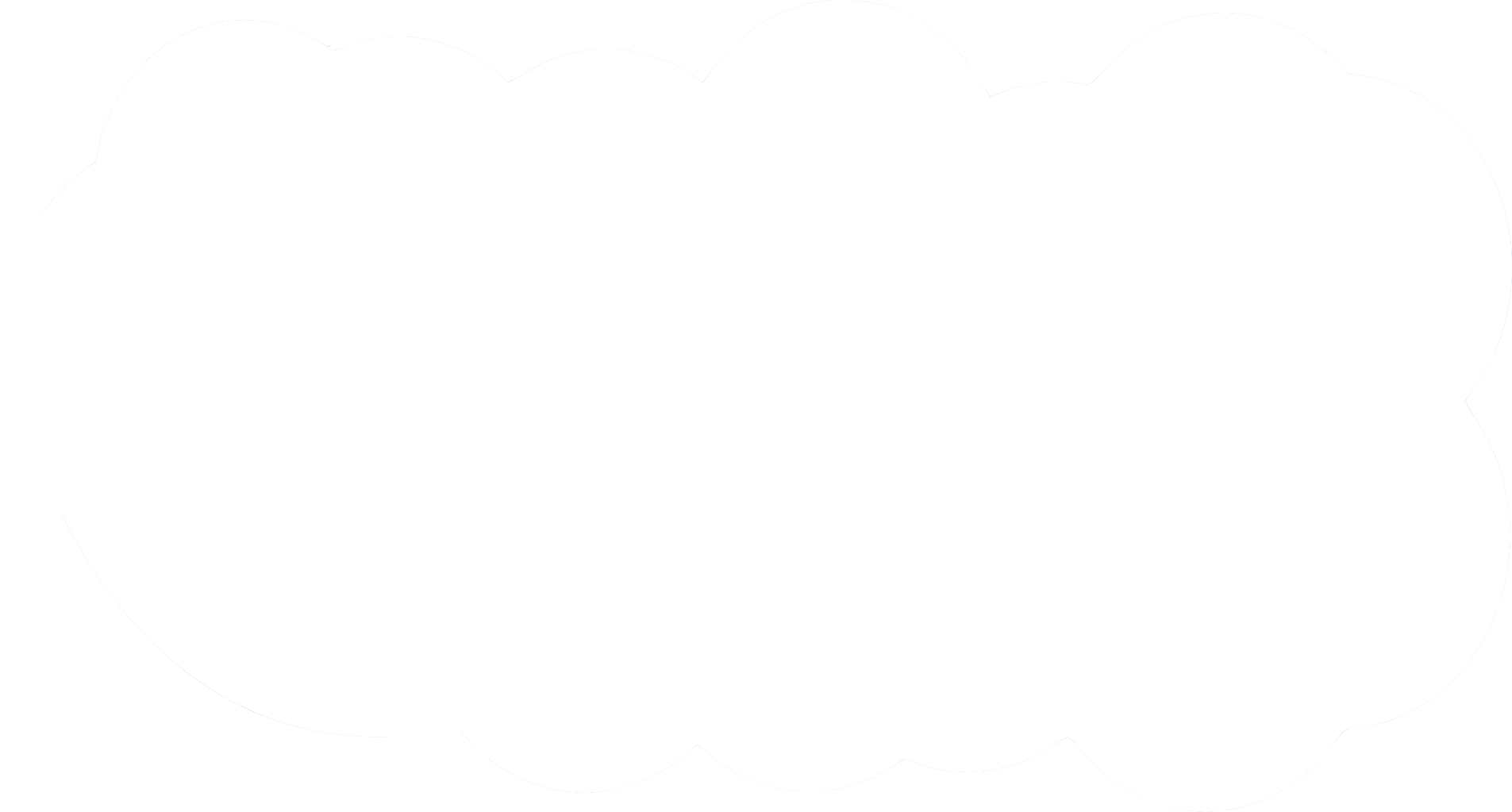 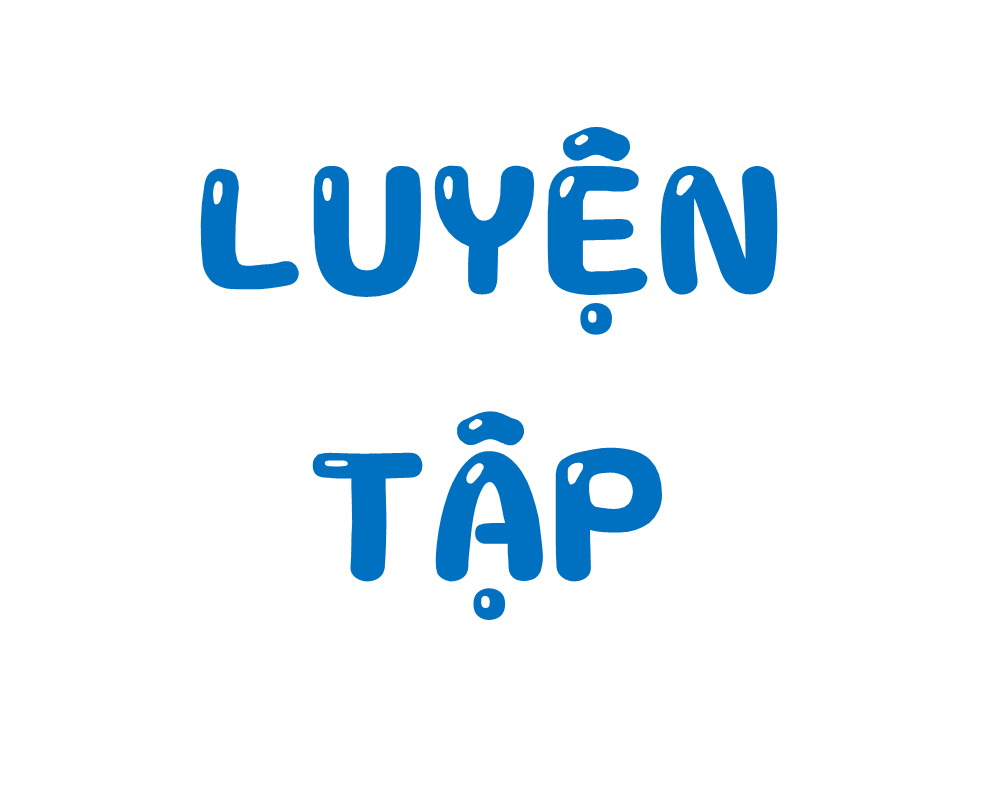 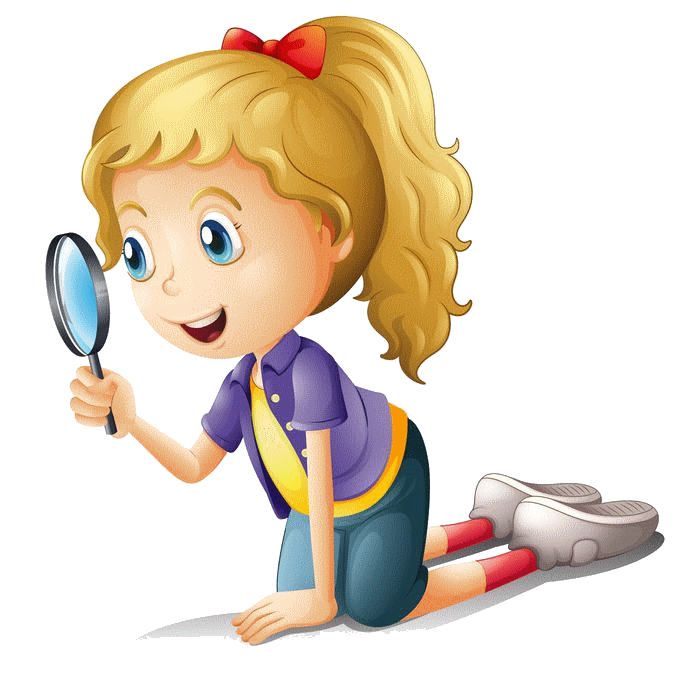 Bài 1
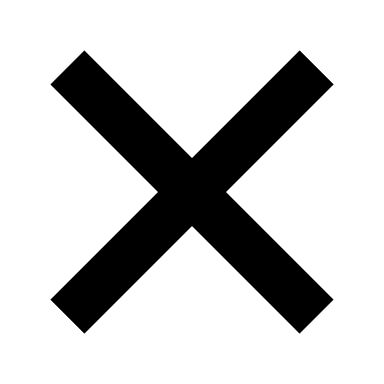 Tìm chủ ngữ thích hợp thay cho bông hoa trong đoạn văn
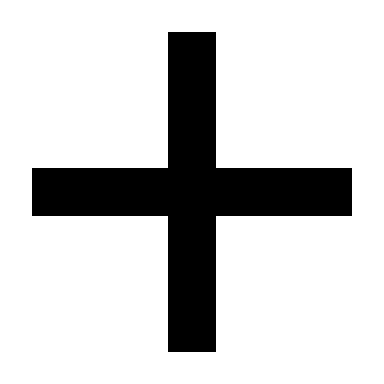 3
(cô bé, Na, bầu trời, cả dãy phố, người và xe)
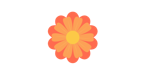 Chiều hôm ấy, trời mưa như trút nước. Bầu trời đầy mây đen và chớp giật loé từng đợt. Na đã học bài xong và đang ngồi nhìn ra cửa sổ. Cô bé nhìn thấy một đoạn đường vắng lặng, trắng xoá màn mưa. Dưới lòng đường, người và xe di chuyển hối hả. Cả dãy phố  hầu như không có một mái hiên nào đưa ra mặt đường. Một chút lo âu dâng lên trong tâm trí. Na chạy xuống nhà bảo mẹ kéo mái hiện ra phía ngoài đường để người đi đường có chỗ trú mưa...
(Theo La Nguyễn Quốc Vinh)
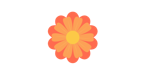 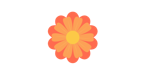 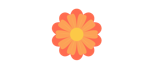 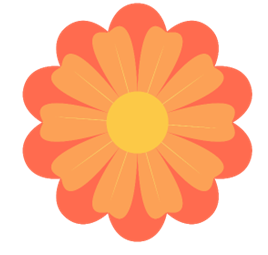 [Speaker Notes: Thiết kế: Hương Thảo – Zalo 0972115126]
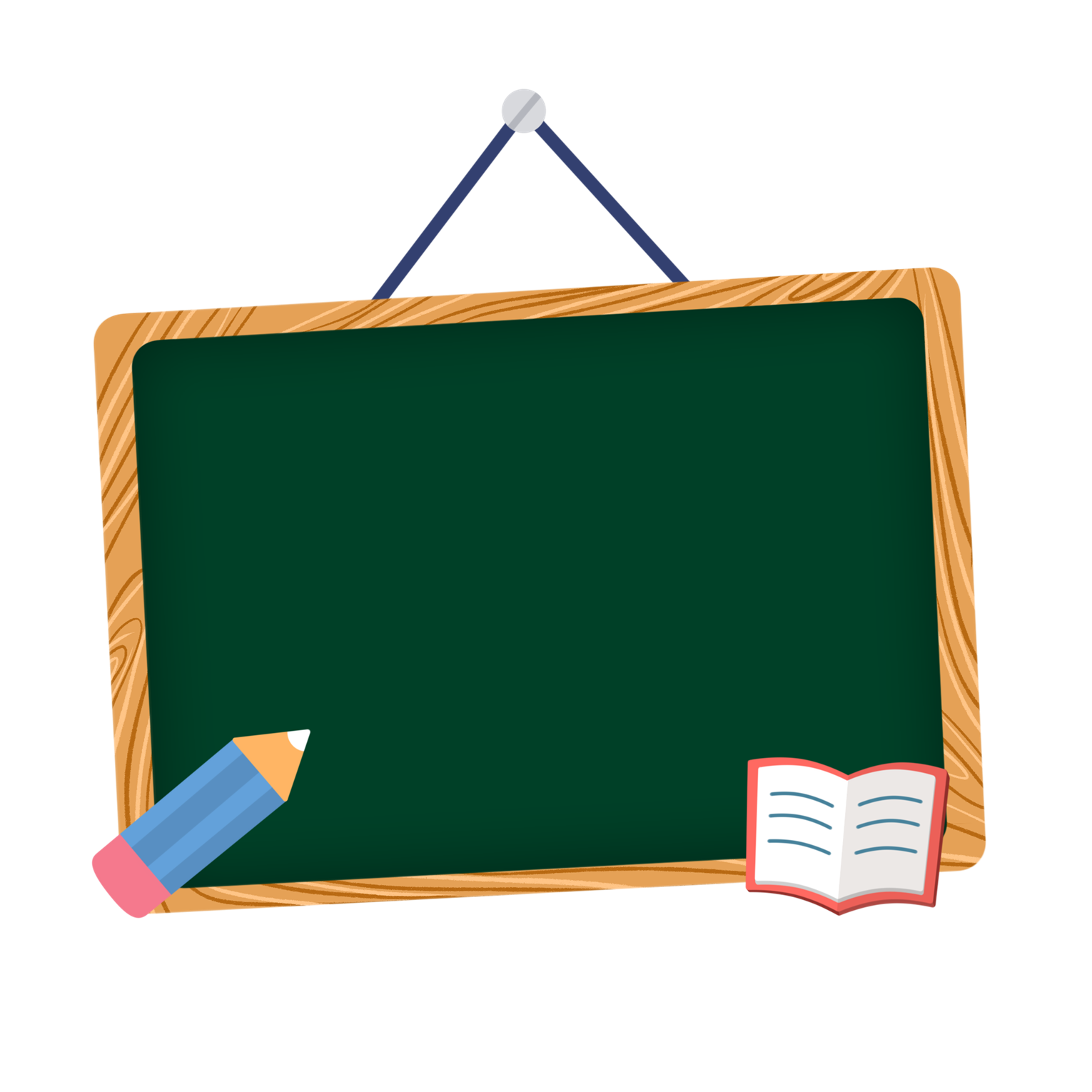 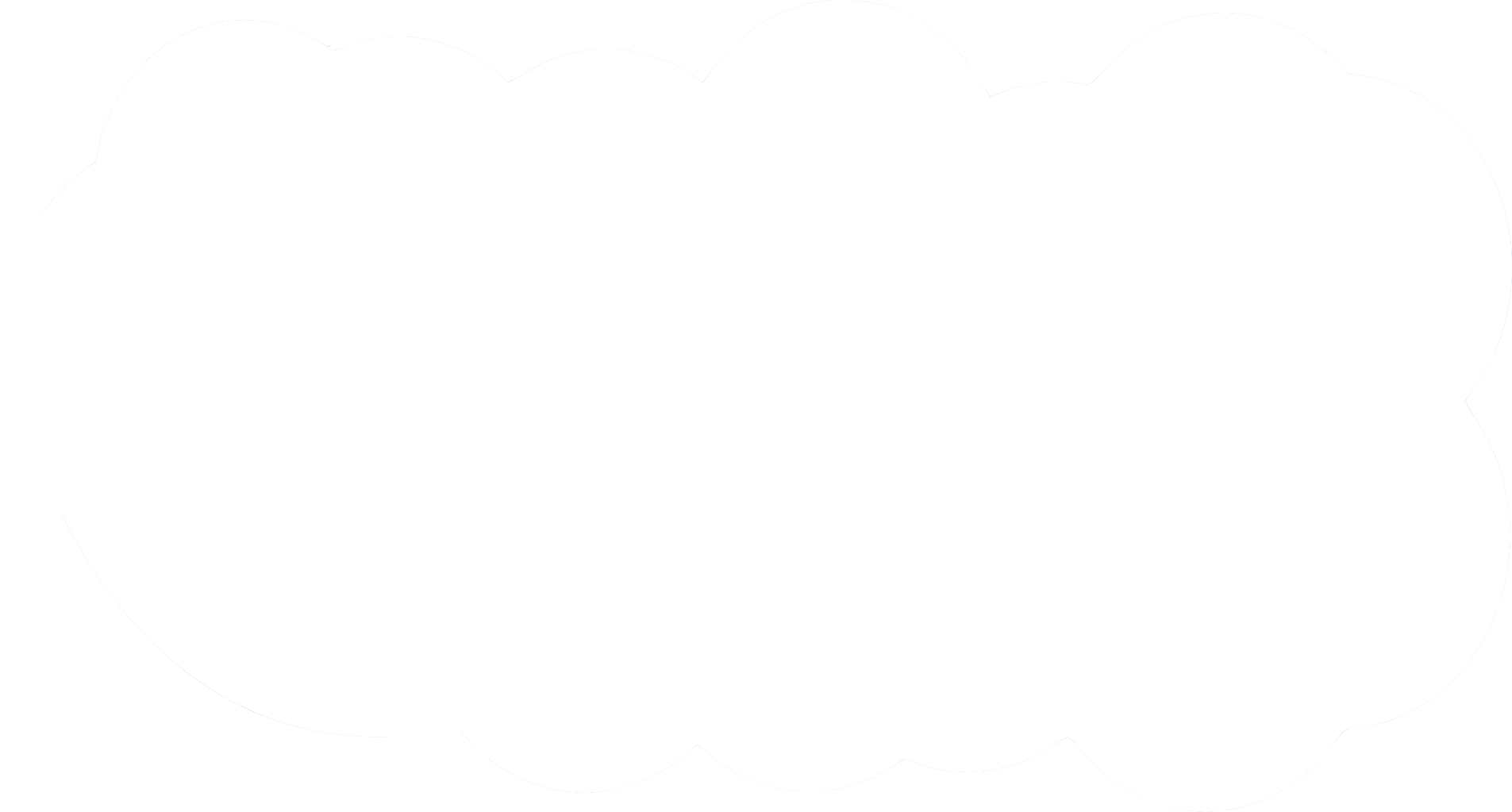 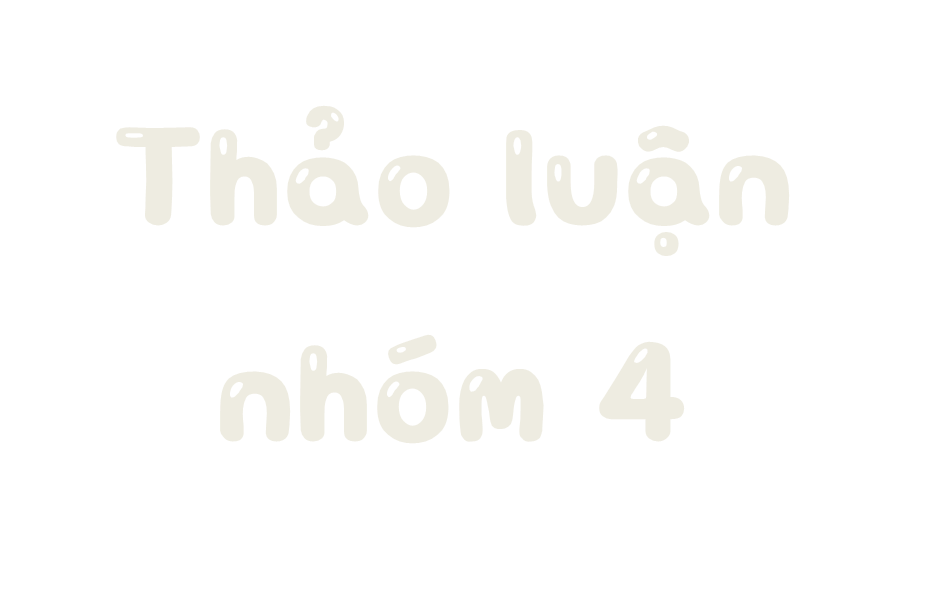 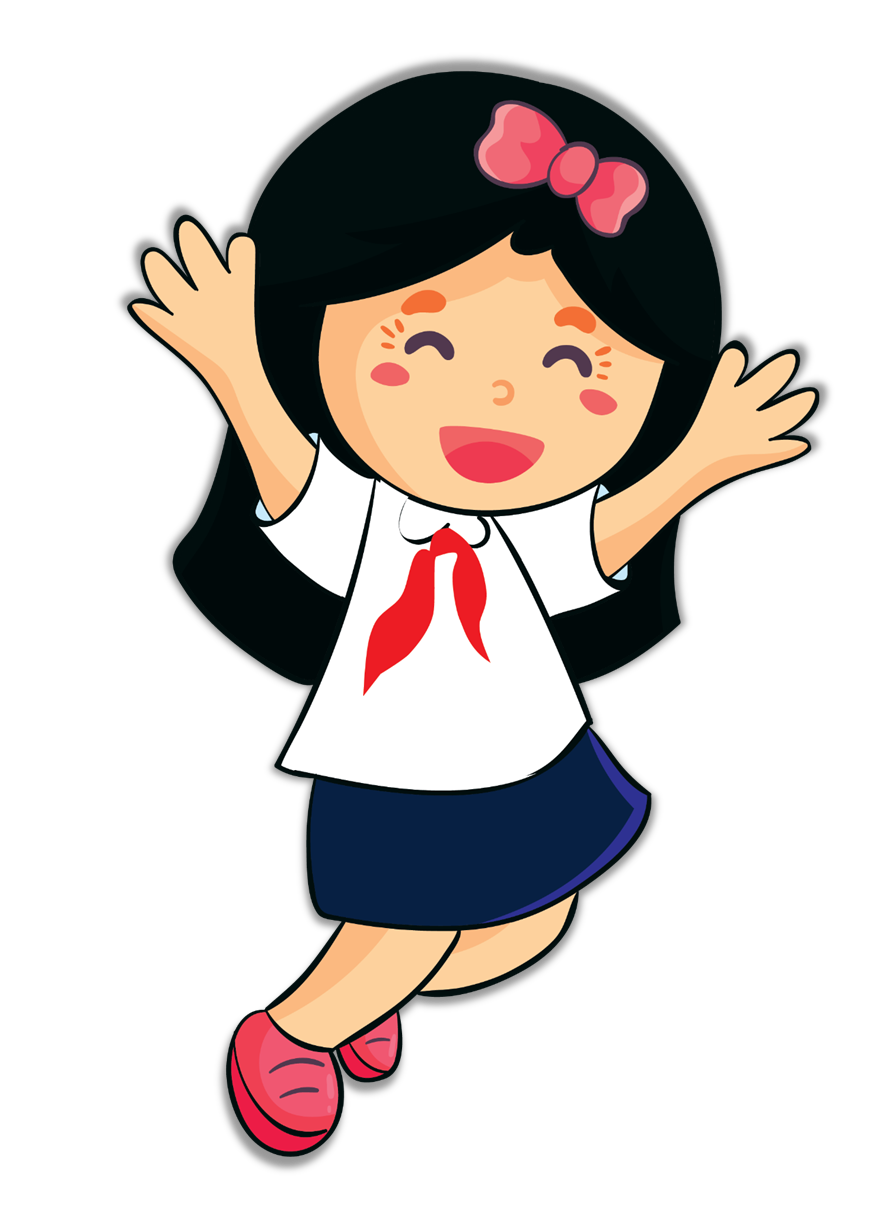 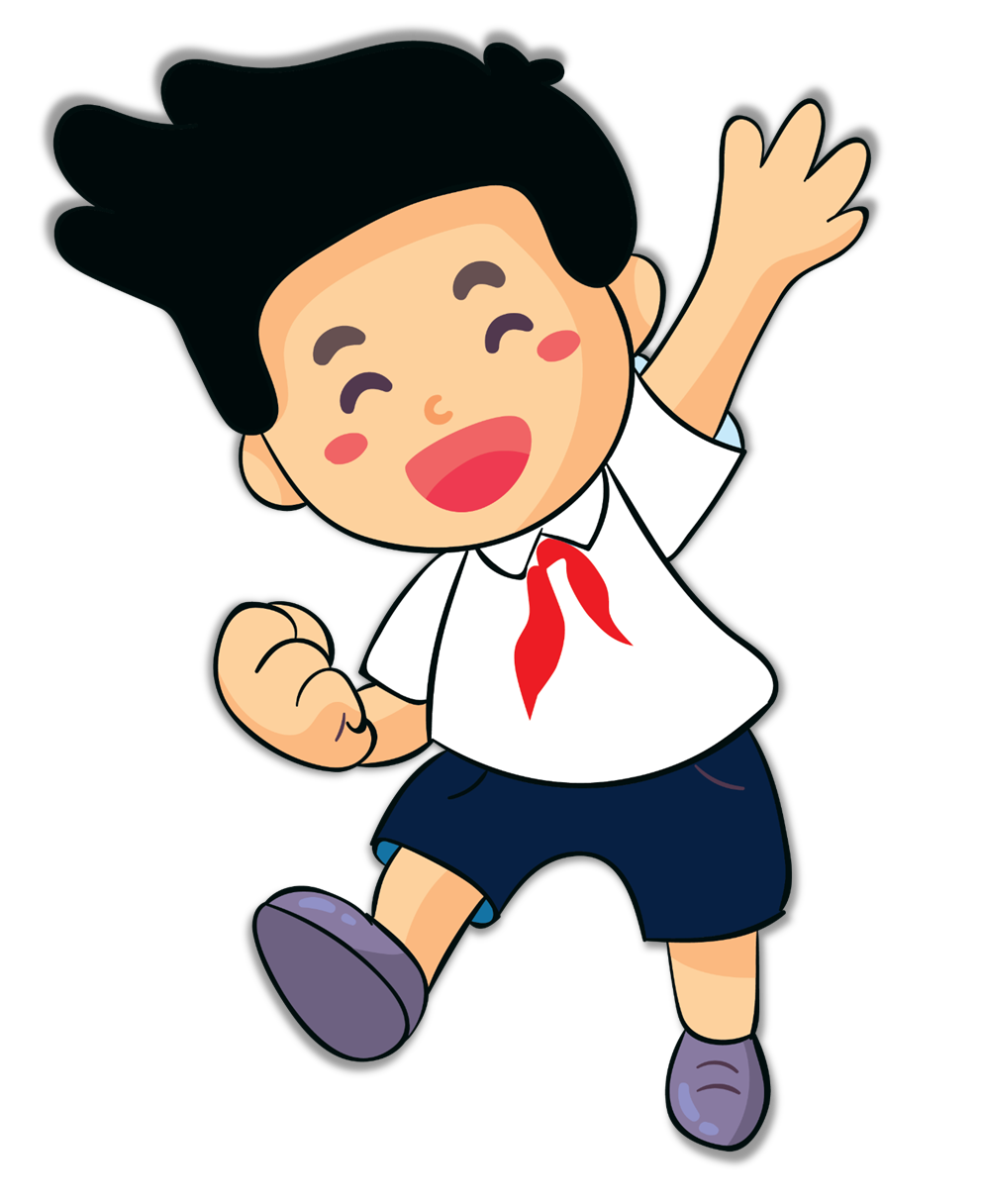 Bài 1
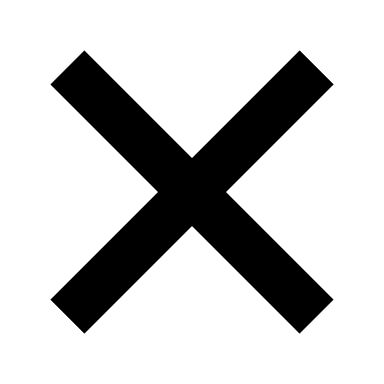 Tìm chủ ngữ thích hợp thay cho bông hoa trong đoạn văn
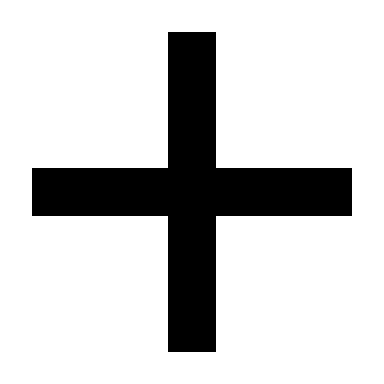 3
(cô bé, Na, bầu trời, cả dãy phố, người và xe)
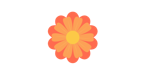 Chiều hôm ấy, trời mưa như trút nước. Bầu trời đầy mây đen và chớp giật loé từng đợt. Na đã học bài xong và đang ngồi nhìn ra cửa sổ. Cô bé nhìn thấy một đoạn đường vắng lặng, trắng xoá màn mưa. Dưới lòng đường, người và xe di chuyển hối hả. Cả dãy phố  hầu như không có một mái hiên nào đưa ra mặt đường. Một chút lo âu dâng lên trong tâm trí. Na chạy xuống nhà bảo mẹ kéo mái hiện ra phía ngoài đường để người đi đường có chỗ trú mưa...
(Theo La Nguyễn Quốc Vinh)
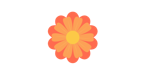 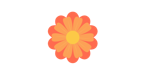 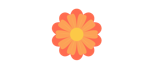 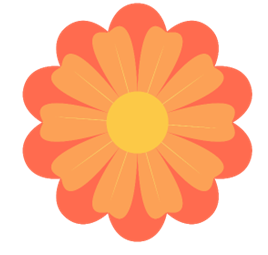 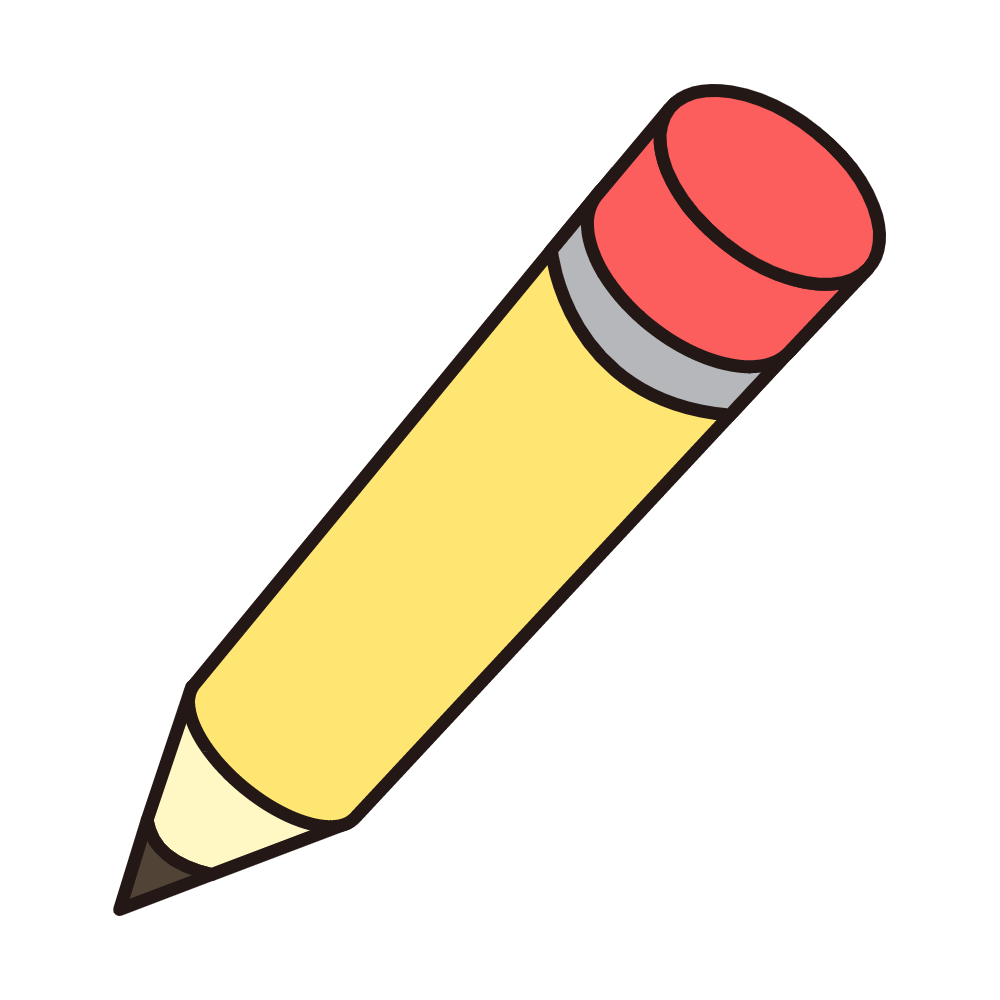 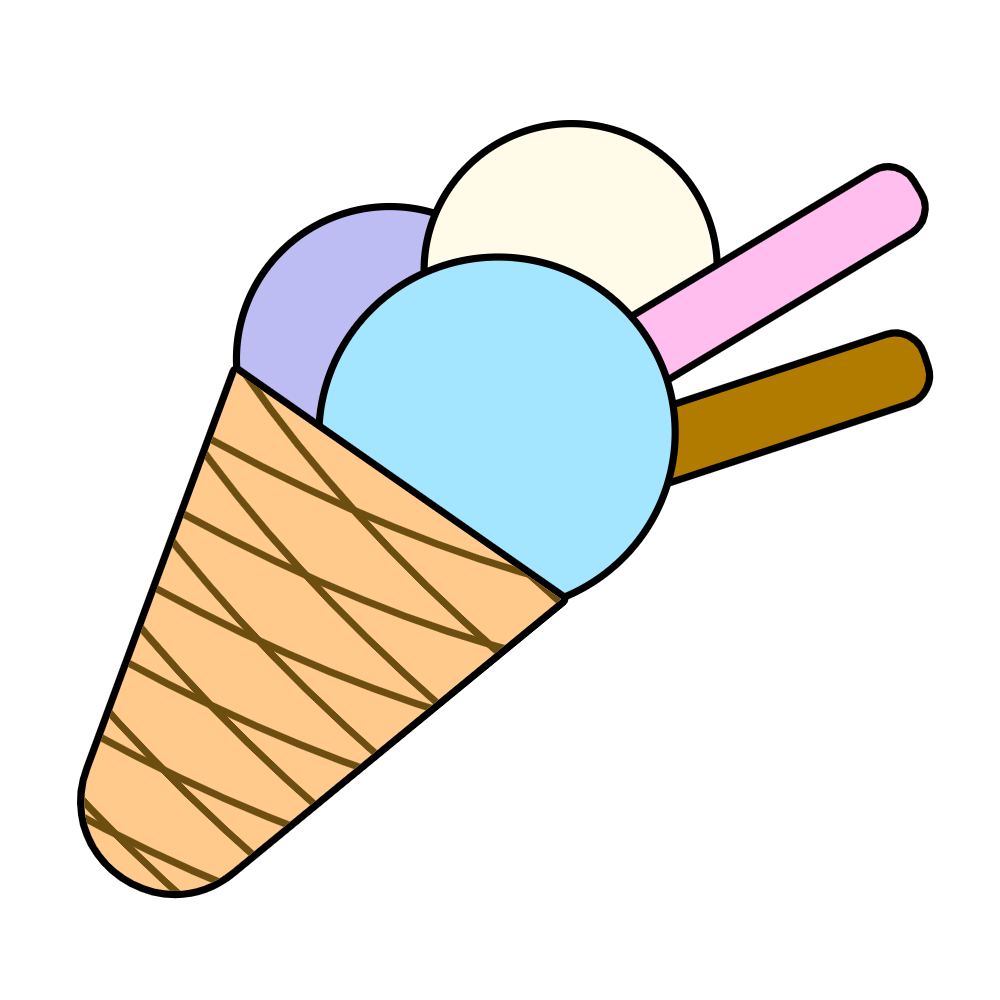 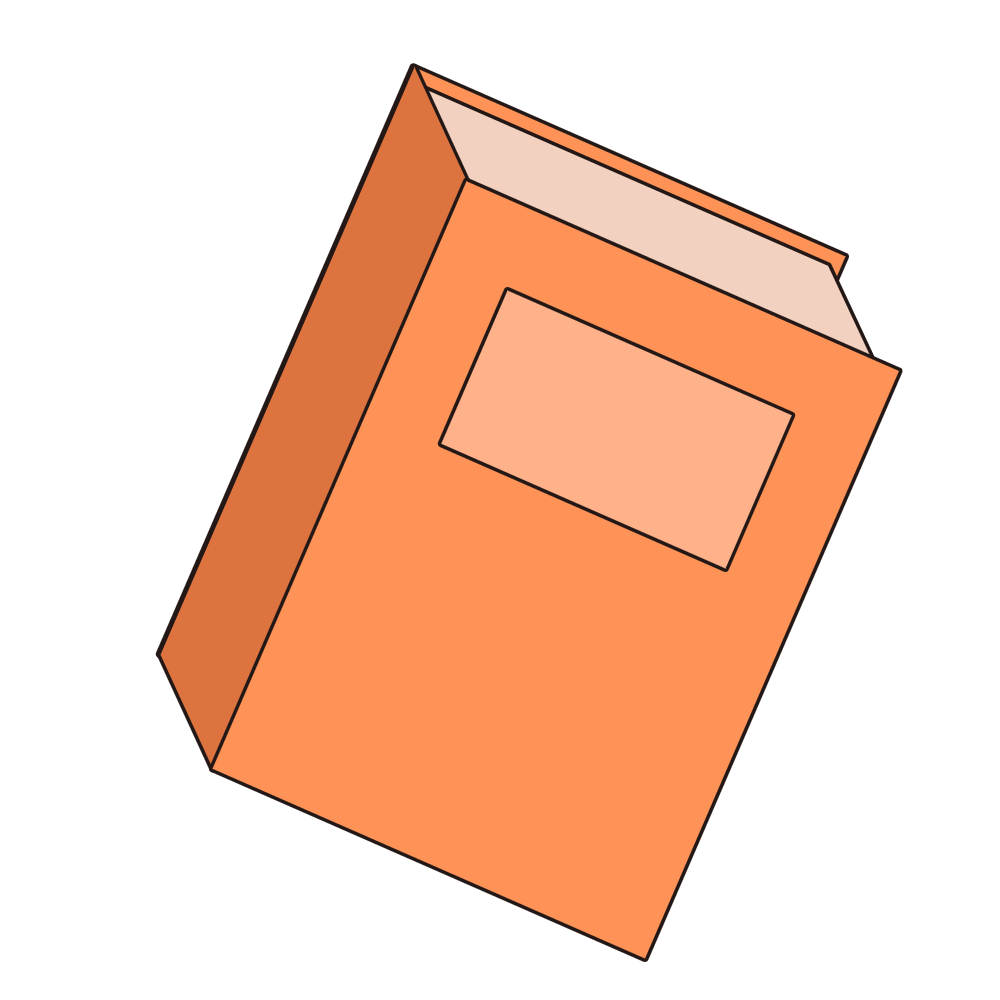 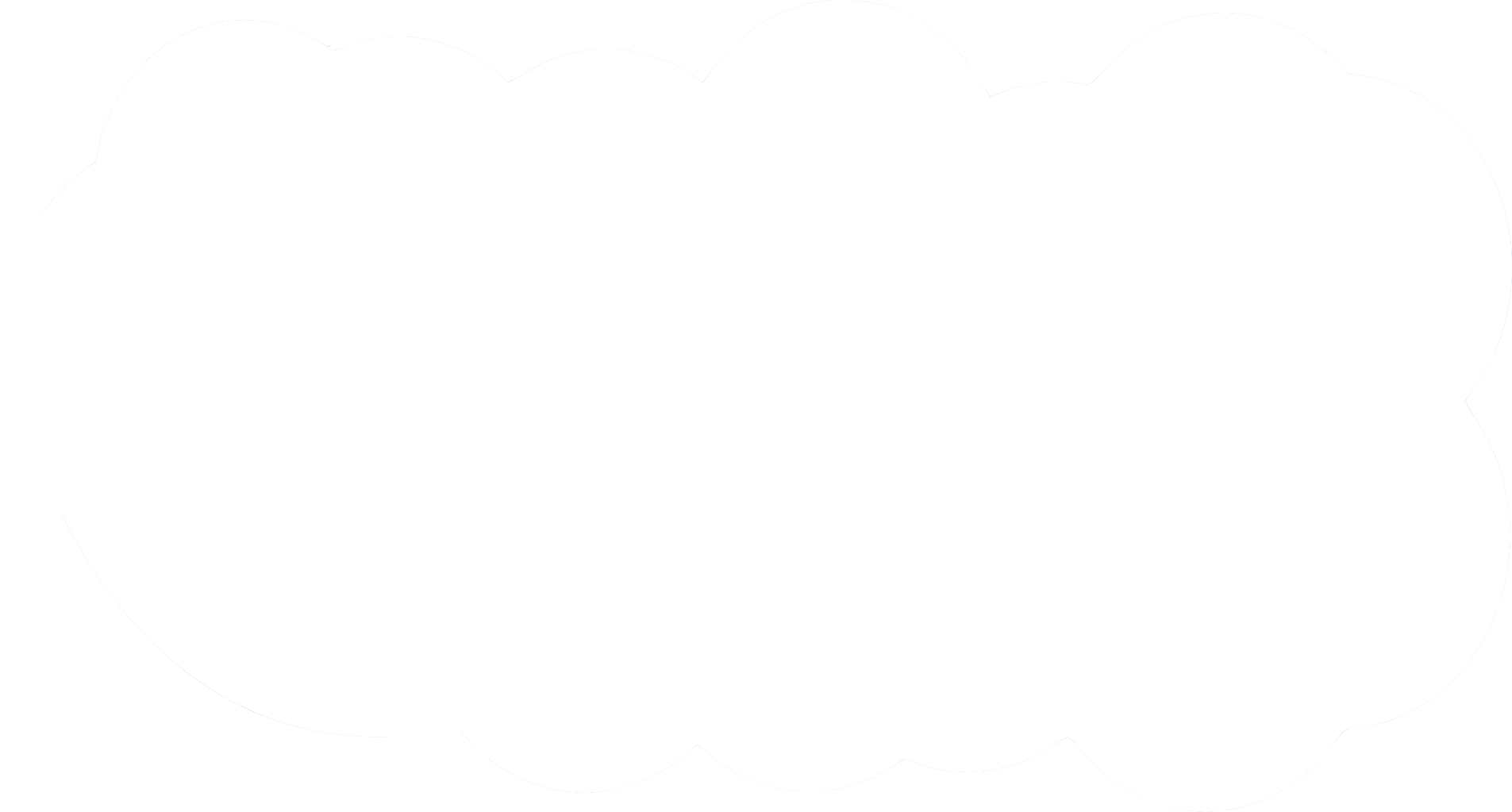 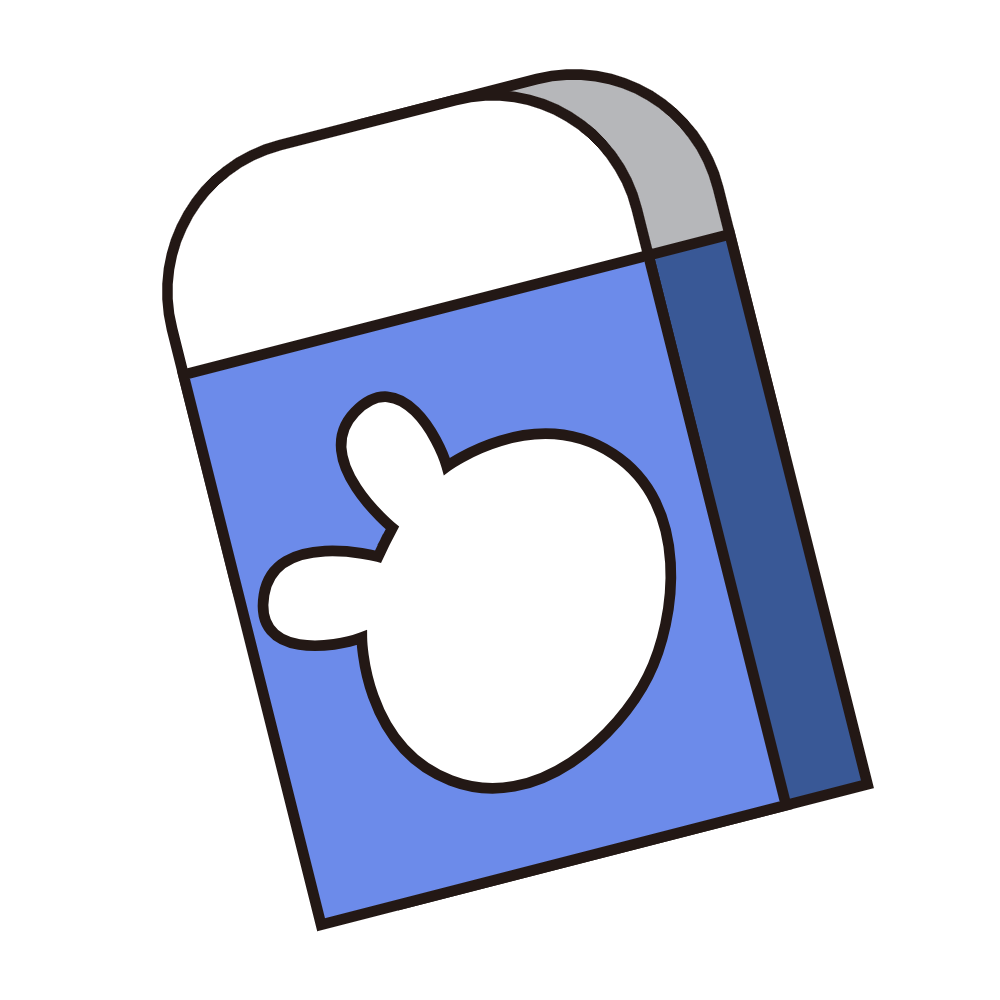 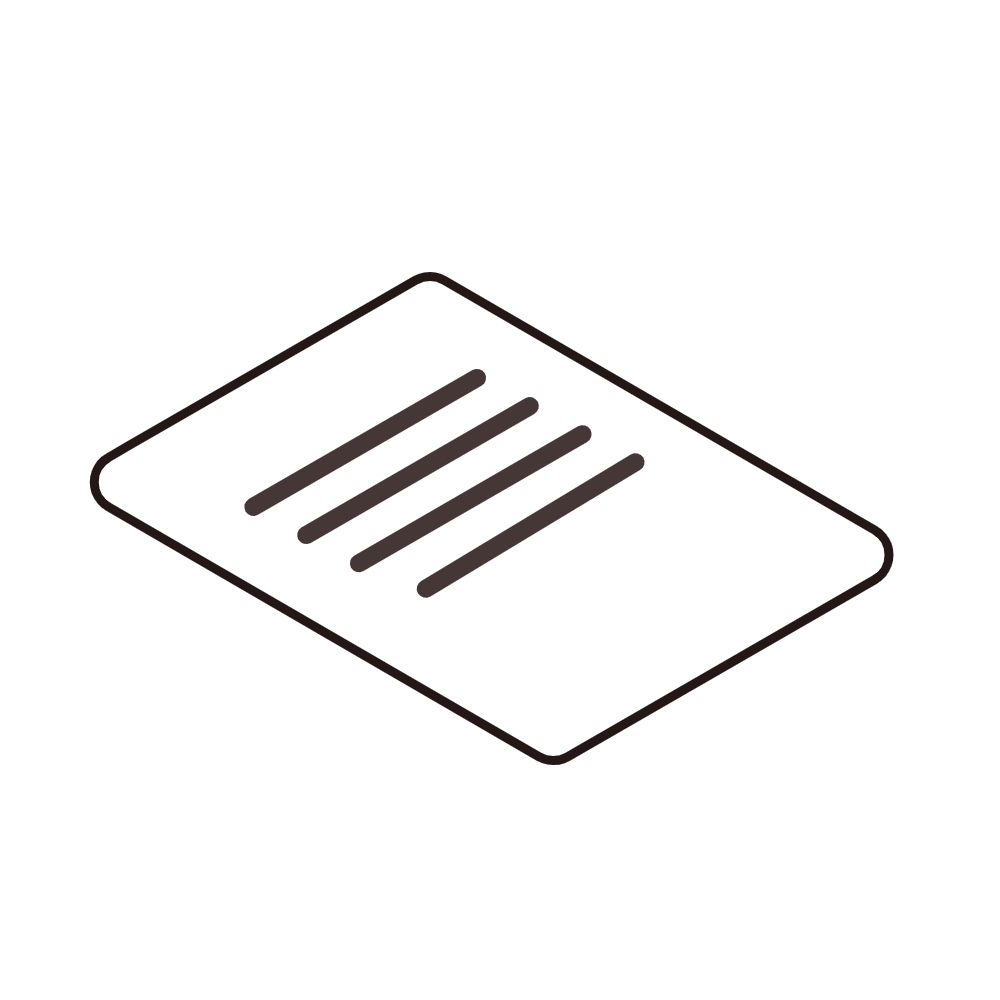 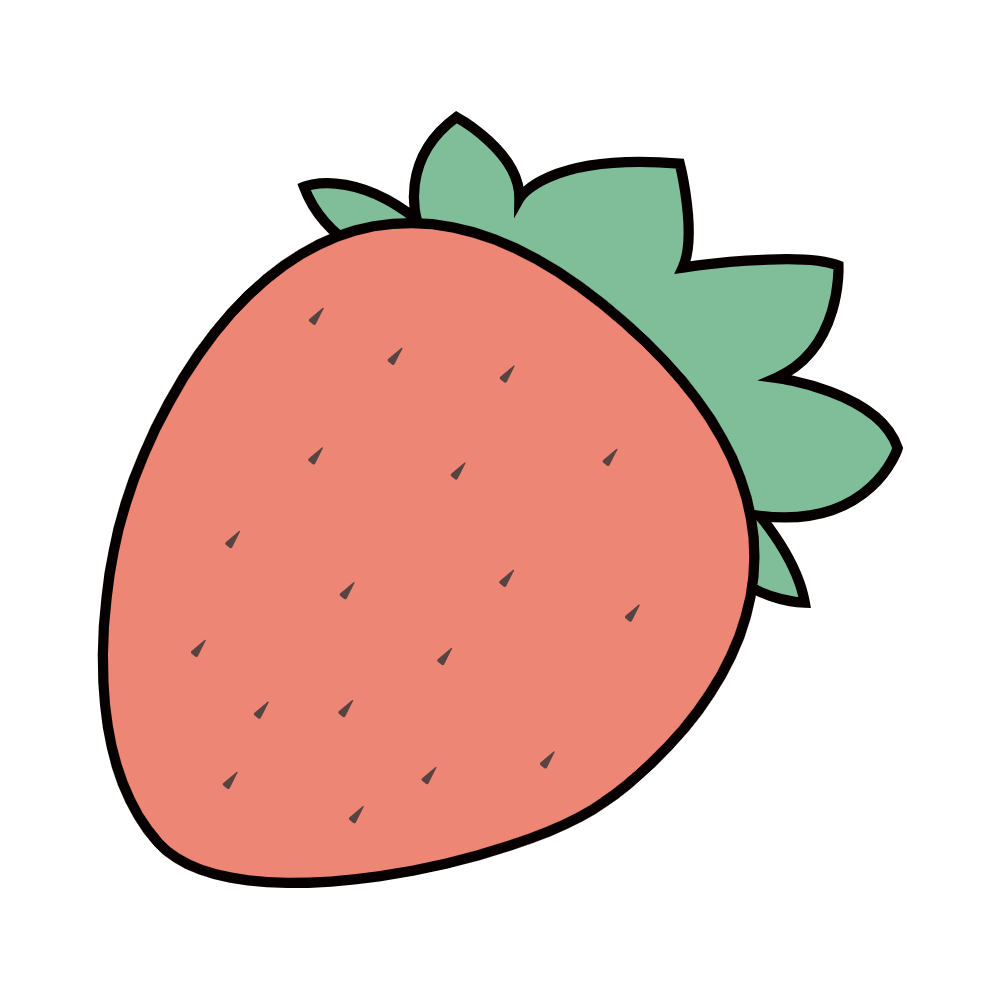 Kết luận
Khi chọn chủ ngữ phải phù hợp với nội dung của câu văn và khi kết thúc câu viết chủ ngữ của câu tiếp theo thì chữ cái đầu câu chúng ta phải viết hoa.
Bài 2
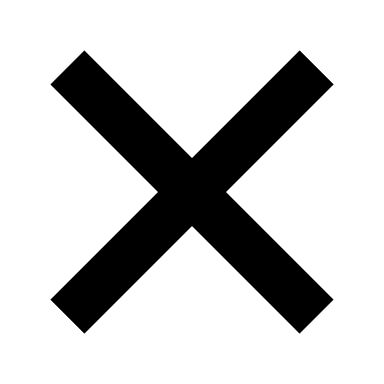 Tìm chủ ngữ thích hợp để hoàn chỉnh câu. Viết các câu vào vở.
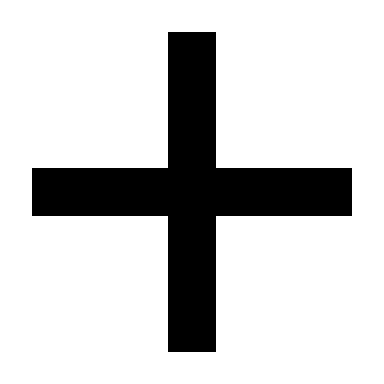 a.       thích giúp đỡ bạn bè trong lớp.
b.       nhảy nhót, chuyền từ cành này sang cành khác.
c.       thổi vi vu.
?
?
?
Bài 2
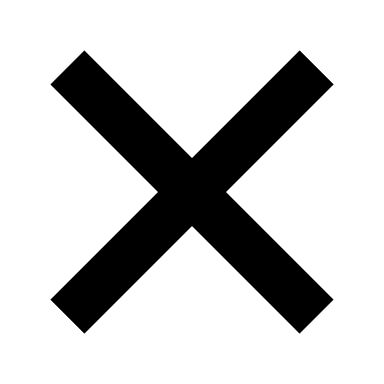 Tìm chủ ngữ thích hợp để hoàn chỉnh câu. Viết các câu vào vở.
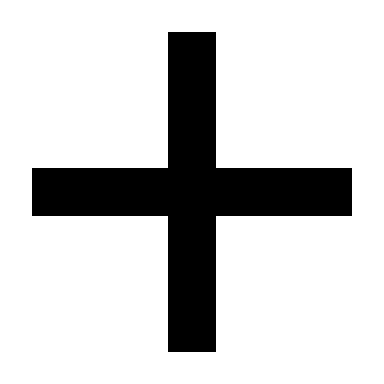 a.       thích giúp đỡ bạn bè trong lớp.
?
Mai, Hoa, Tuấn, Long…
b.       nhảy nhót, chuyền từ cành này sang cành khác.
?
Con sóc, chim chích bông..
c.       thổi vi vu.
?
Gió
Bài 3
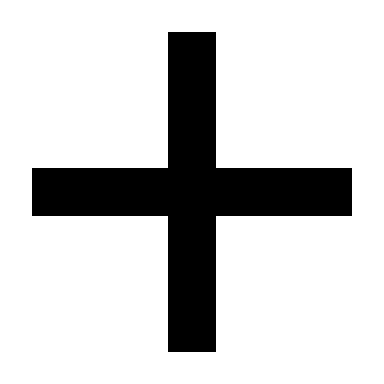 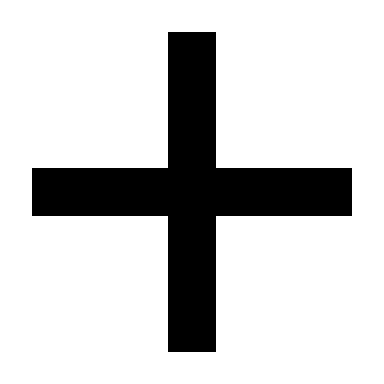 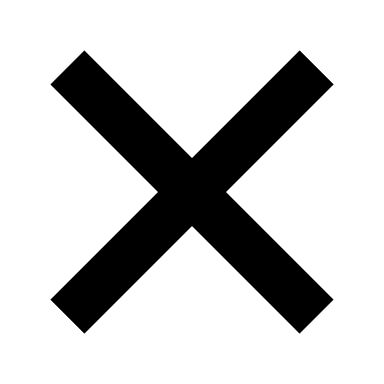 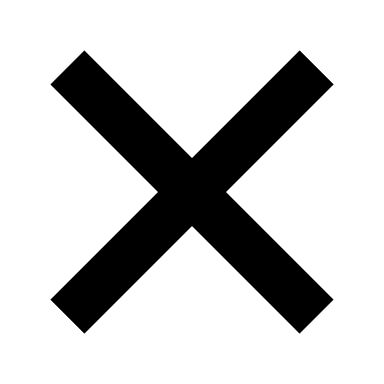 www.zanasyra.com
www.zanasyra.com
Đặt câu hỏi cho bộ phận in đậm trong mỗi câu dưới đây:
a. Mây đen che kín bầu trời.
b. Cánh cổng đồn biên phòng hiện ra trước mắt tôi.
c. Một chú bộ đội đang đứng gác trước cổng.
SUBTITTLE
Các bộ phận được in đậm là thành phần nào trong các câu đó?
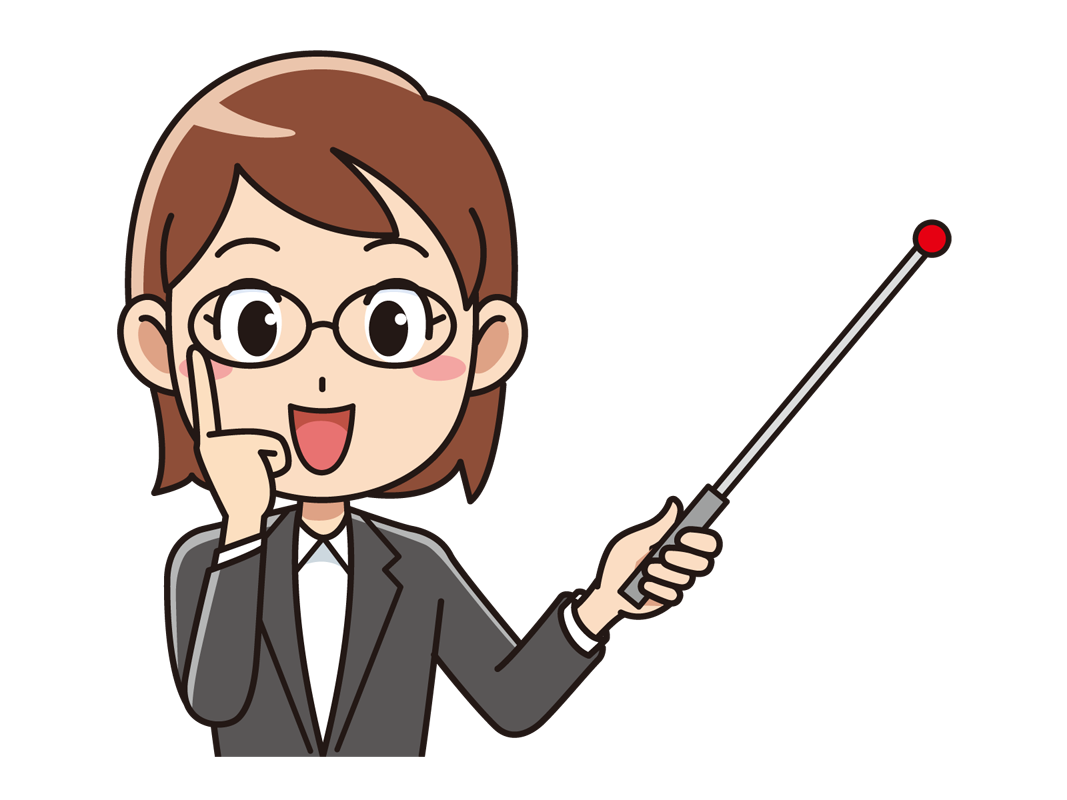 Muốn tìm chủ ngữ trong các câu đó chúng ta cần làm gì?
Bài 3
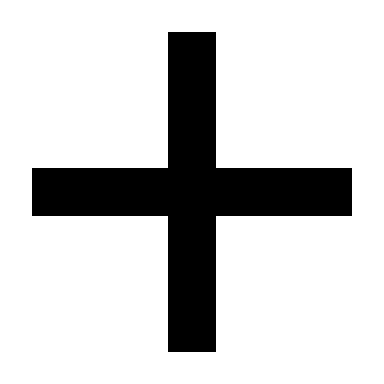 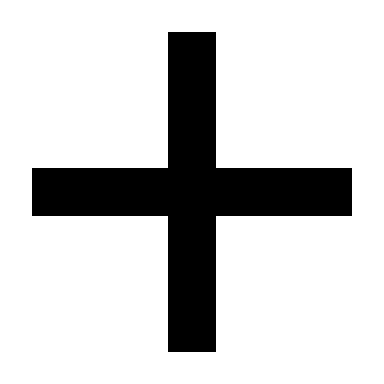 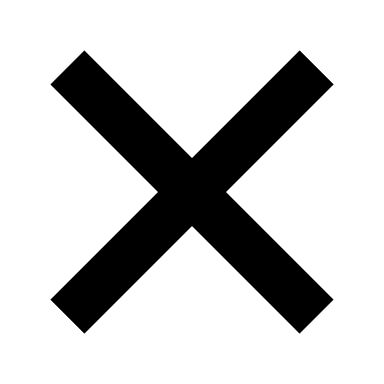 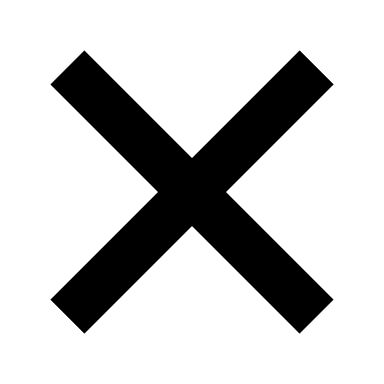 www.zanasyra.com
www.zanasyra.com
Đặt câu hỏi cho bộ phận in đậm trong mỗi câu dưới đây:
a. Mây đen che kín bầu trời.
Cái gì che kín bầu trời?
SUBTITTLE
b. Cánh cổng đồn biên phòng hiện ra trước mắt tôi.
Cái gì hiện ra trước mắt tôi?
c. Một chú bộ đội đang đứng gác trước cổng.
Ai đang đứng gác trước cổng?
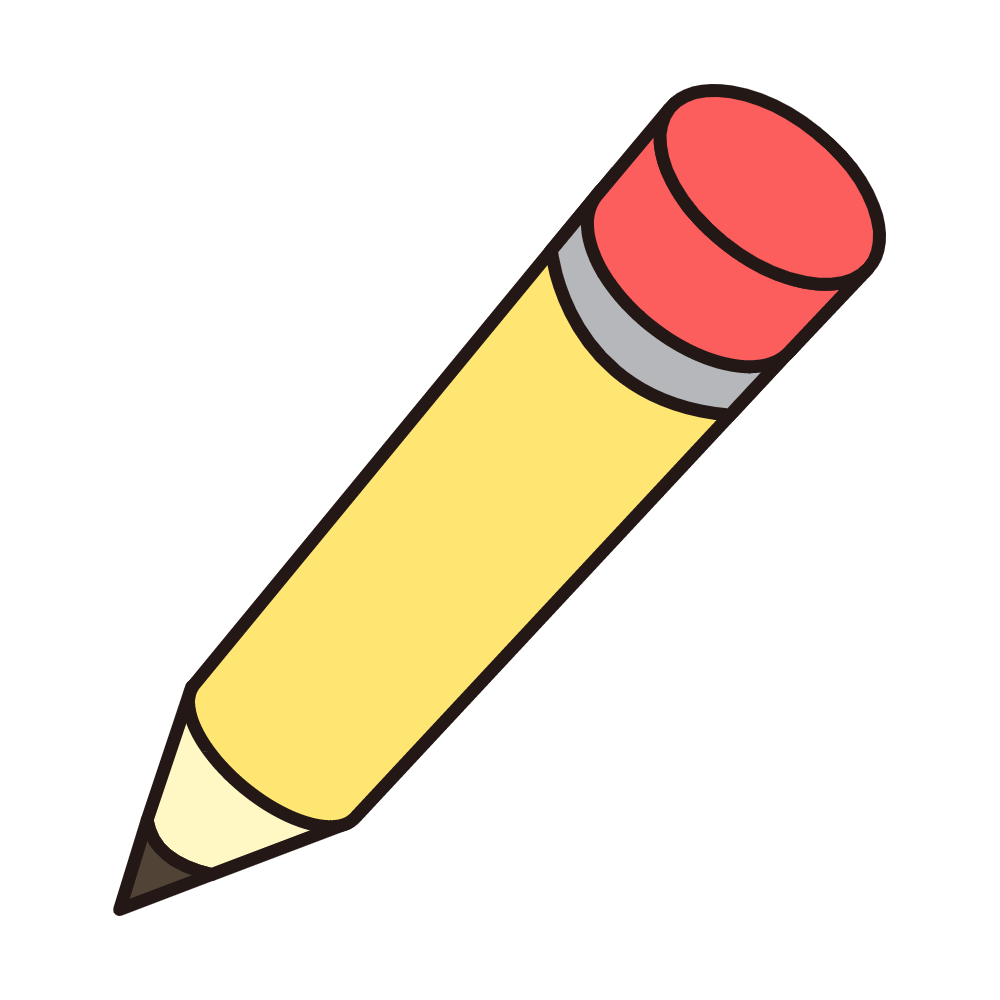 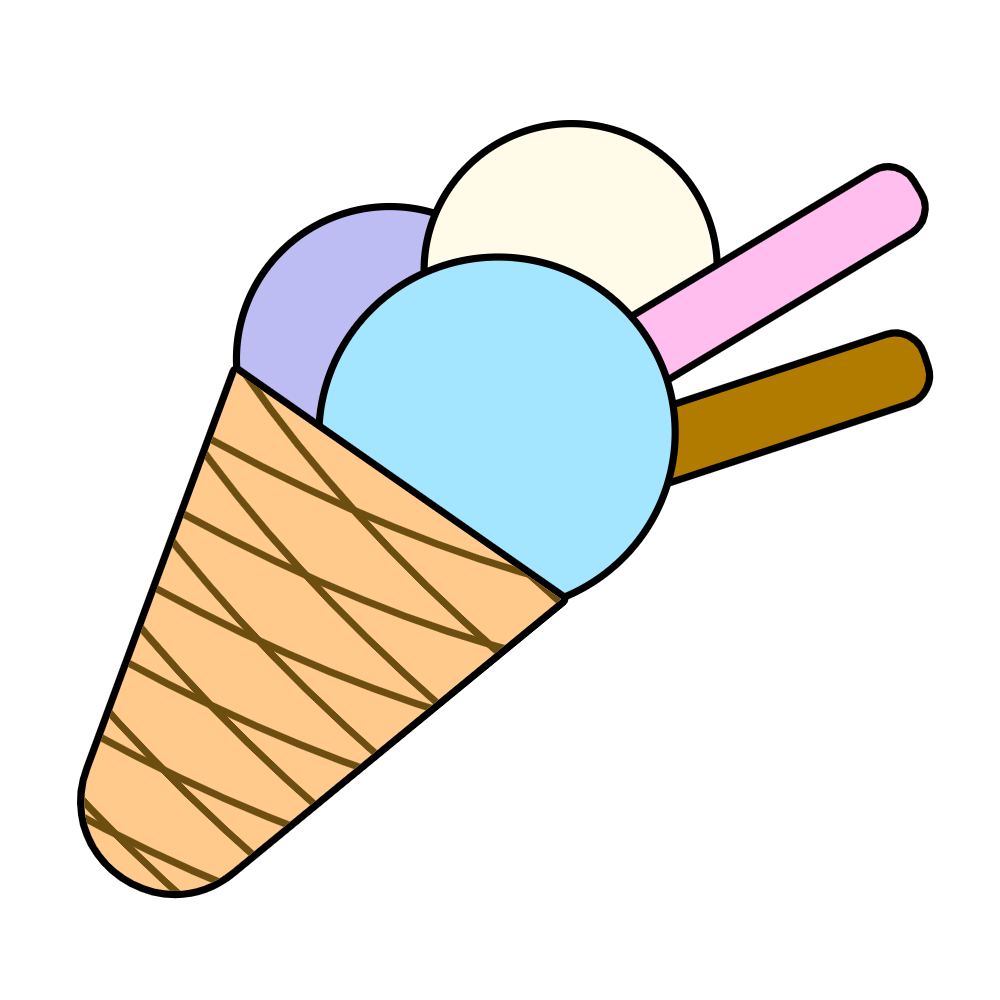 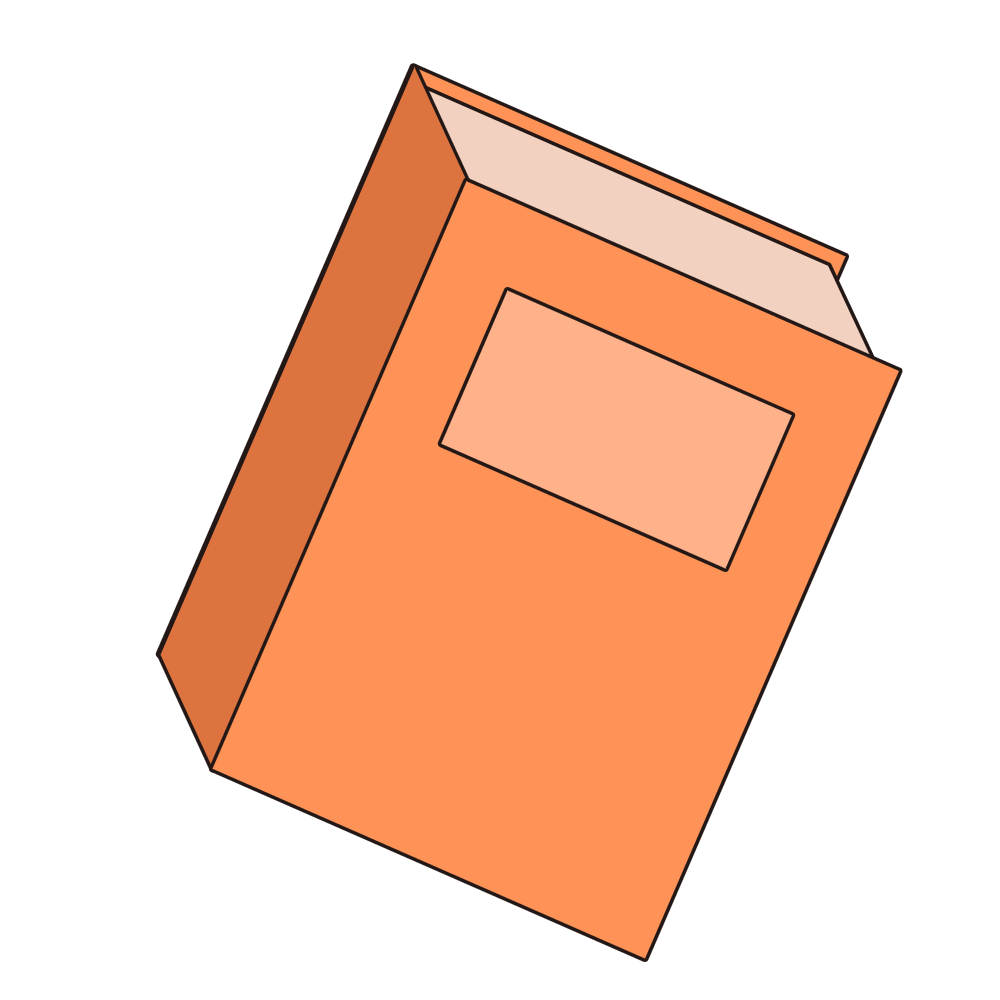 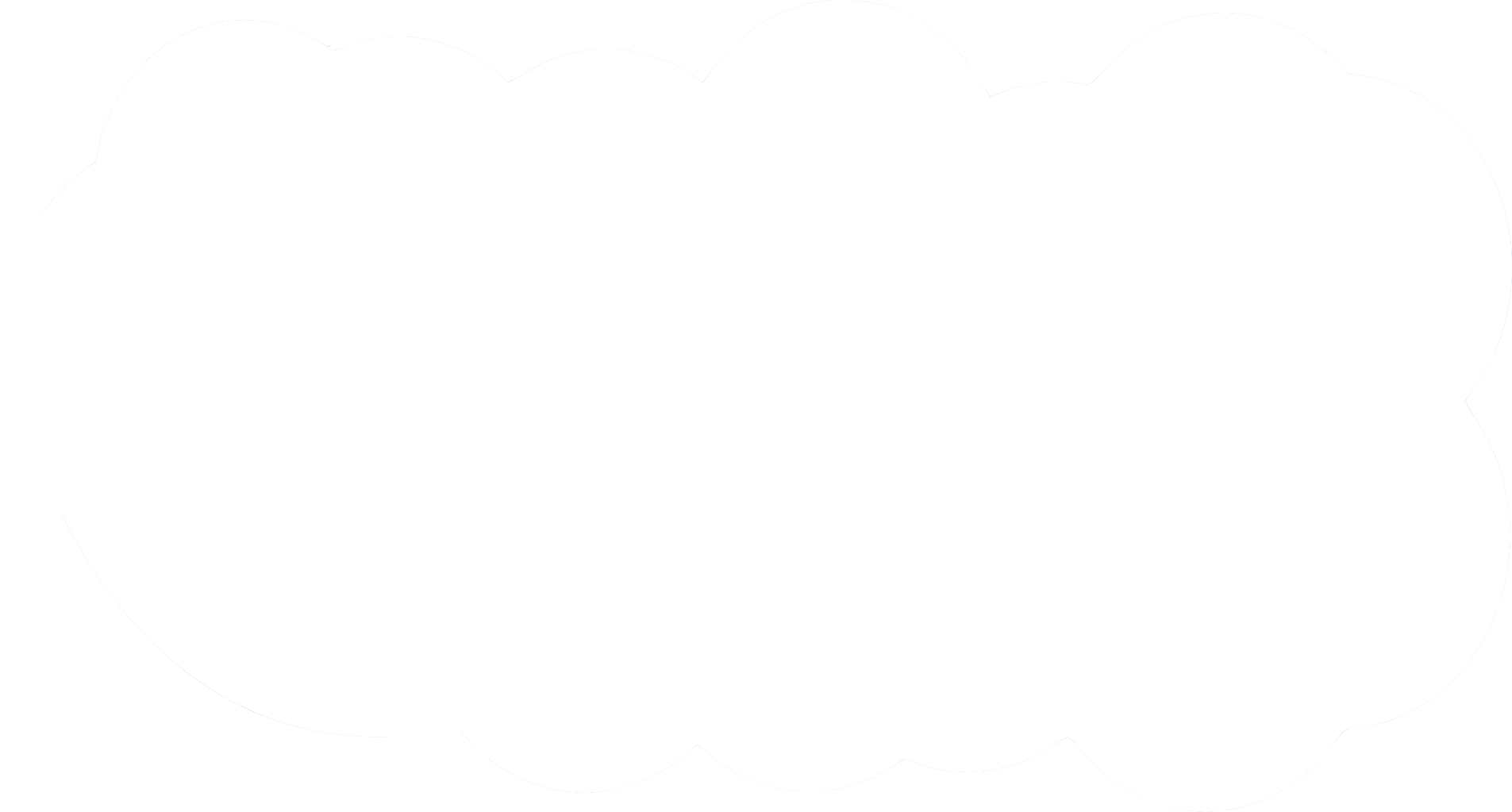 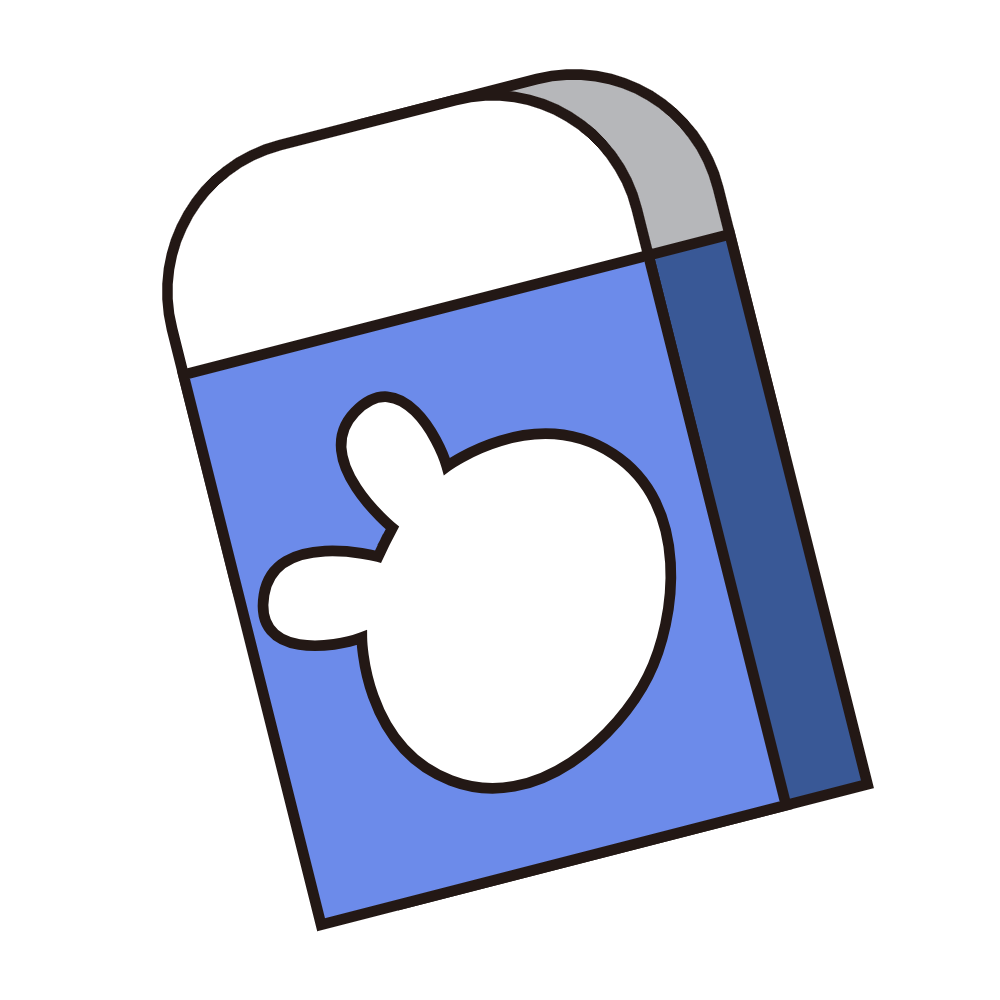 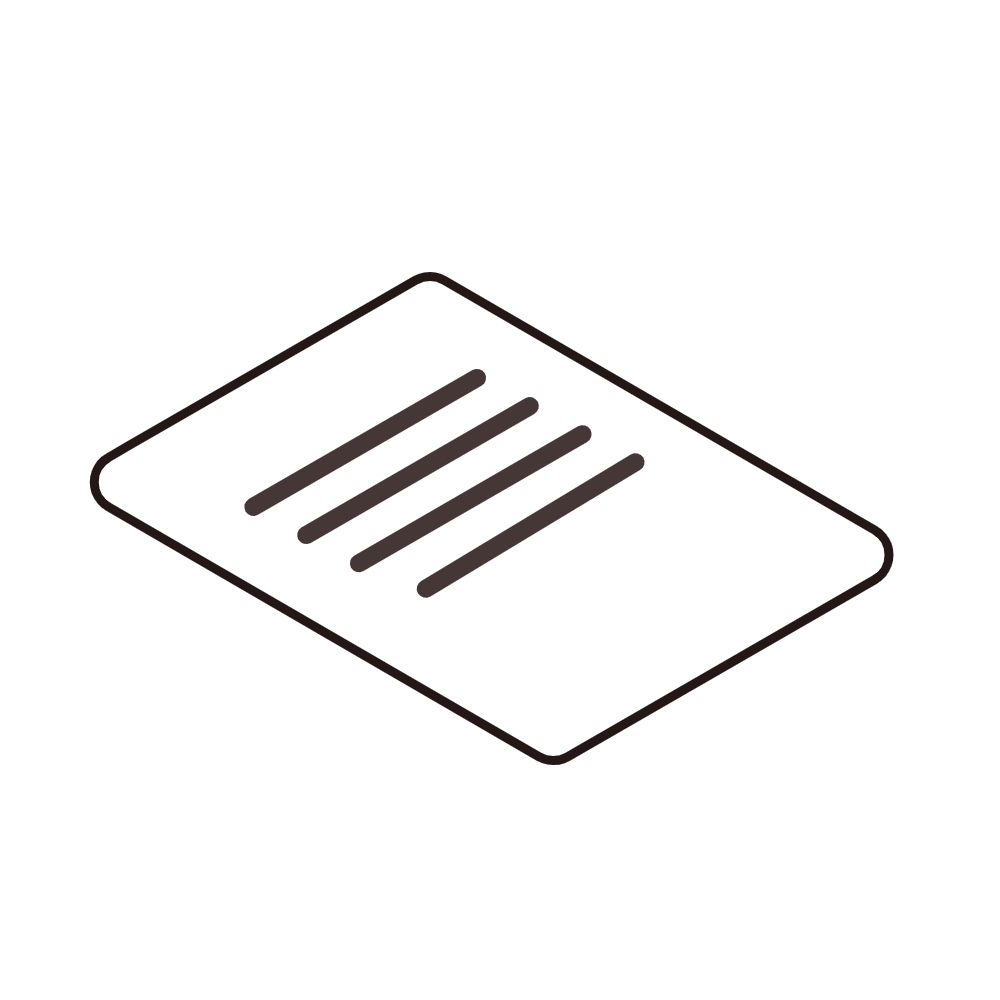 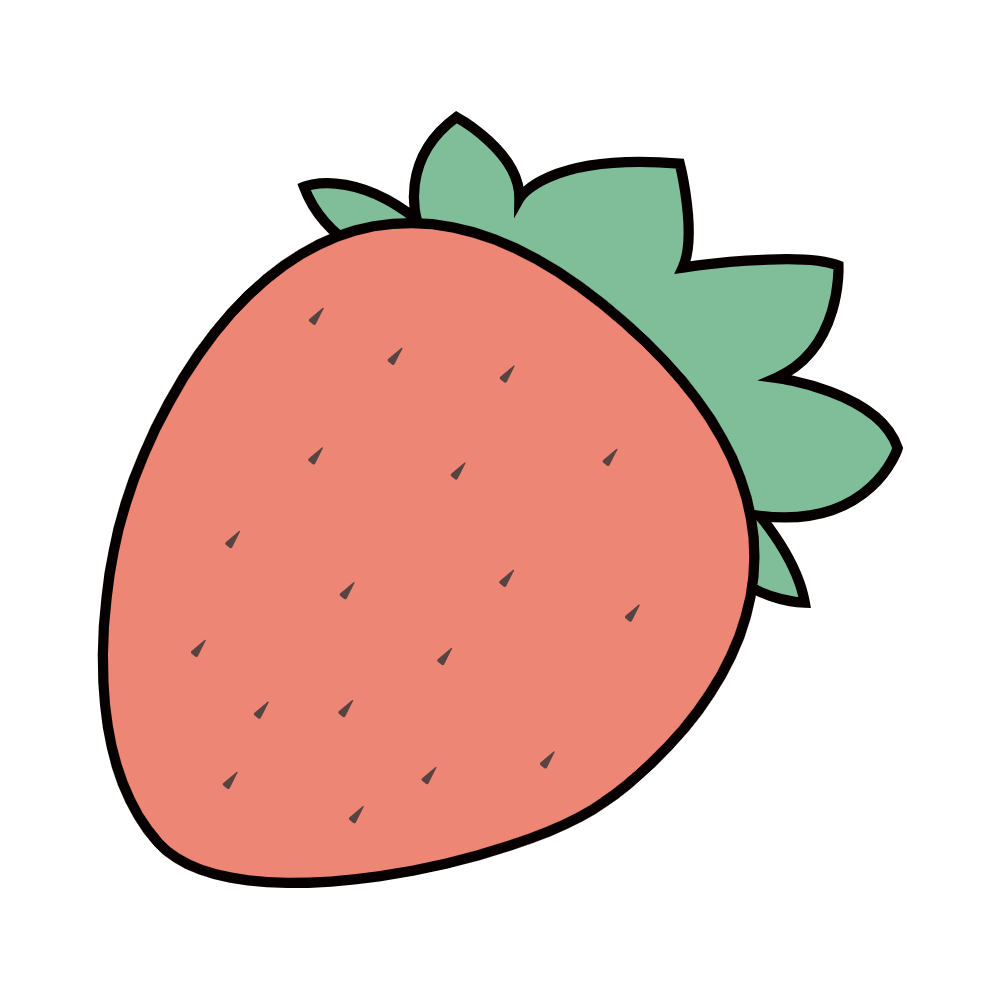 Kết luận
Khi tìm chủ ngữ là người, vật, hiện tượng...chúng ta đặt câu hỏi (ai, cái gì, con gì) và khi viết câu hỏi cuối câu phải có dấu chấm hỏi.
Bài 4
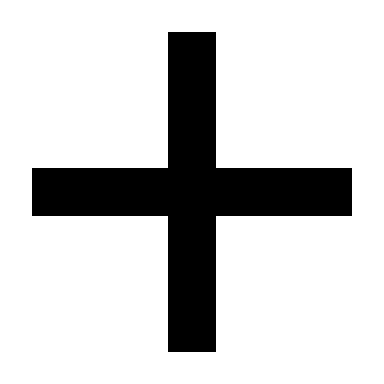 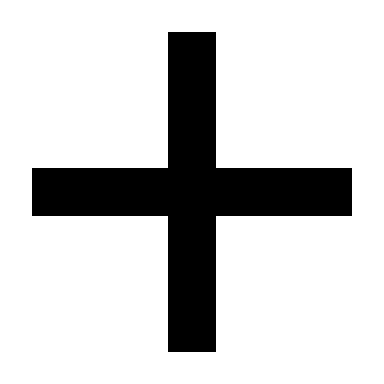 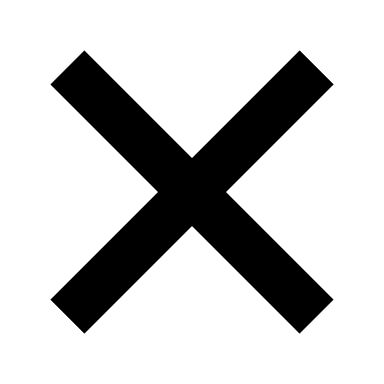 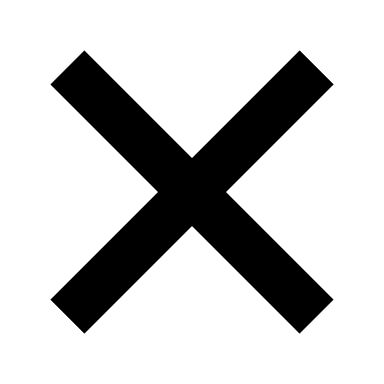 www.zanasyra.com
www.zanasyra.com
Dựa vào tranh, đặt câu theo yêu cầu sau:
a. Chủ ngữ là danh từ chỉ người.
b. Chủ ngữ là danh từ chỉ vật.
c. Chủ ngữ là danh từ chỉ hiện tượng tự nhiên.
SUBTITTLE
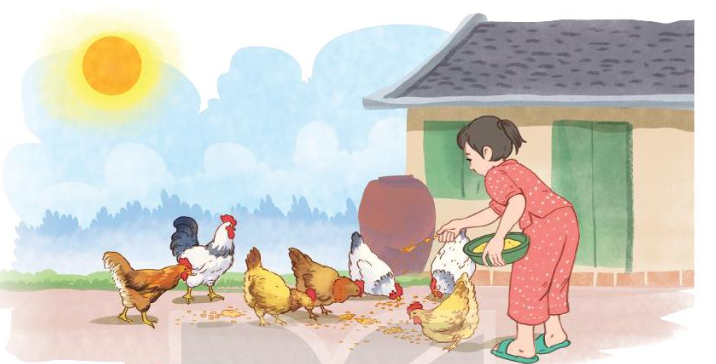 [Speaker Notes: Thiết kế: Hương Thảo – Zalo 0972115126]
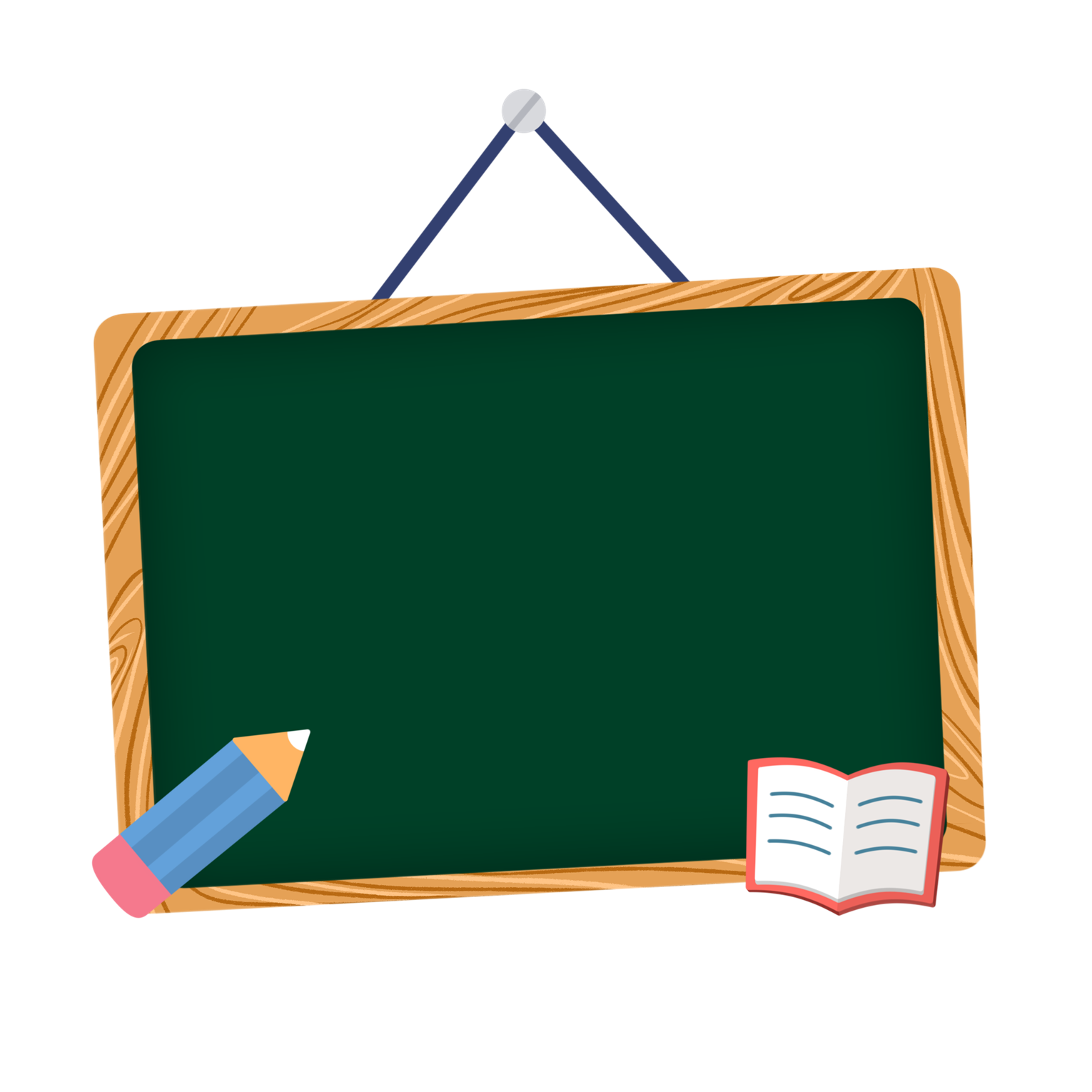 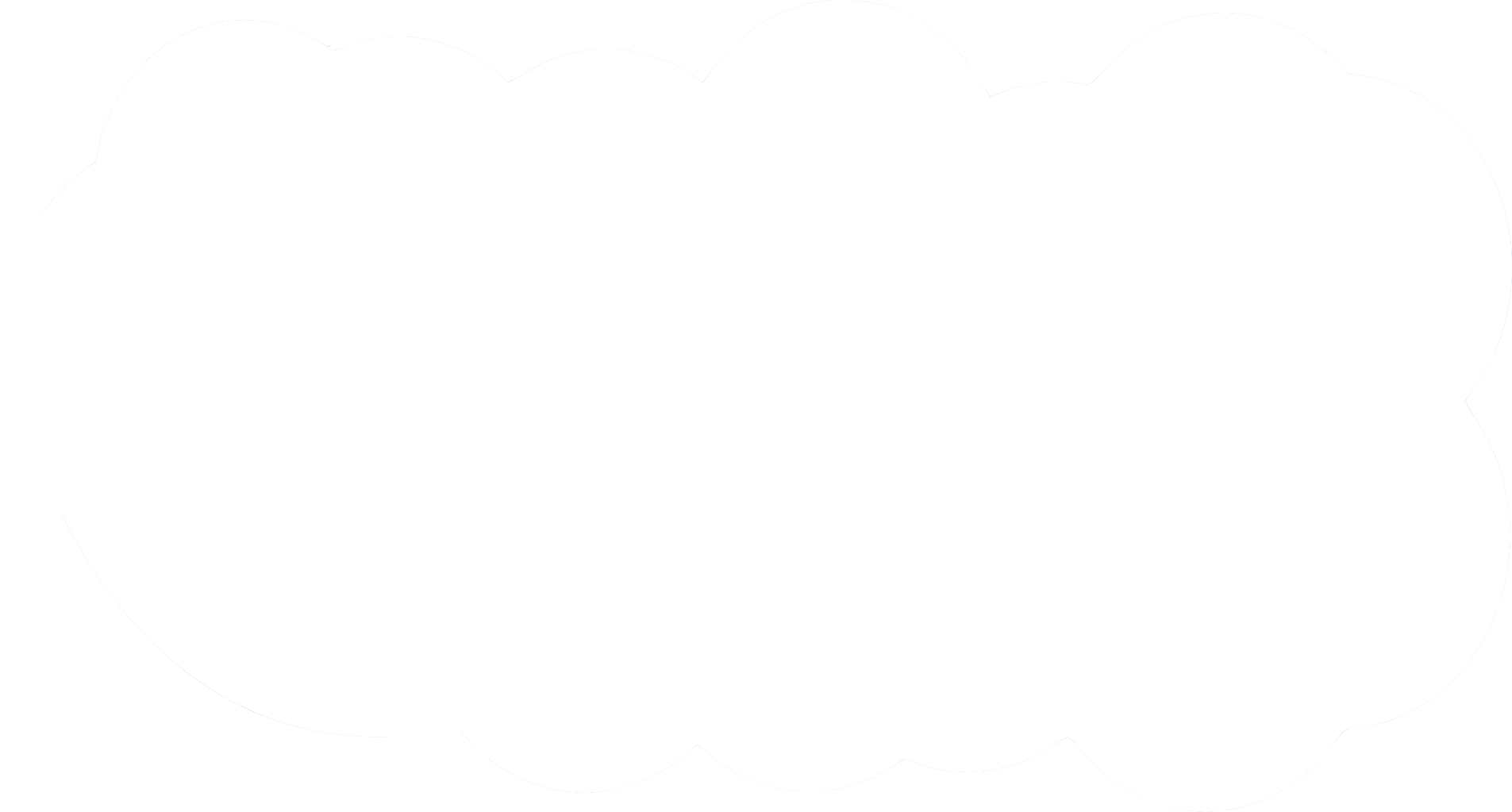 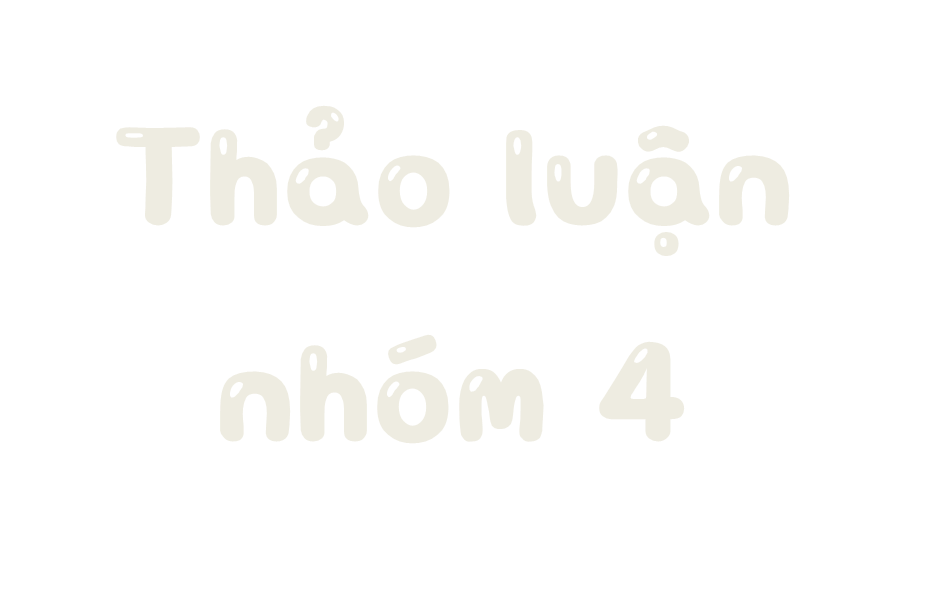 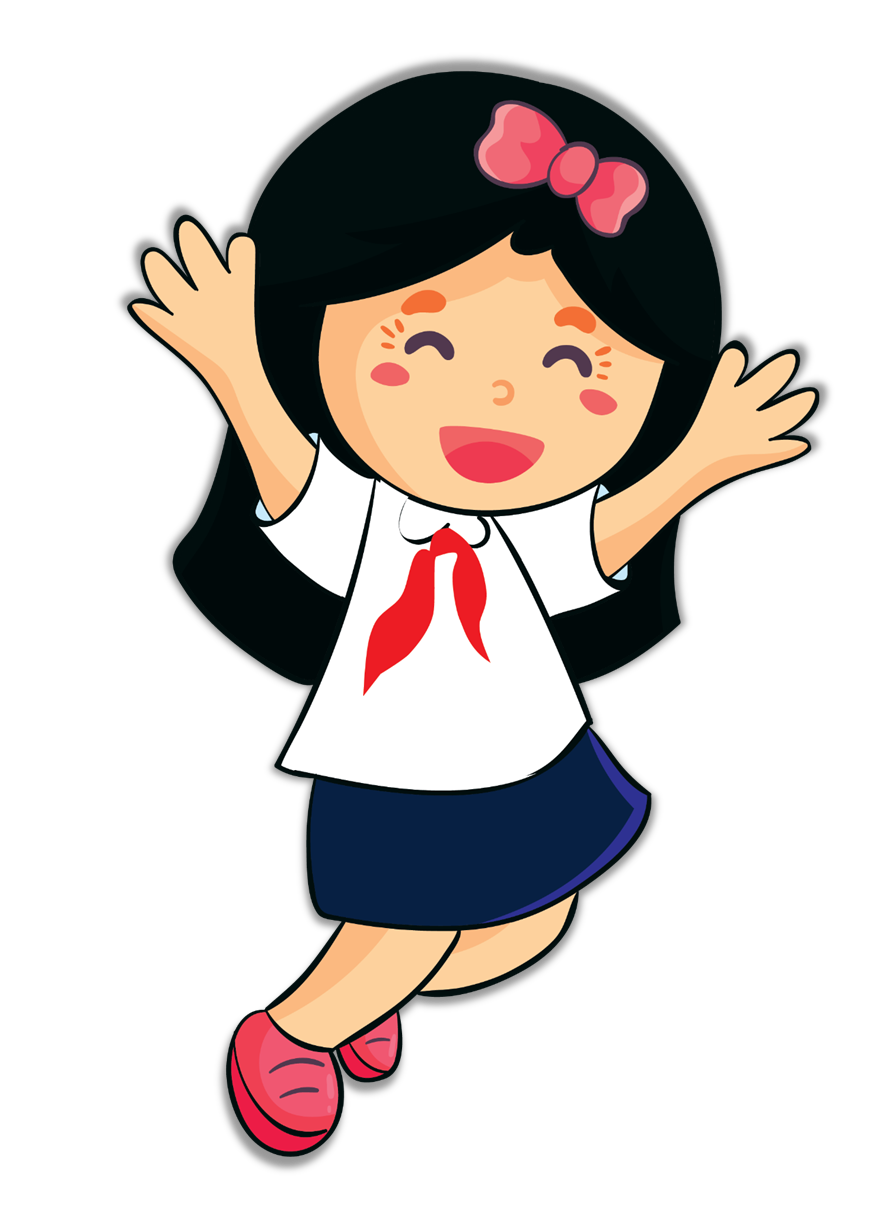 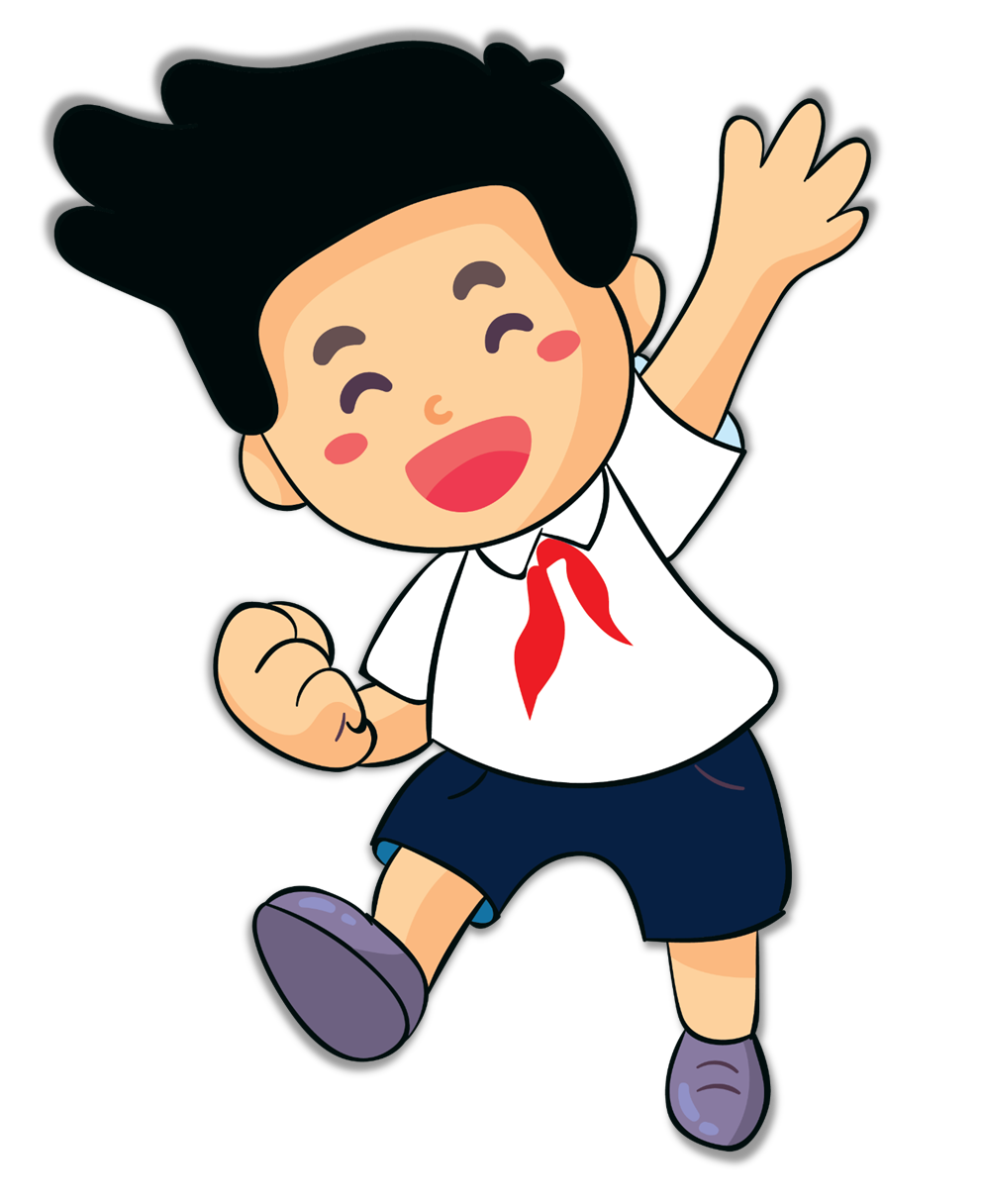 Bài 4
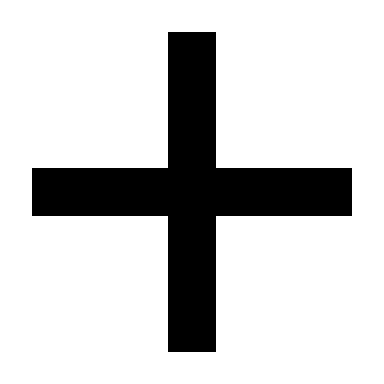 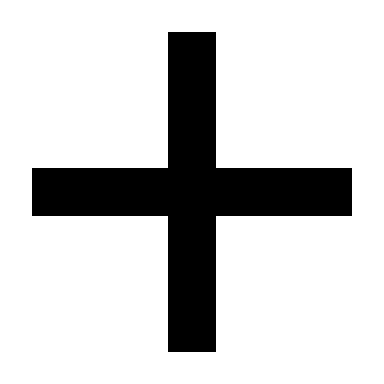 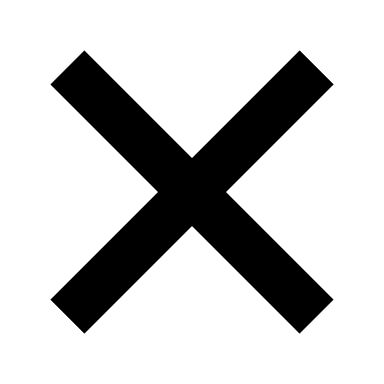 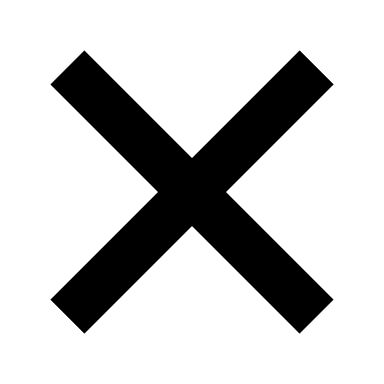 www.zanasyra.com
www.zanasyra.com
Dựa vào tranh, đặt câu theo yêu cầu sau:
a. Chủ ngữ là danh từ chỉ người.
SUBTITTLE
Cô bé đang cho đàn gà ăn.
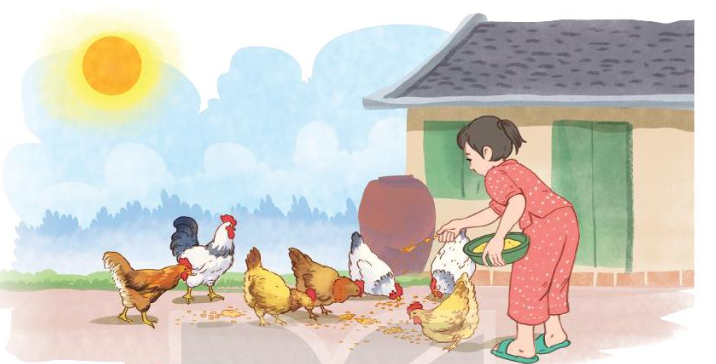 Em bé đang cho gà ăn thóc.
Bài 4
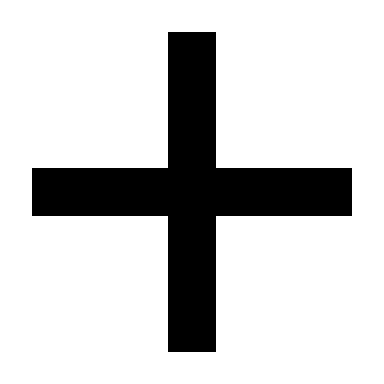 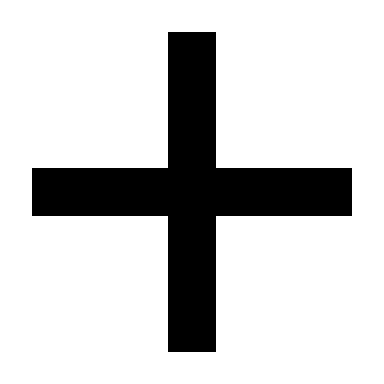 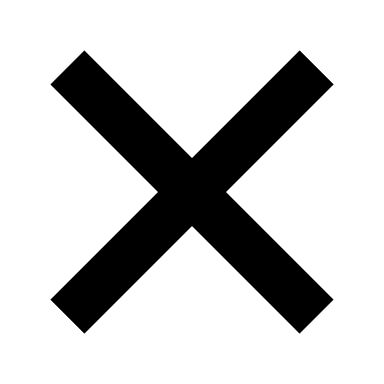 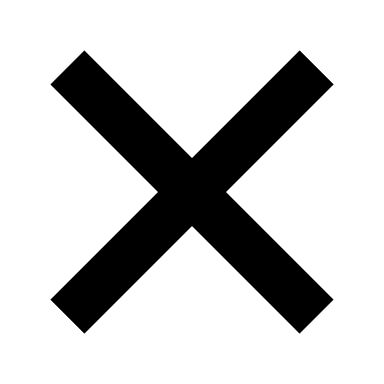 www.zanasyra.com
www.zanasyra.com
Dựa vào tranh, đặt câu theo yêu cầu sau:
b. Chủ ngữ là danh từ chỉ vật.
SUBTITTLE
Những con gà đang ăn thóc.
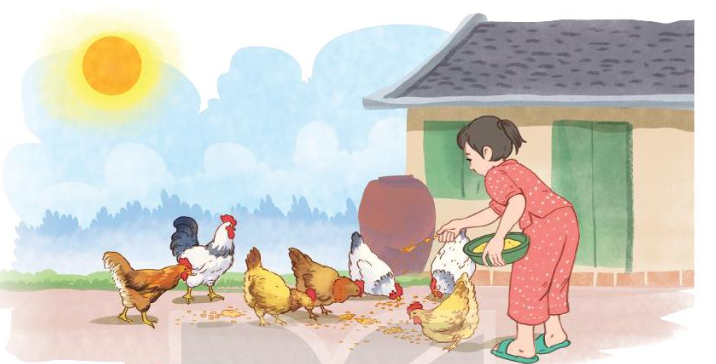 Đàn gà đang chăm chỉ mổ thóc.
Bài 4
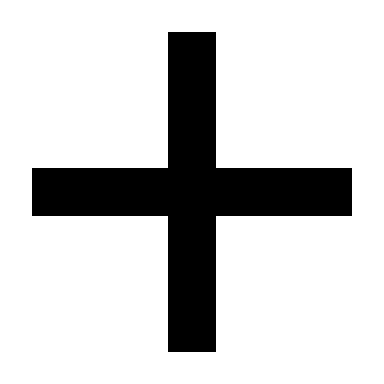 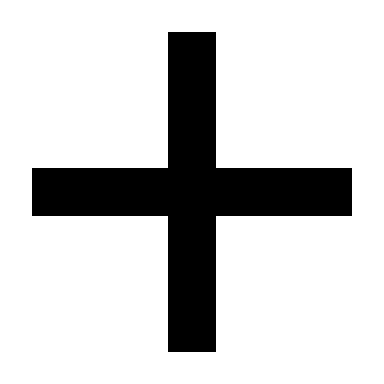 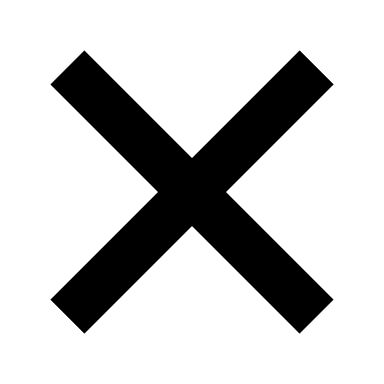 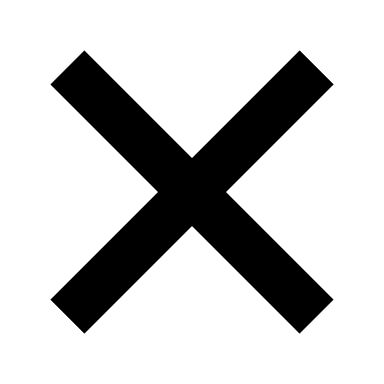 www.zanasyra.com
www.zanasyra.com
Dựa vào tranh, đặt câu theo yêu cầu sau:
c. Chủ ngữ là danh từ chỉ hiện tượng tự nhiên.
SUBTITTLE
Ông mặt trời đang tỏa ánh nắng chói chang.
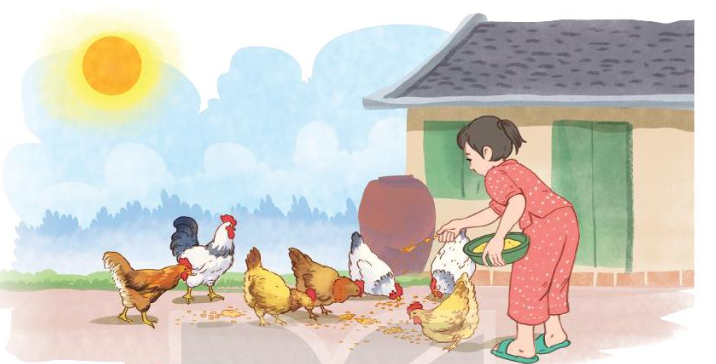 Mặt trời đang tỏa những tia nắng ấm áp.
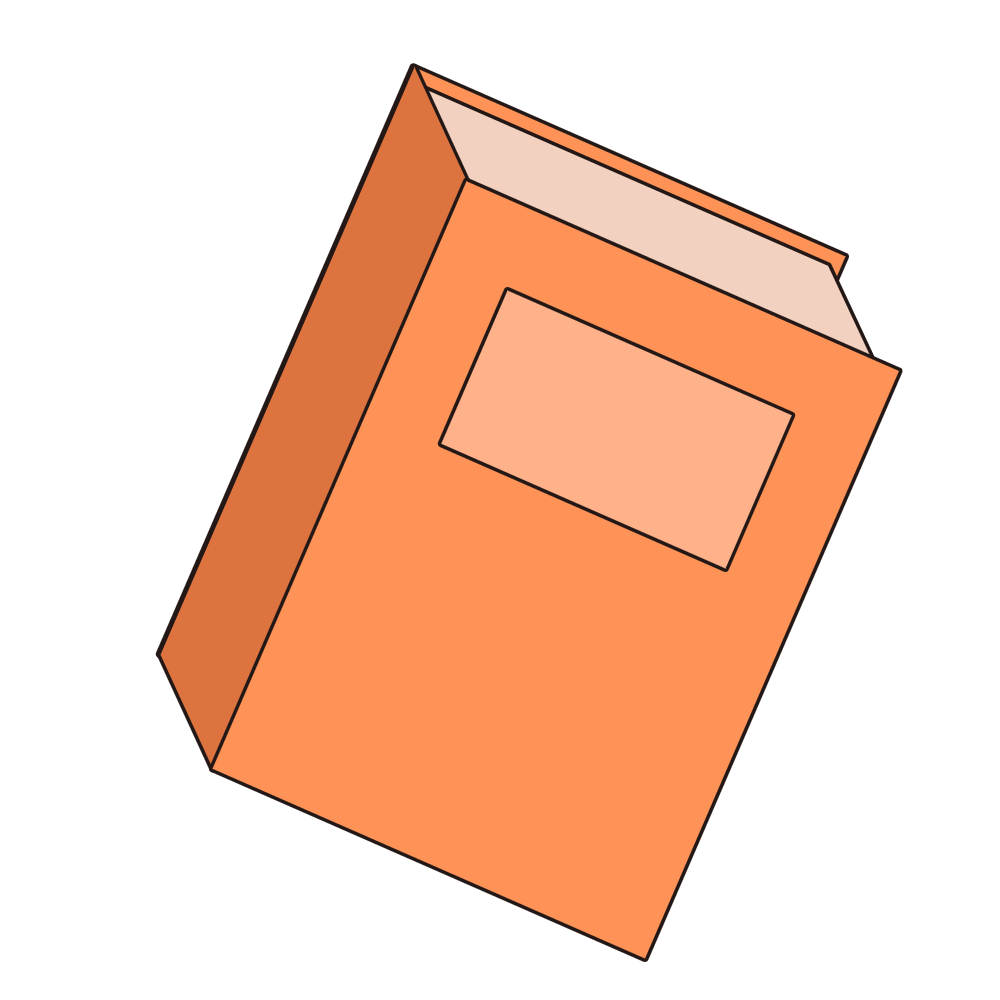 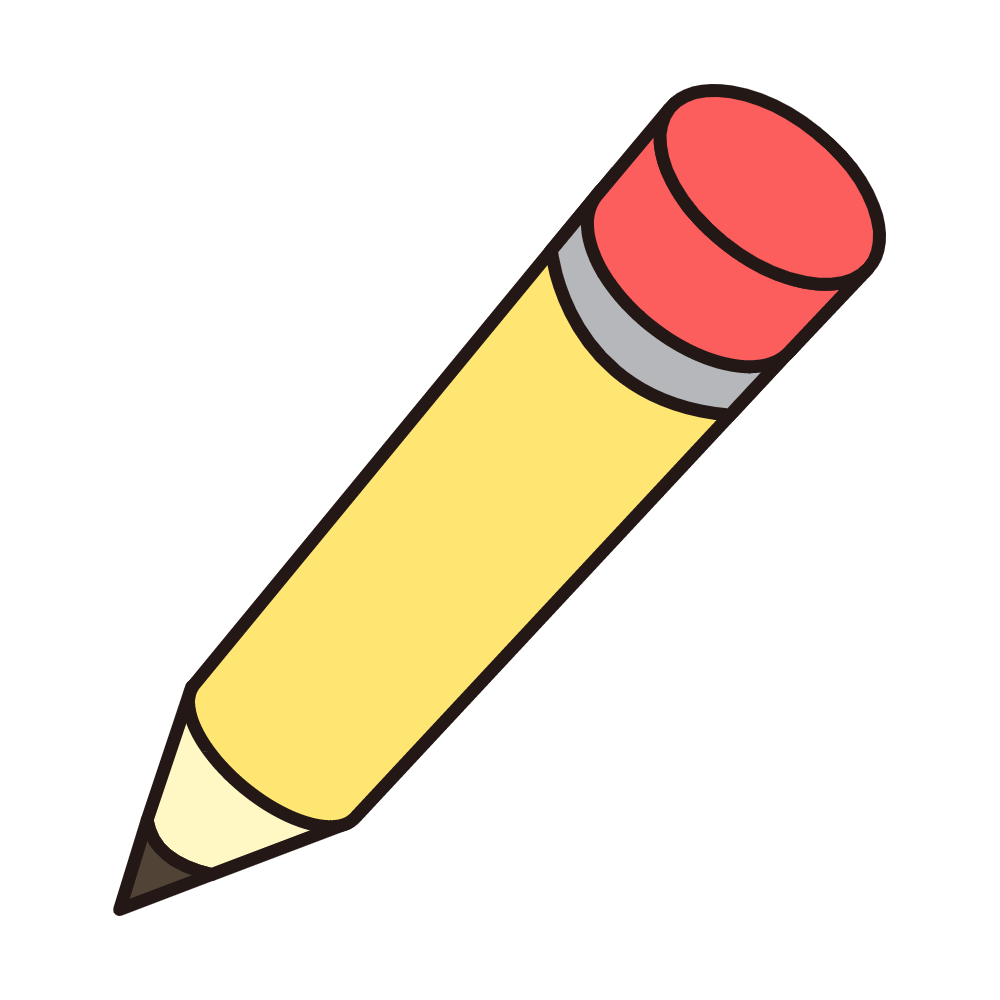 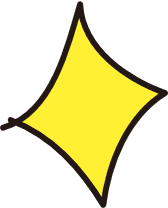 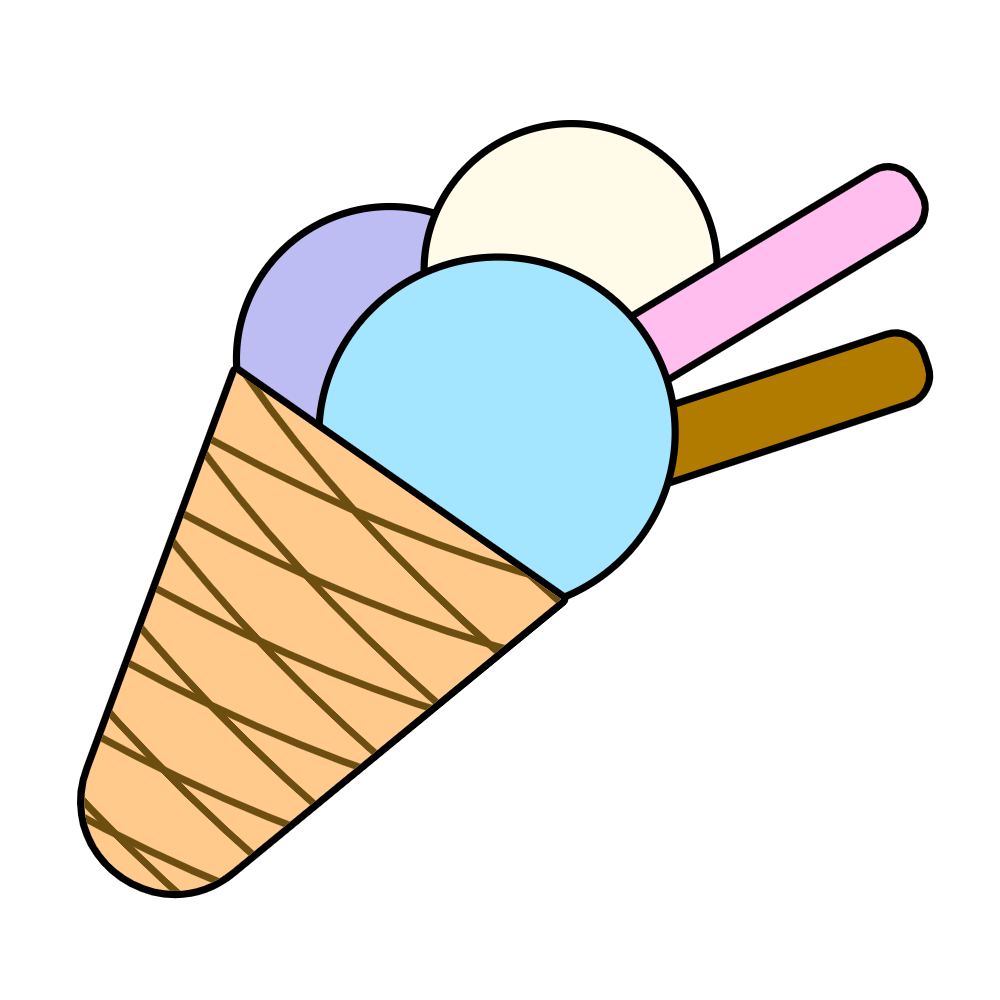 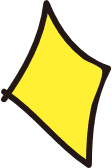 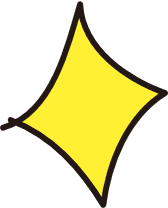 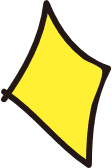 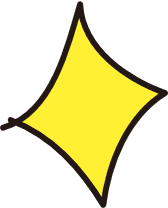 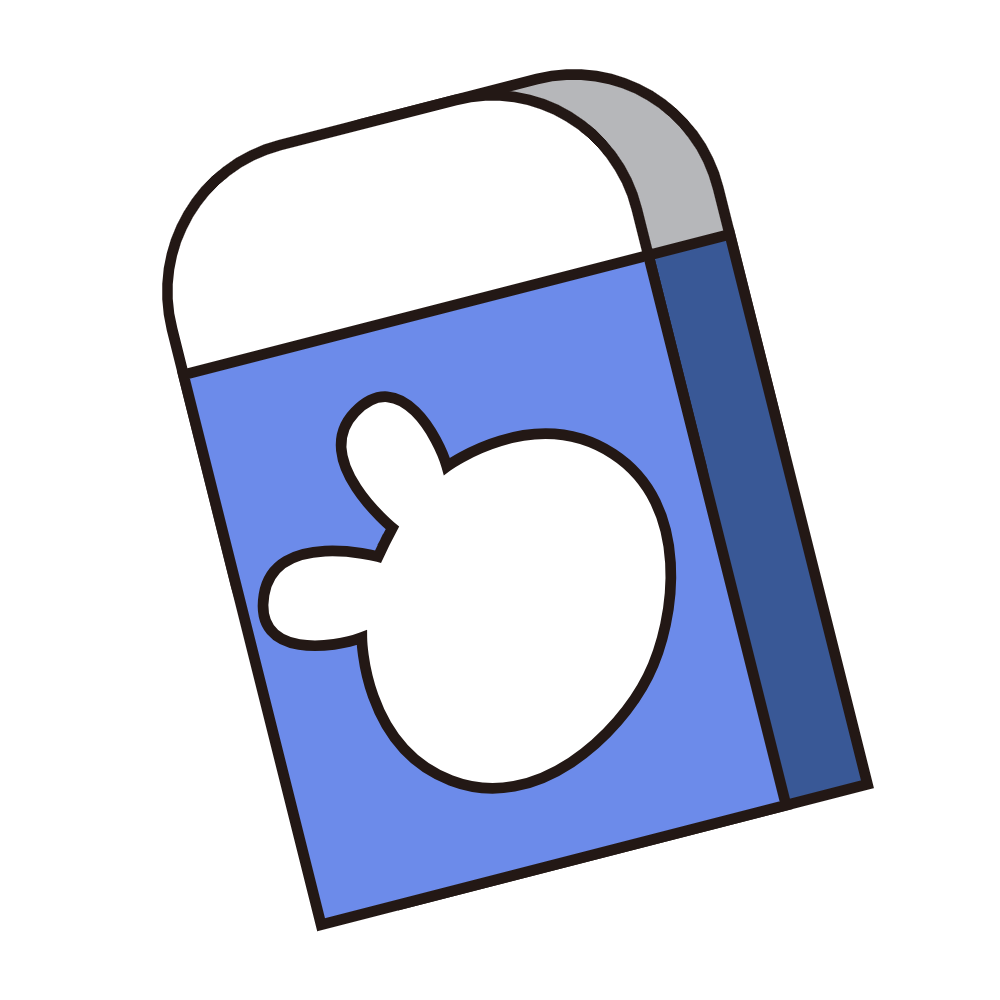 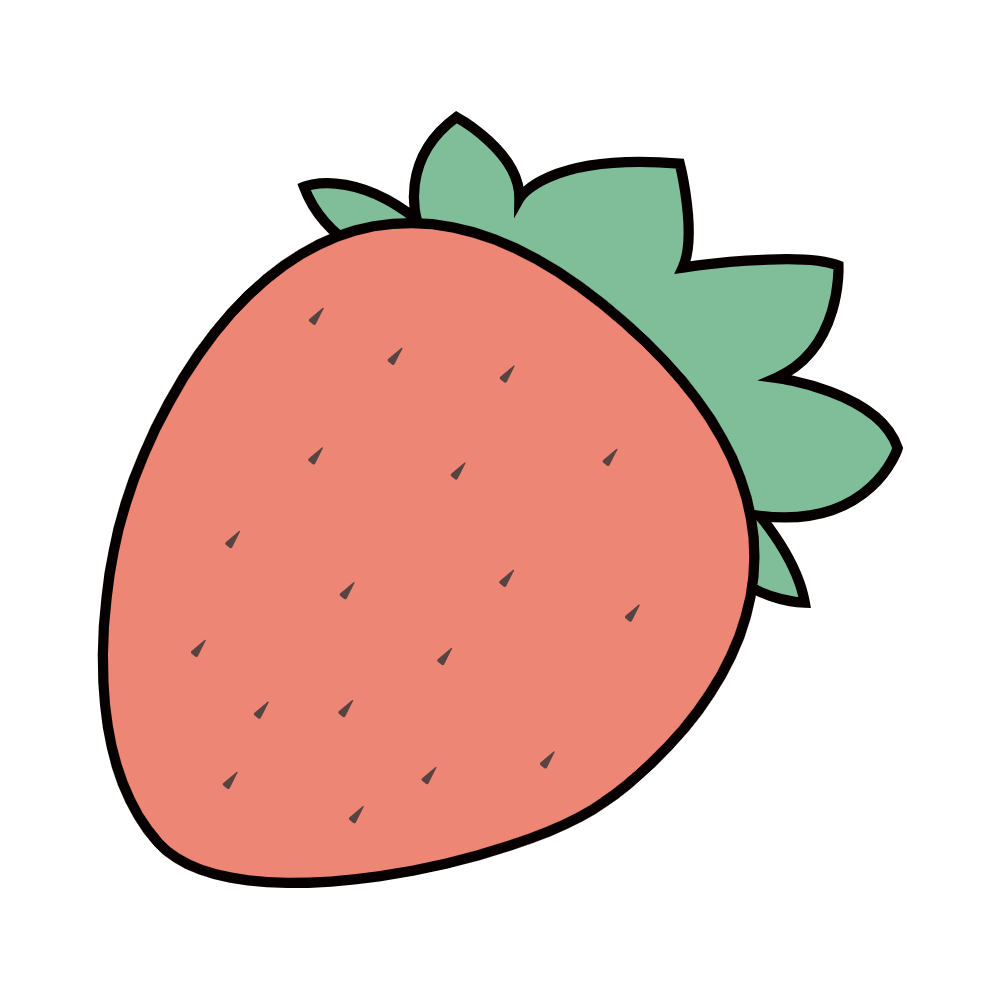 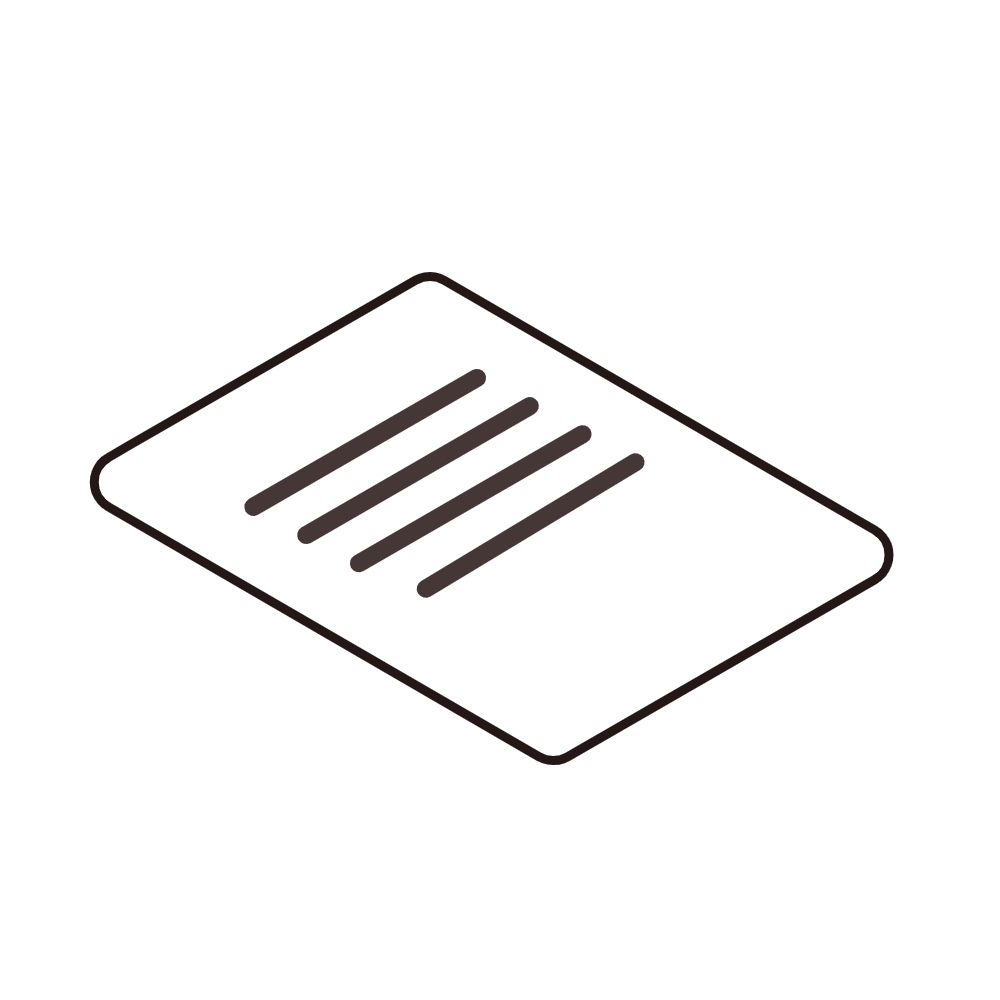 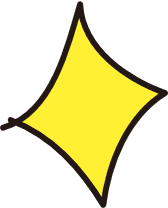 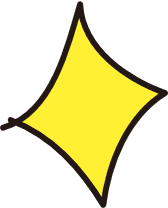 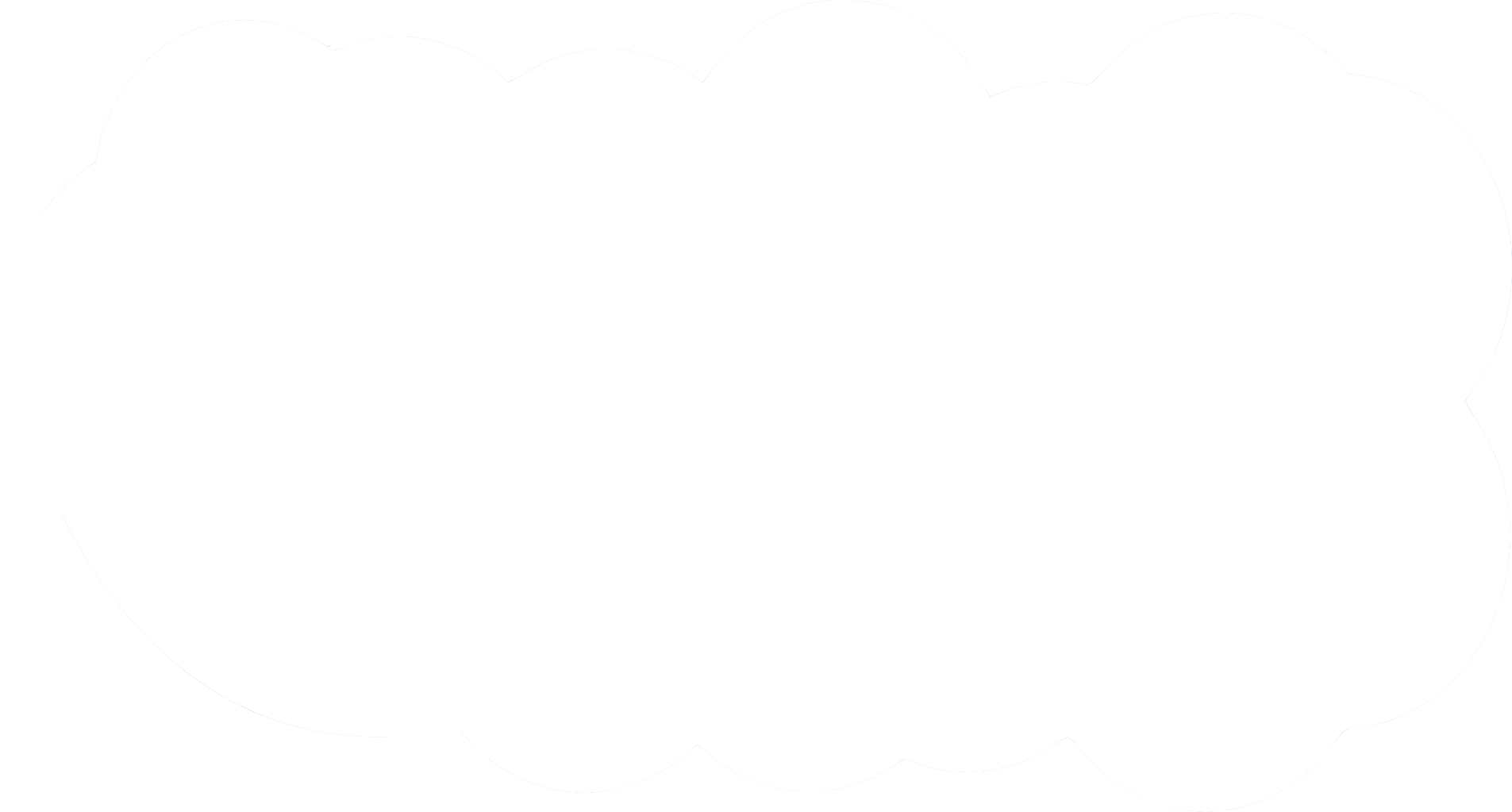 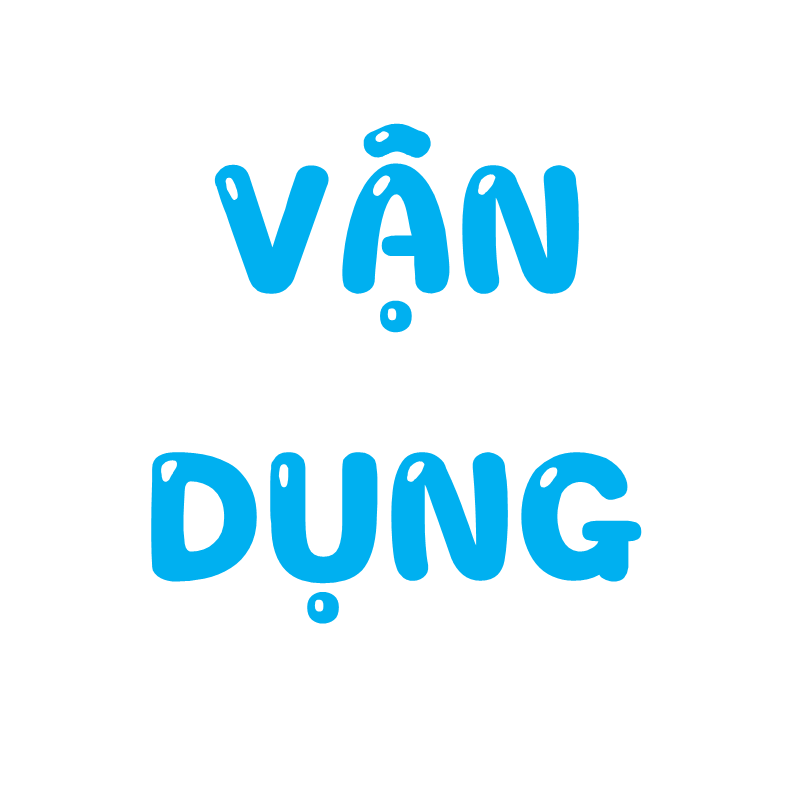 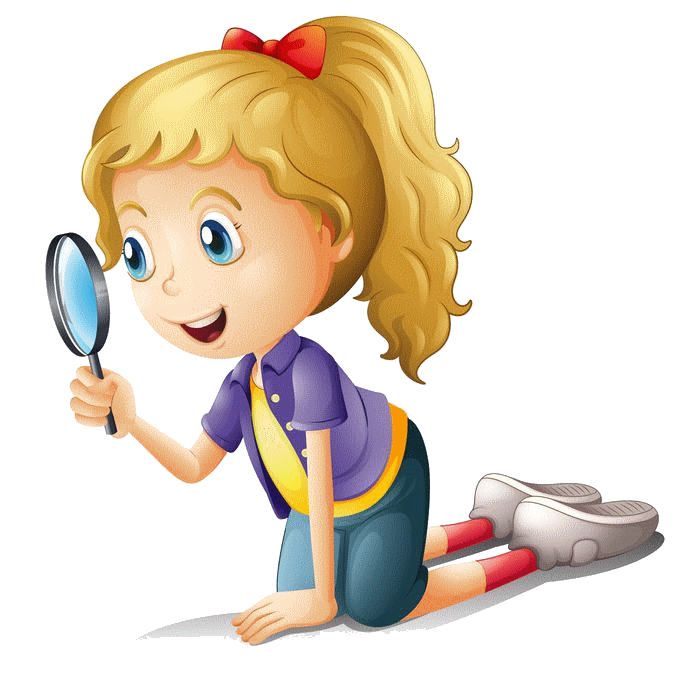 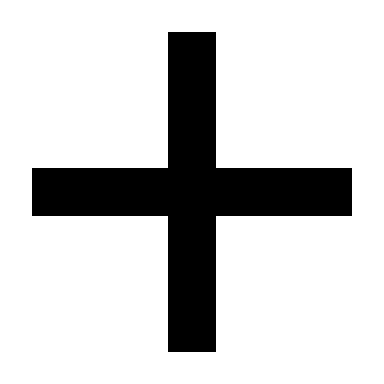 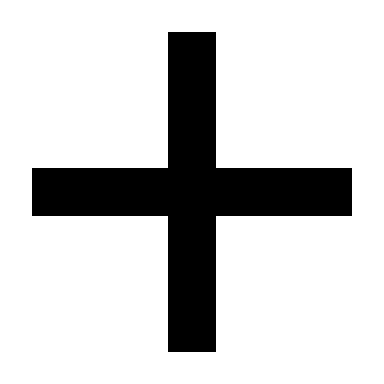 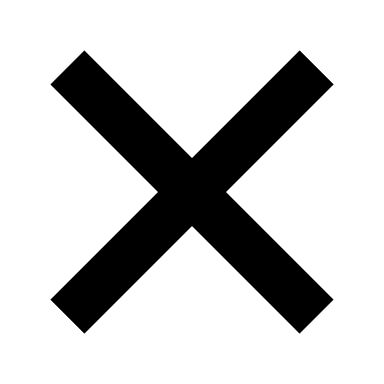 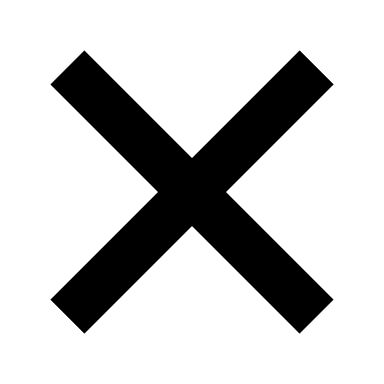 www.zanasyra.com
www.zanasyra.com
Nêu tác dụng chủ ngữ. Chủ ngữ trả lời cho câu hỏi nào?
SUBTITTLE
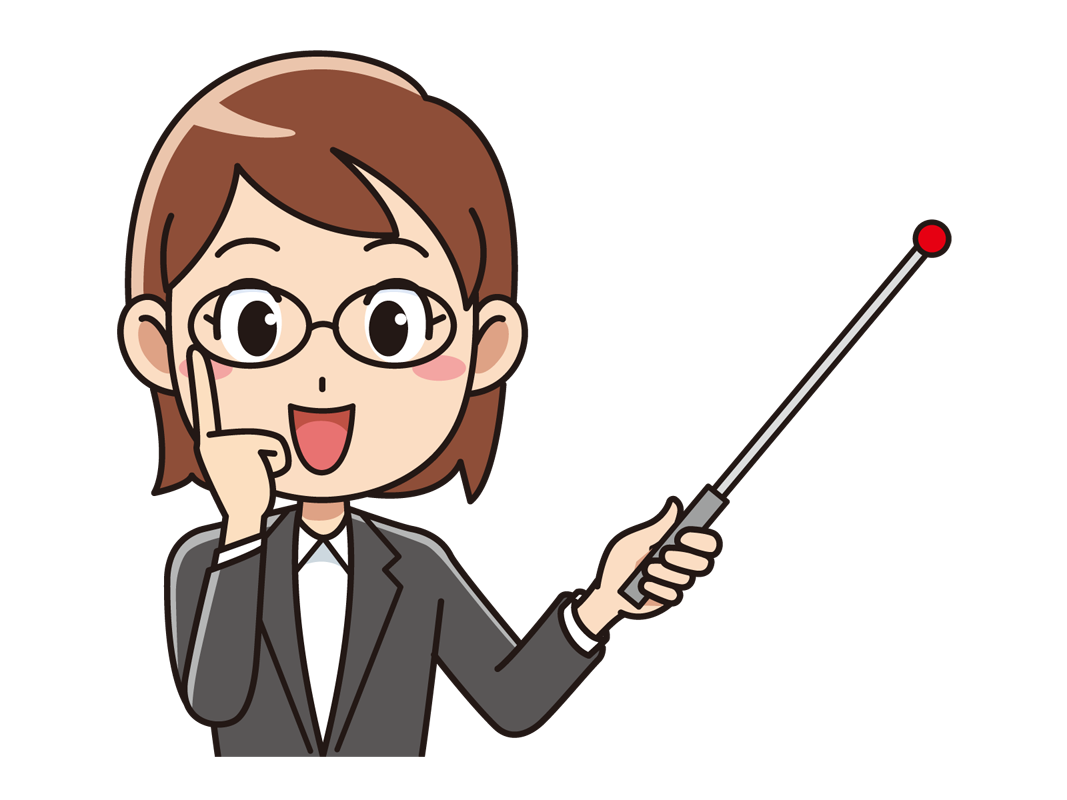 Chủ ngữ là một trong hai thành phần chính của câu thể hiện con người, động vật, đồ vật, sự kiện… Chủ ngữ thường trả lời cho các câu hỏi Ai? Cái gì? Con gì? Việc gì? Sự vật gì?
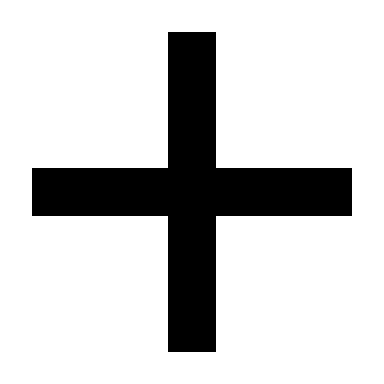 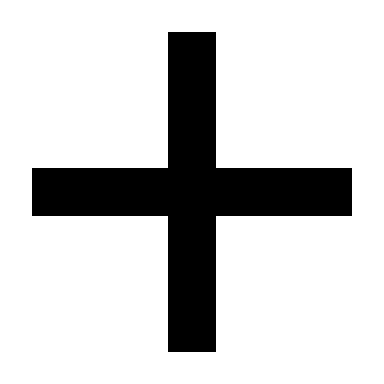 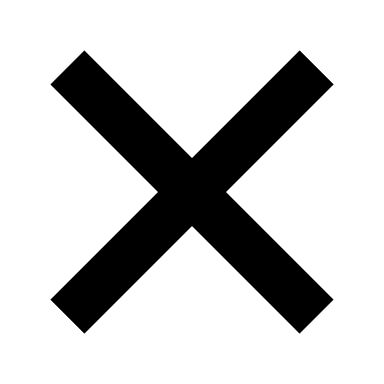 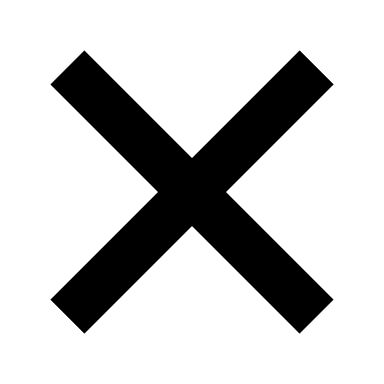 www.zanasyra.com
www.zanasyra.com
Em hãu đặt một câu có chủ ngữ chỉ người, vật, hiện tượng tự nhiên.
SUBTITTLE
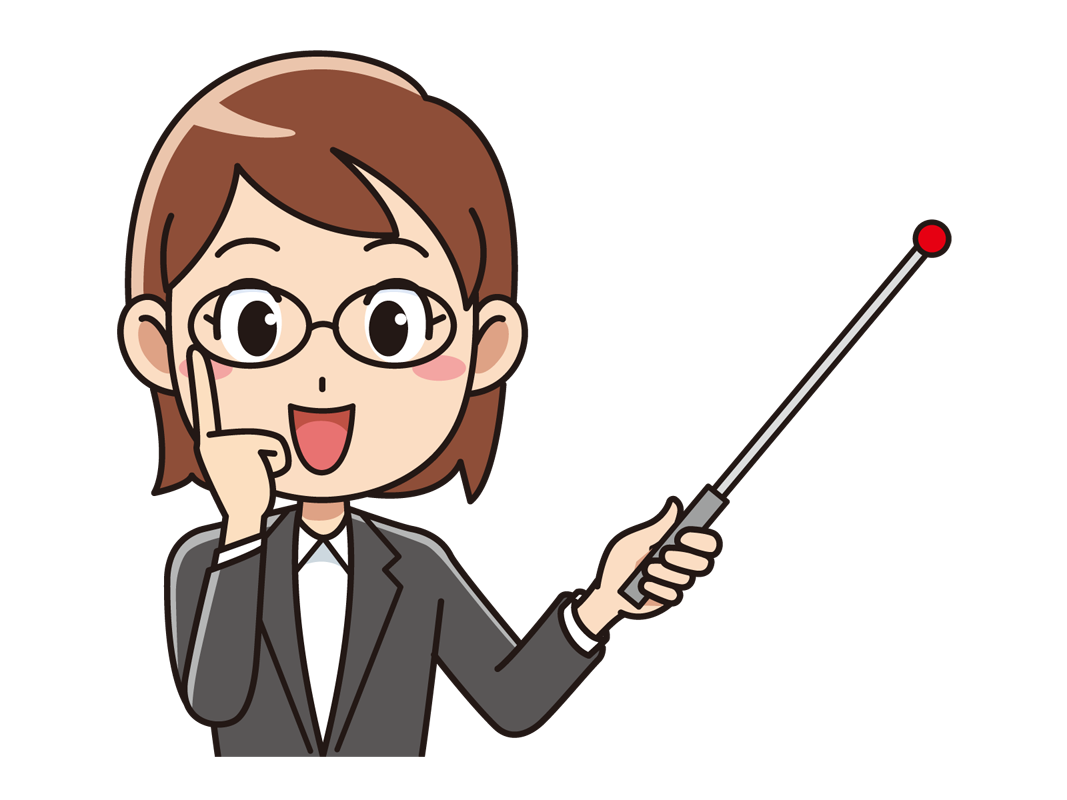 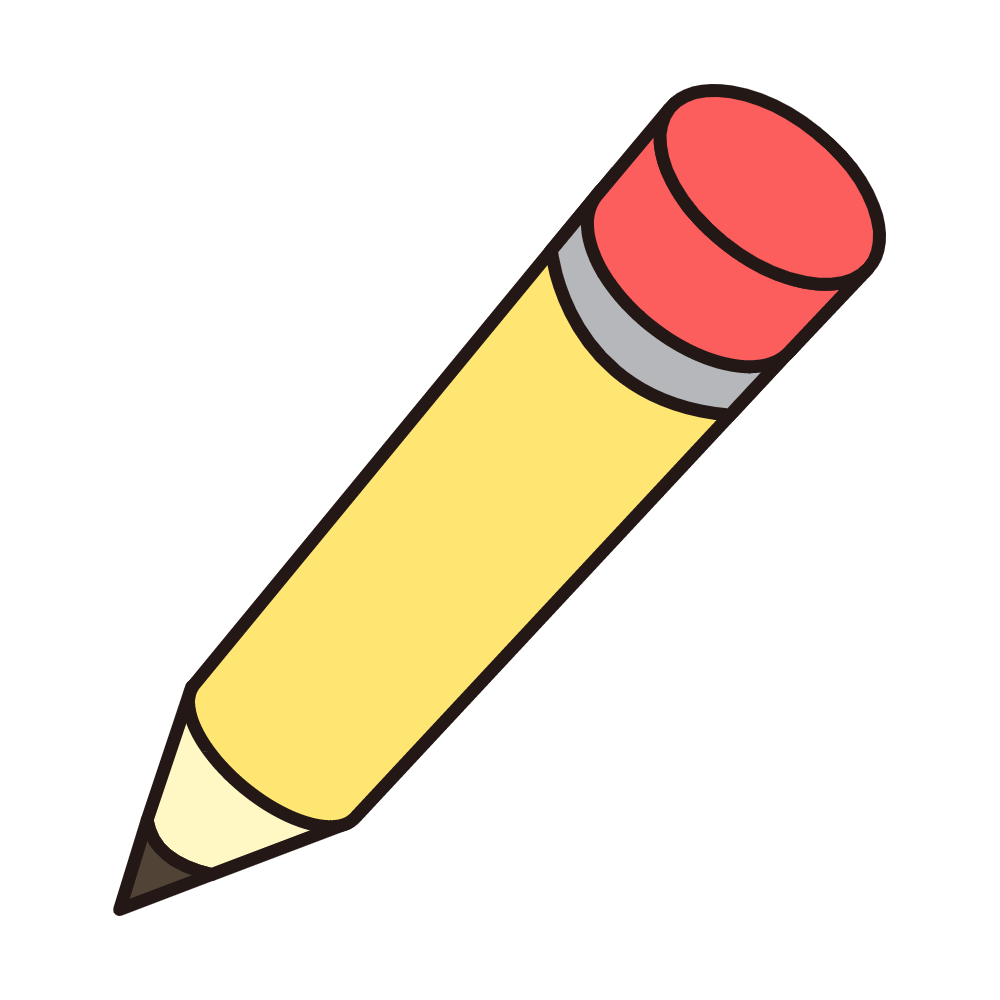 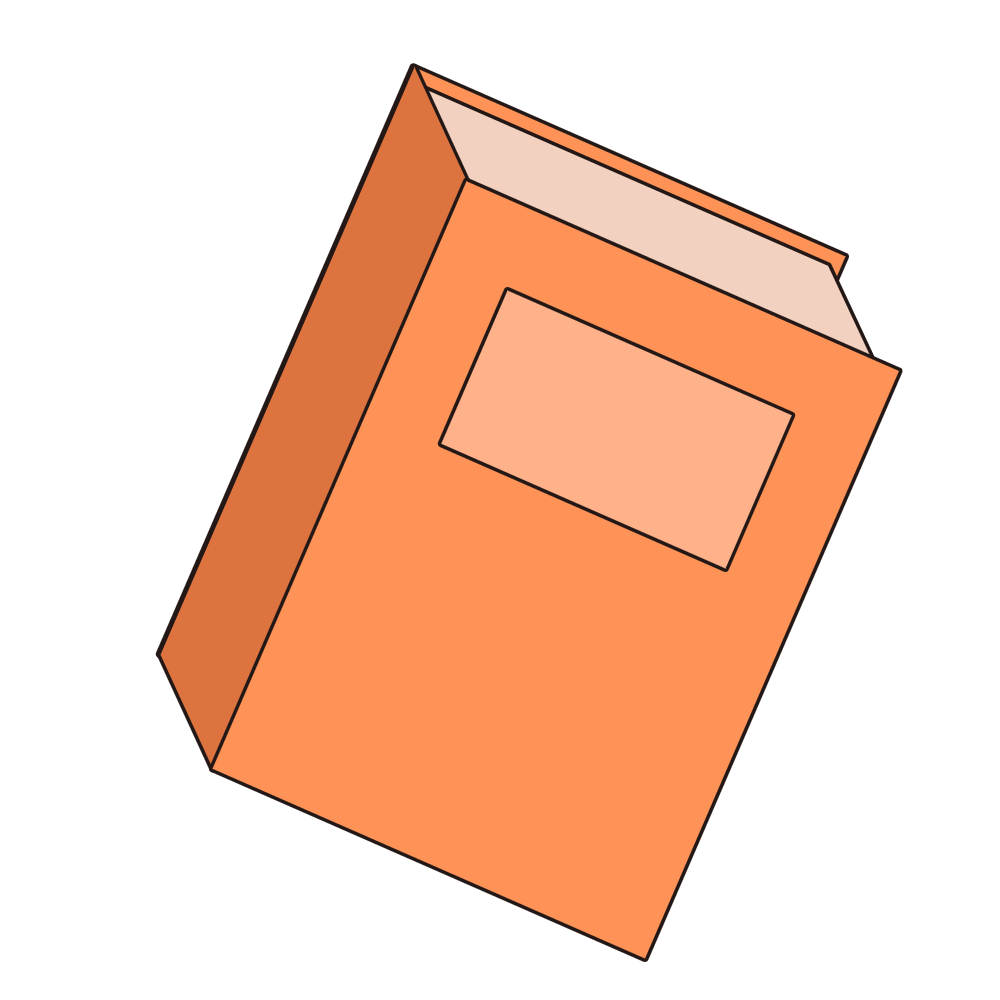 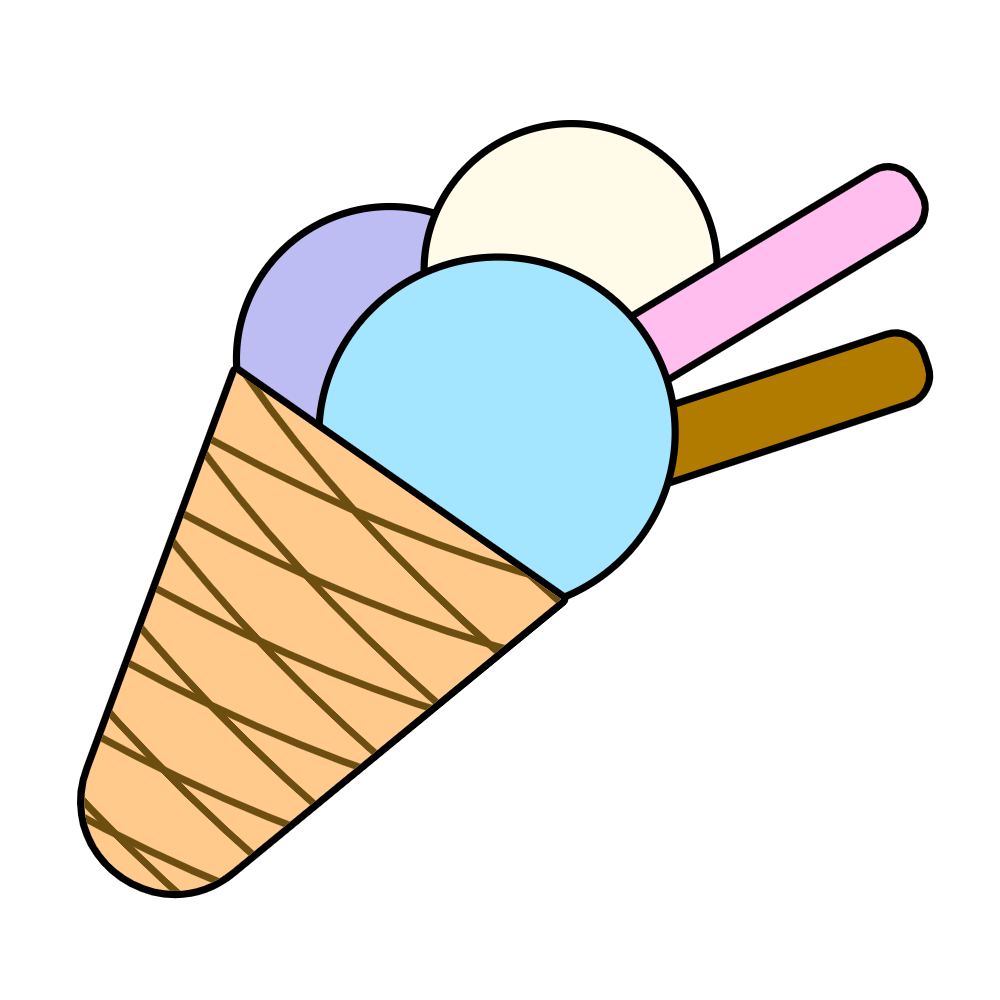 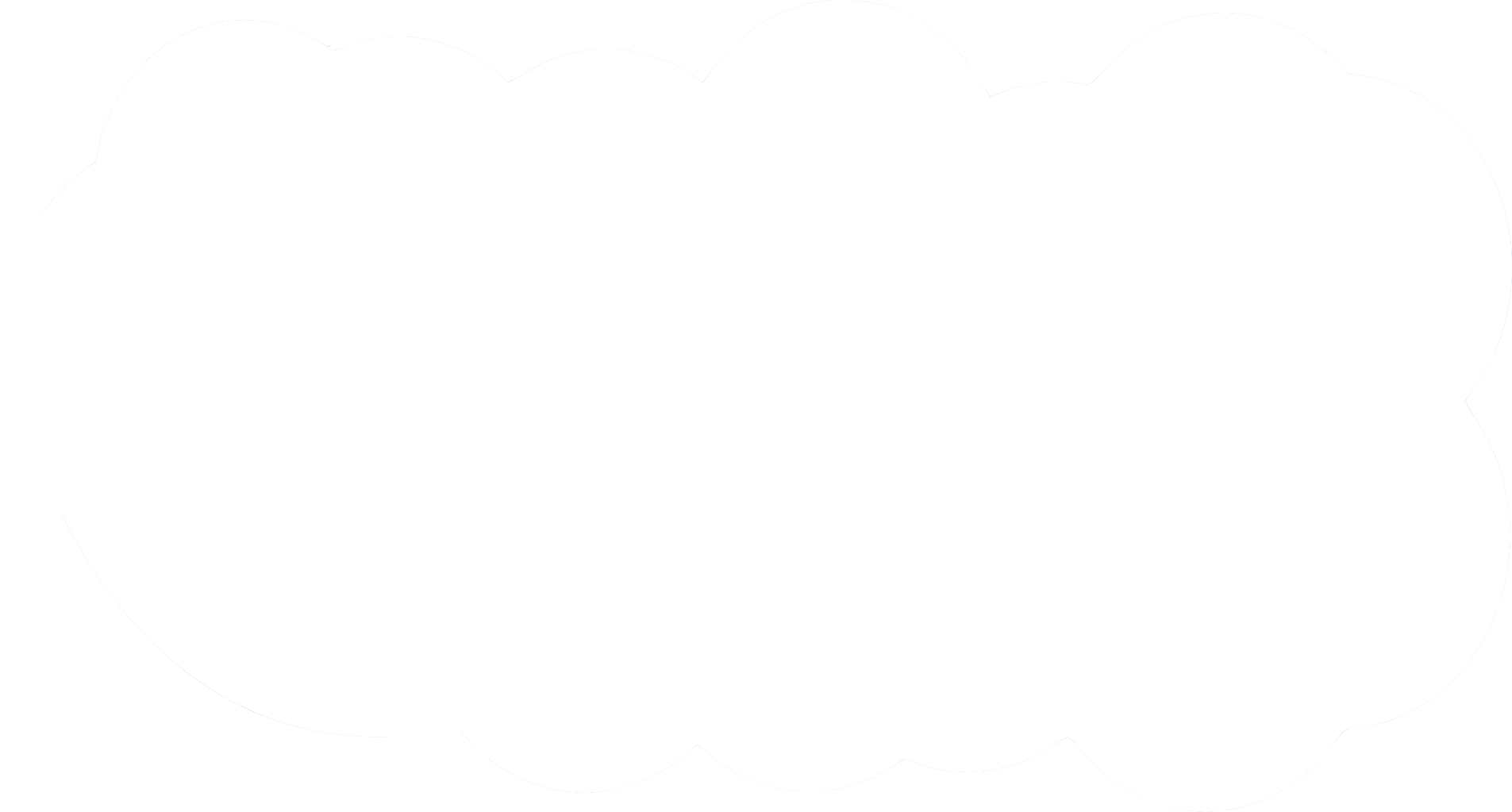 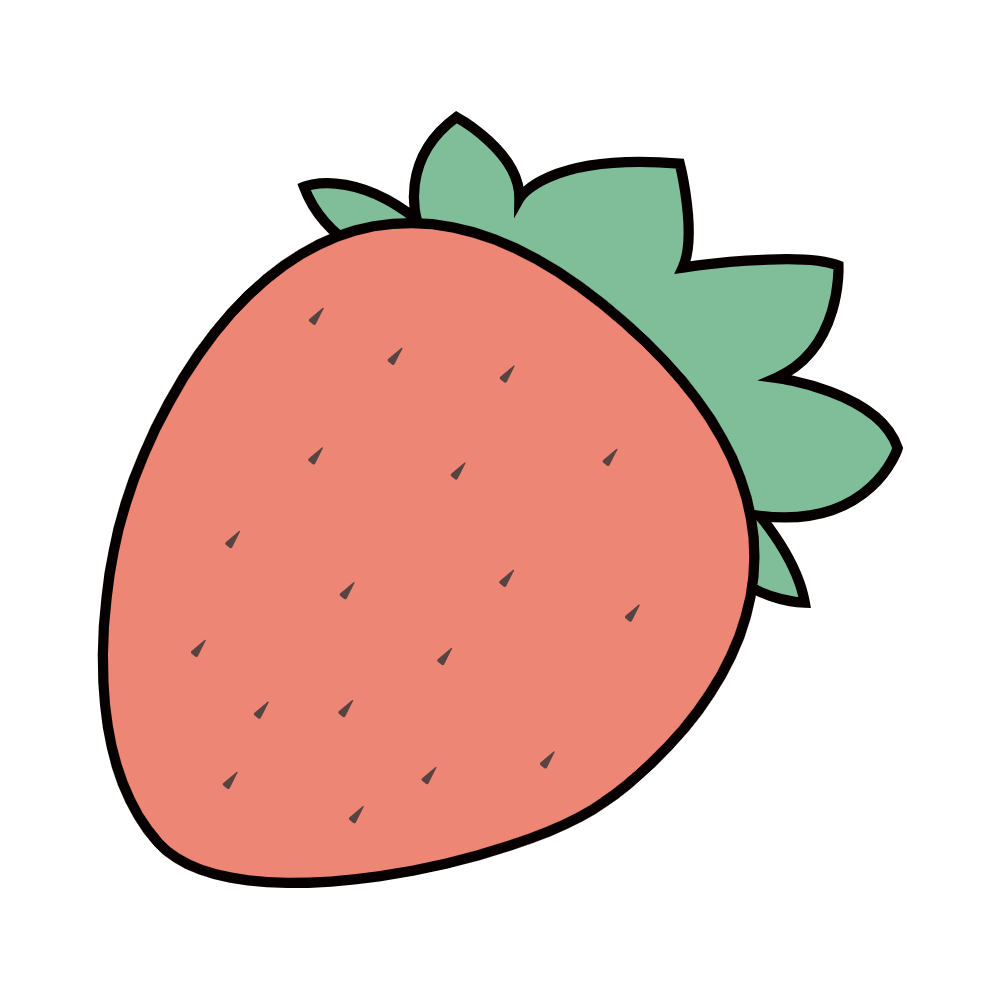 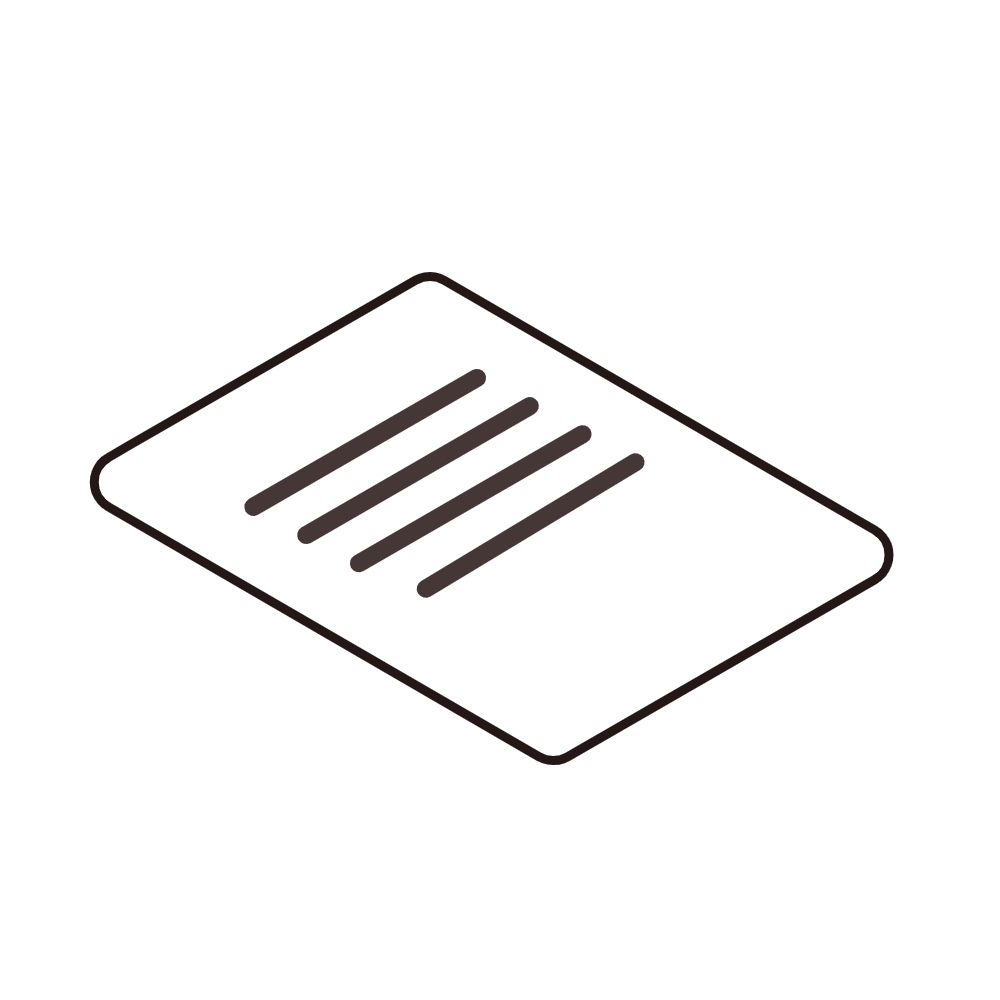 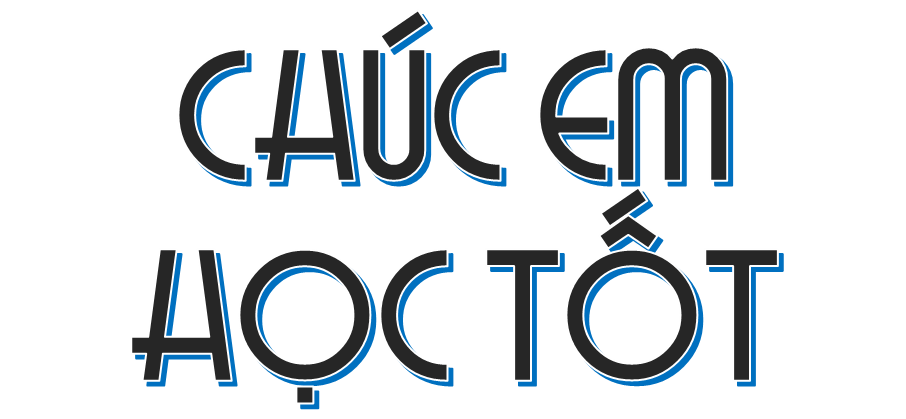 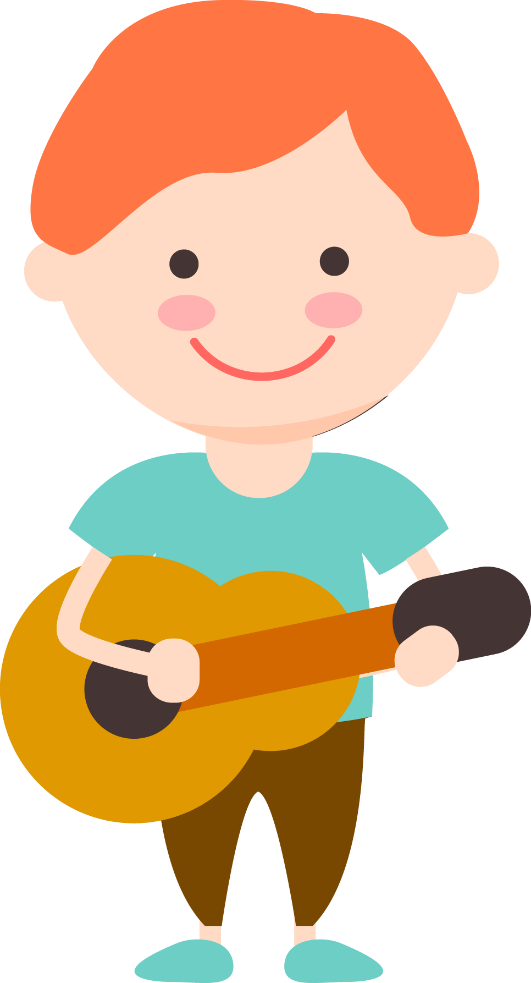 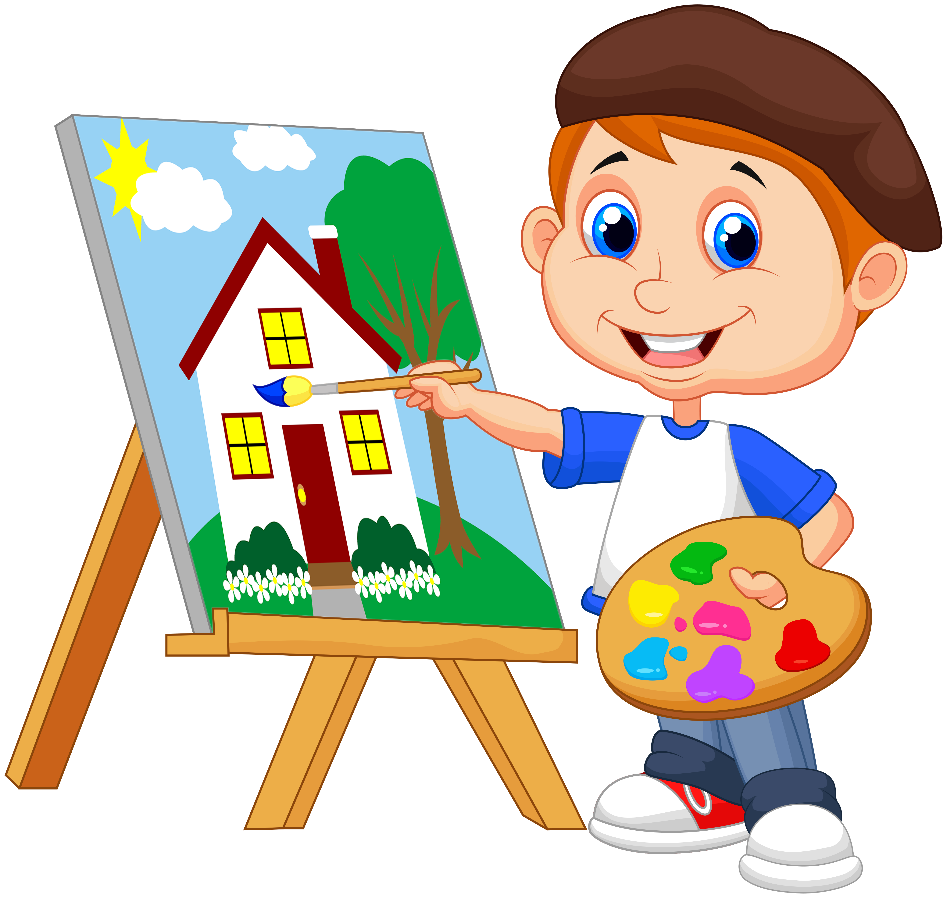